CS1033 Assignment 1 Slide Show (Group 3)
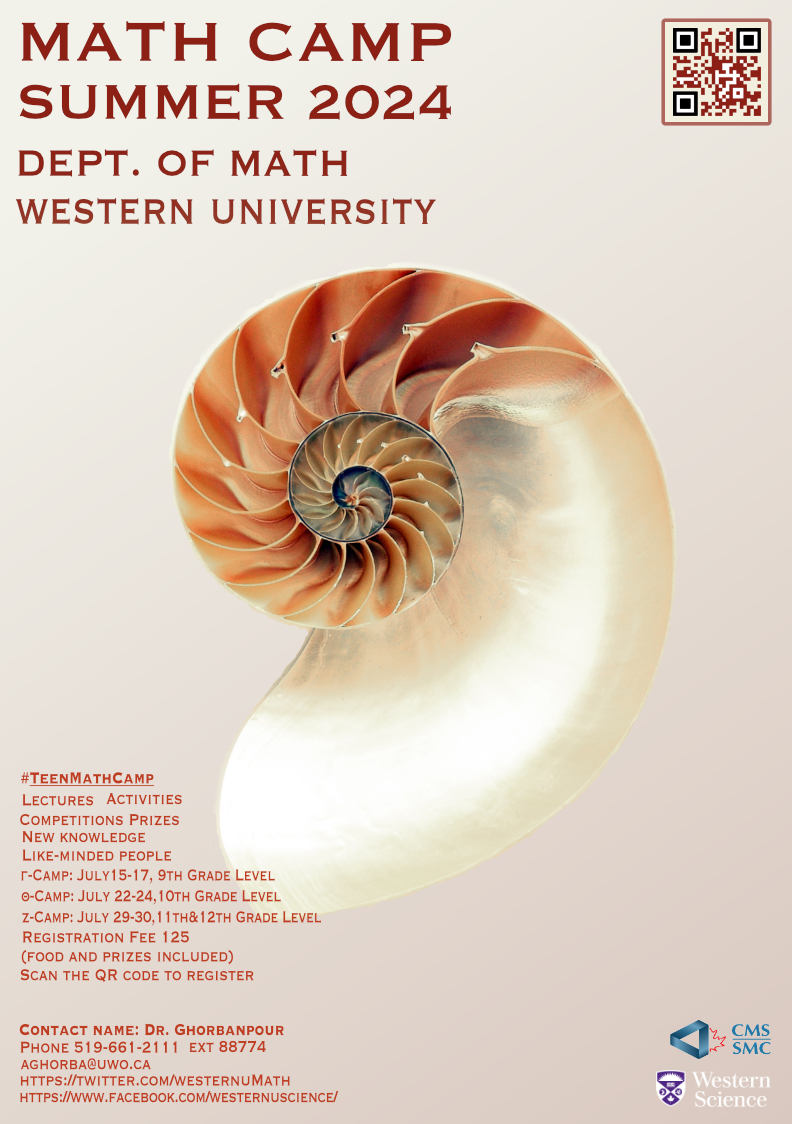 2/113
[Speaker Notes: zliu2443_poster.jpg]
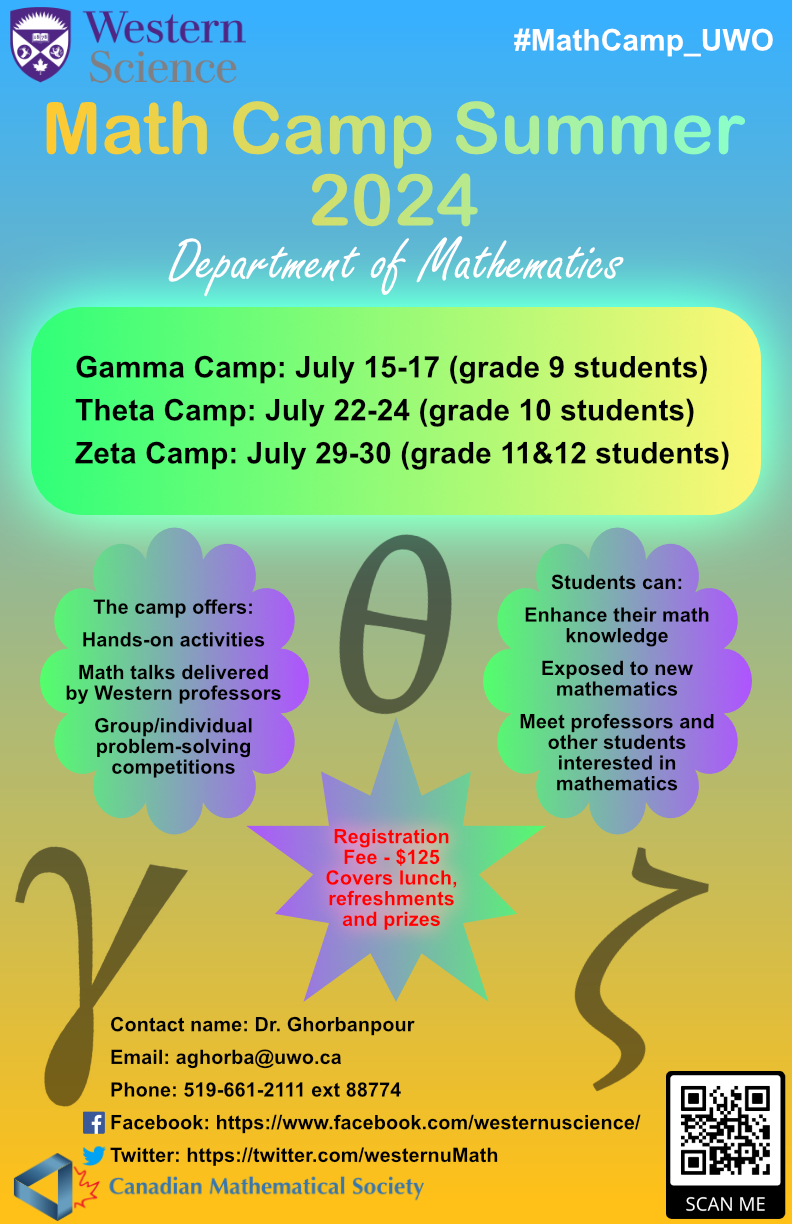 3/113
[Speaker Notes: zli2966_poster.jpg]
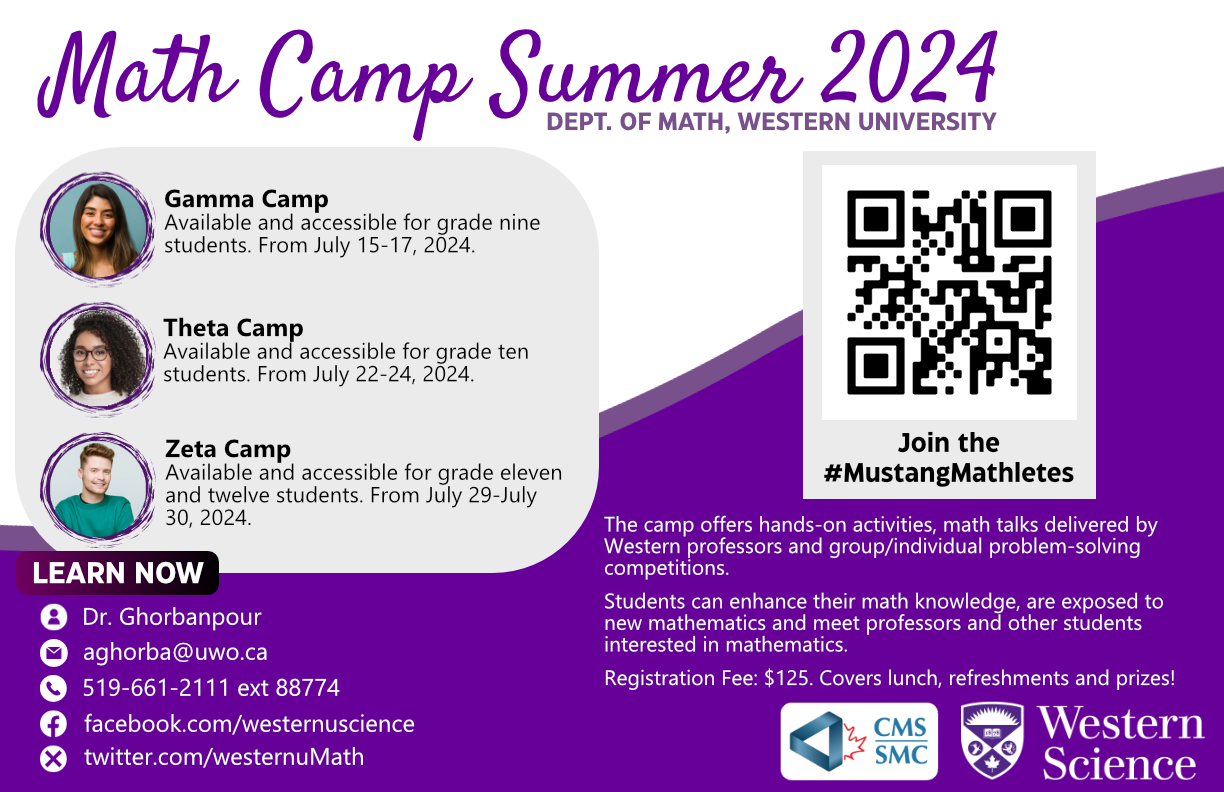 4/113
[Speaker Notes: ylin727_poster.jpg]
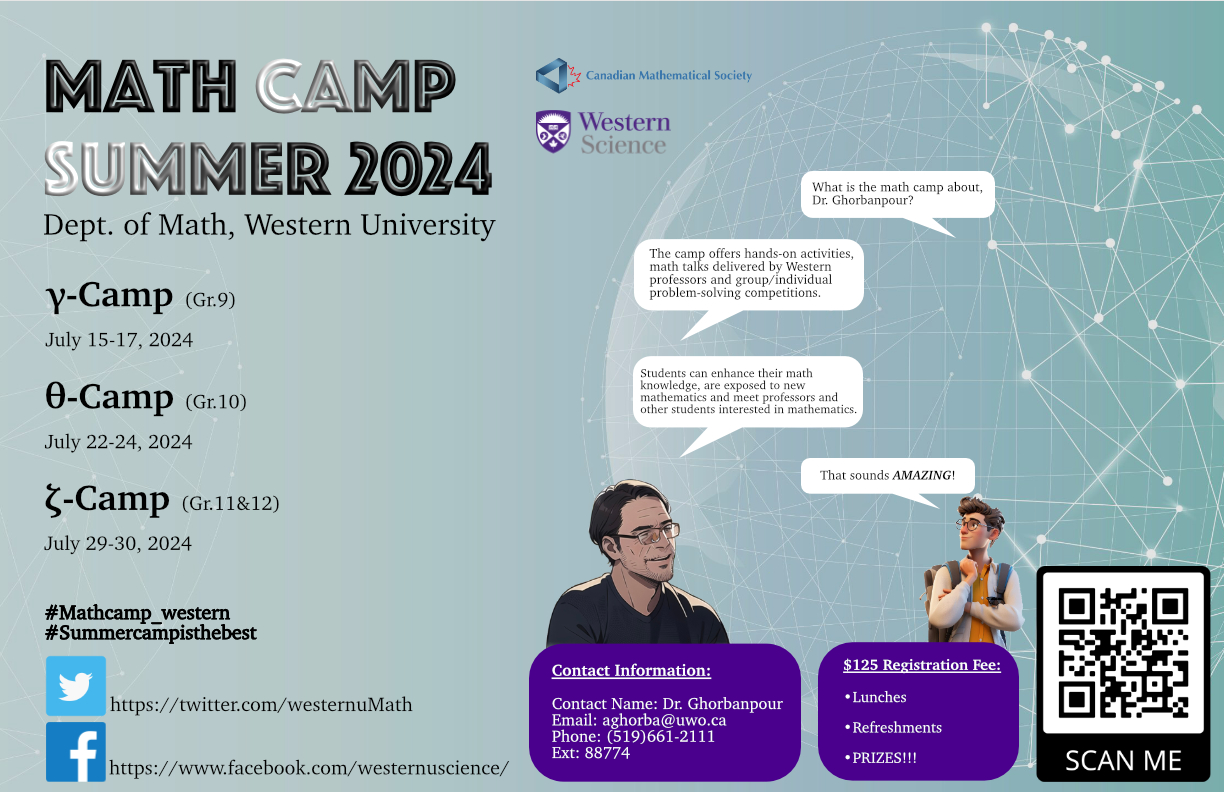 5/113
[Speaker Notes: ylian389_poster.jpg]
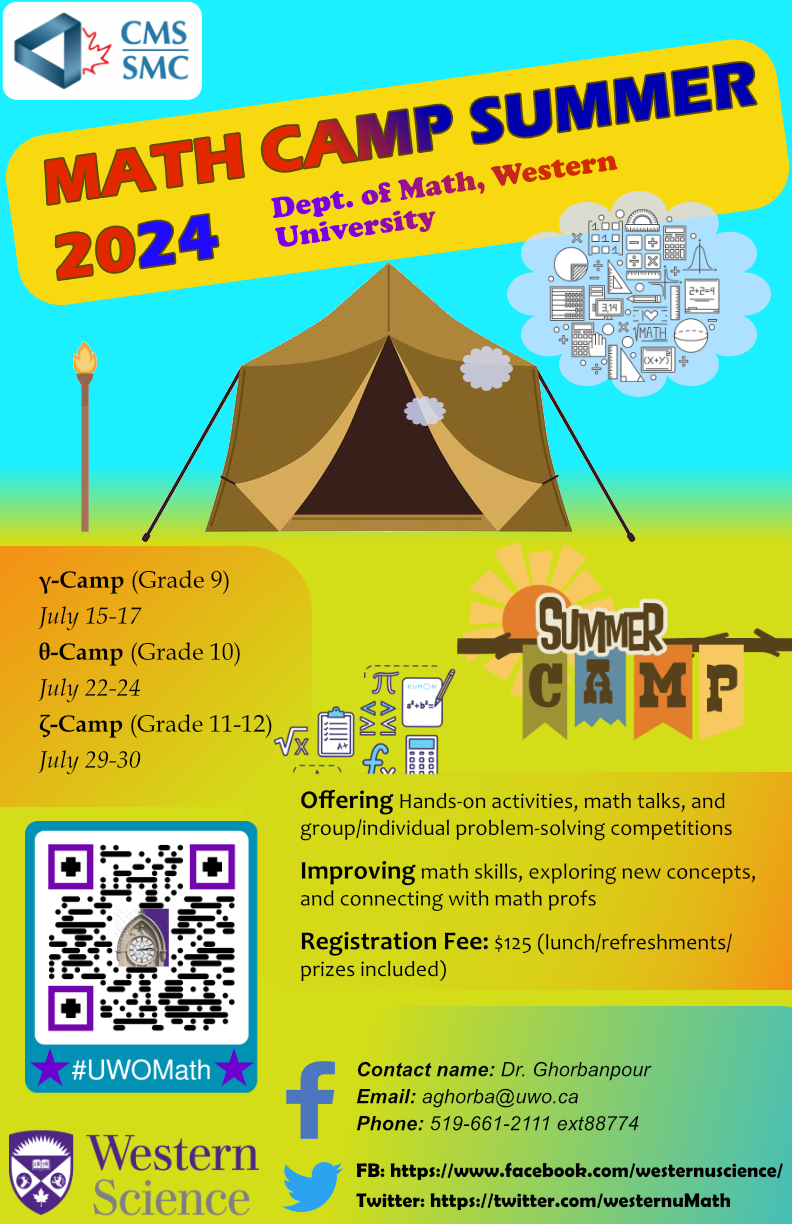 6/113
[Speaker Notes: yli5248_poster.jpg]
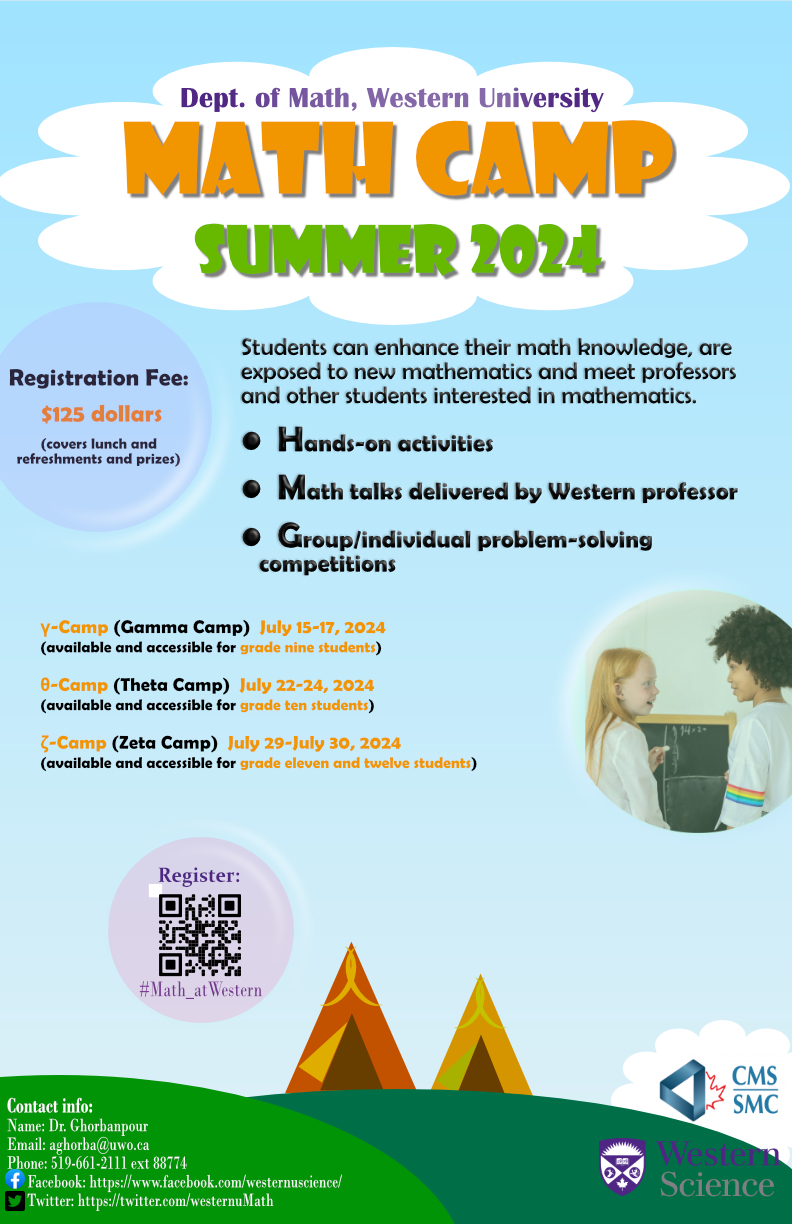 7/113
[Speaker Notes: ylee792_poster.jpg]
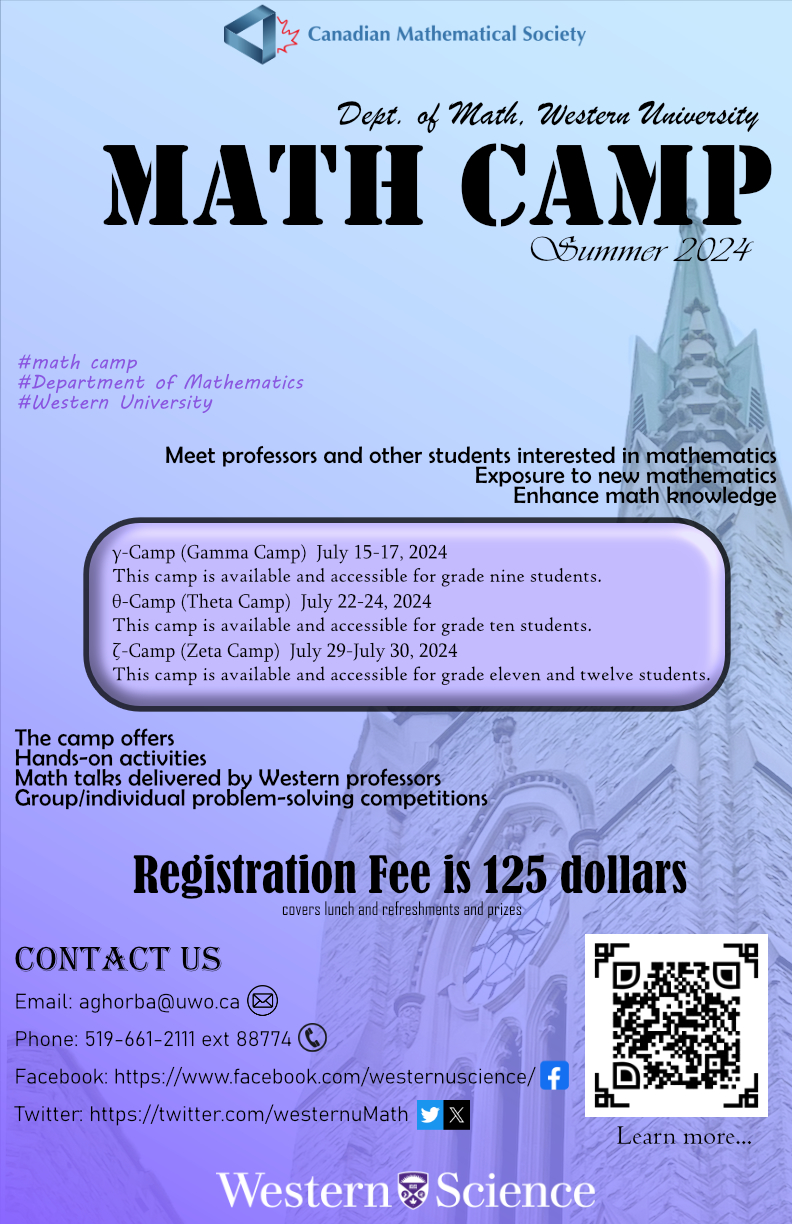 8/113
[Speaker Notes: yjing67_poster.jpg]
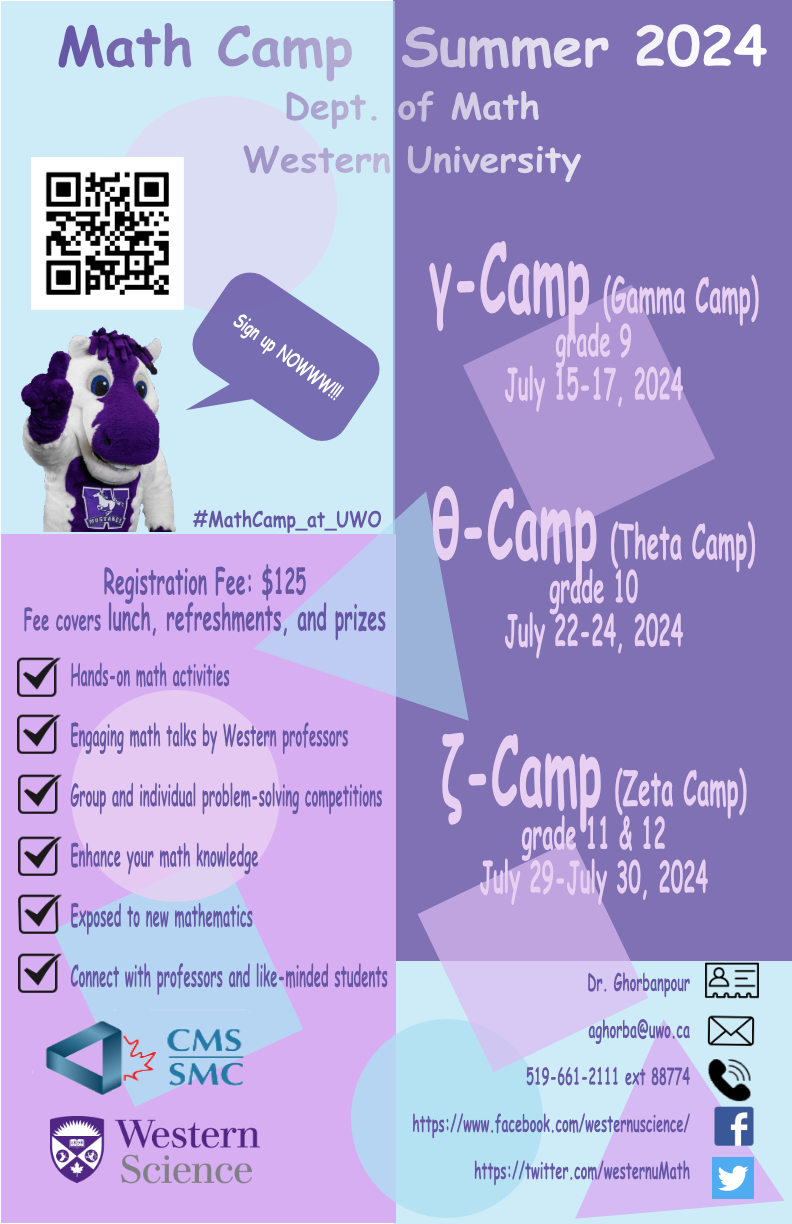 9/113
[Speaker Notes: yhou325_poster.jpg]
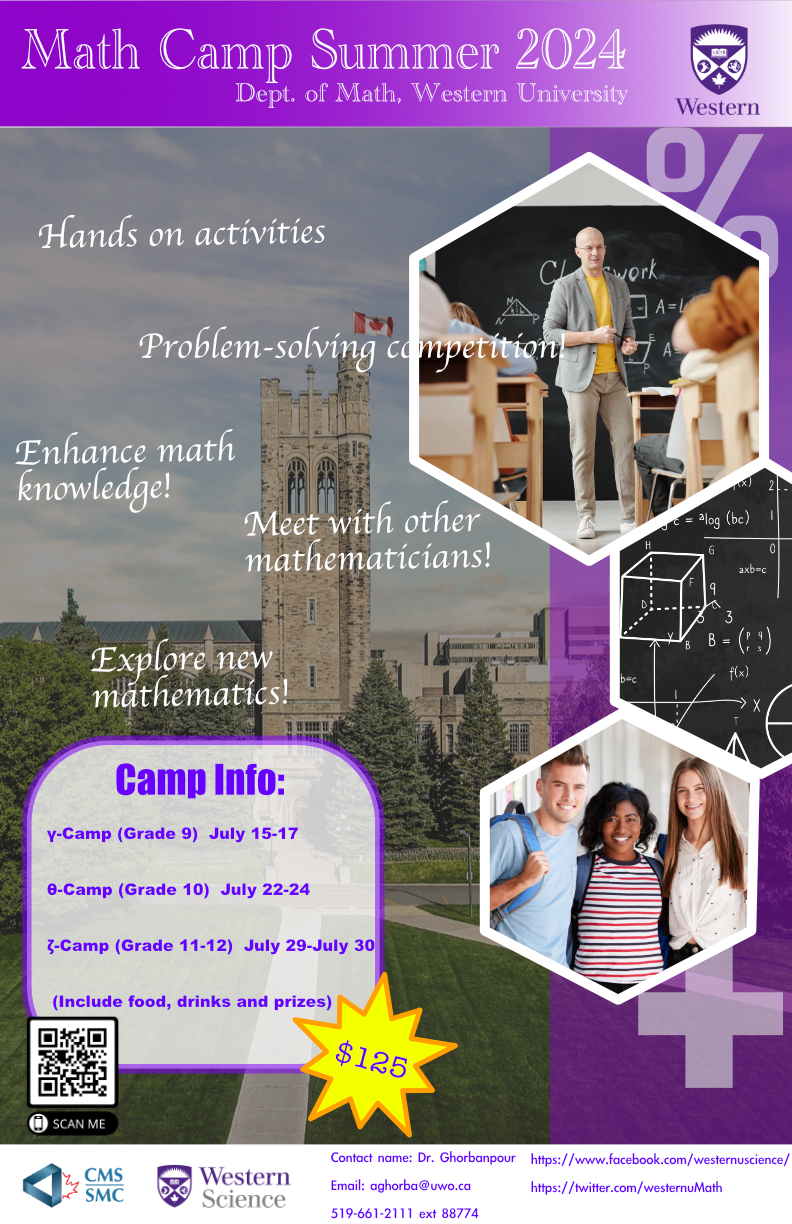 10/113
[Speaker Notes: wjian54_poster.jpg]
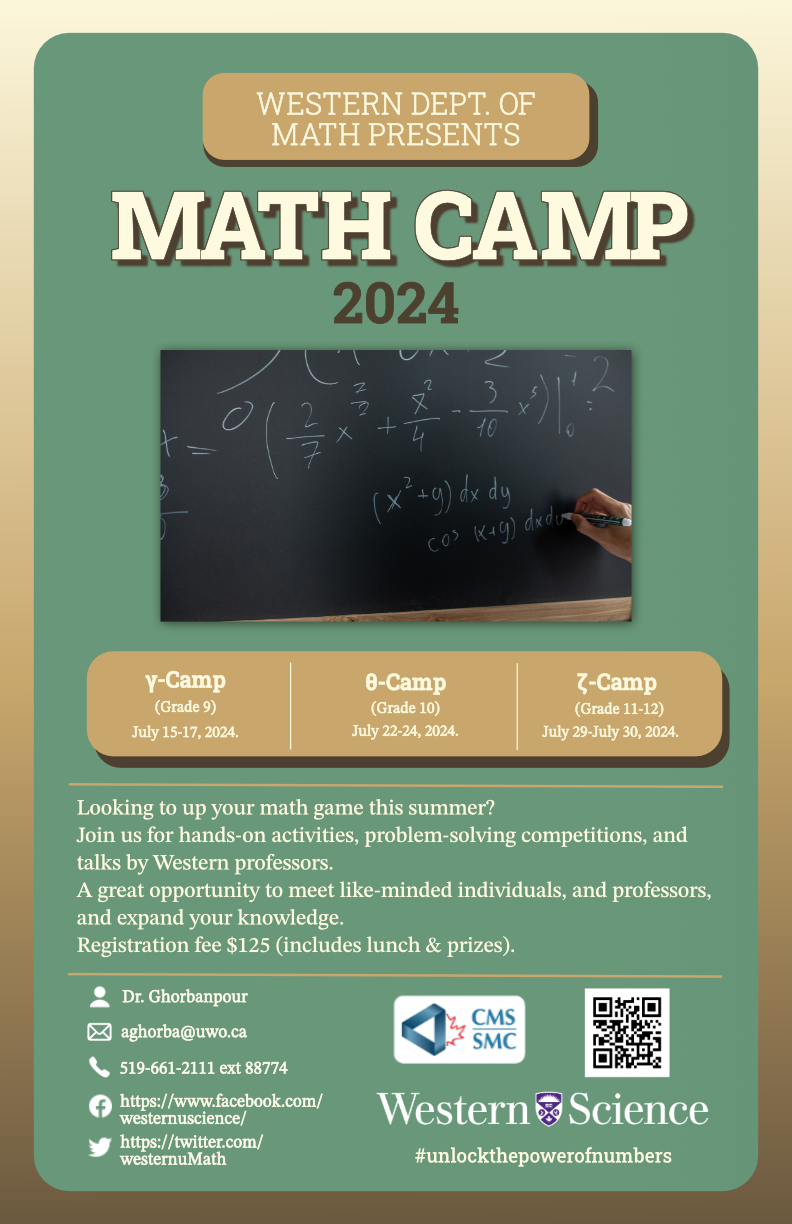 11/113
[Speaker Notes: vivanko2_poster.jpg]
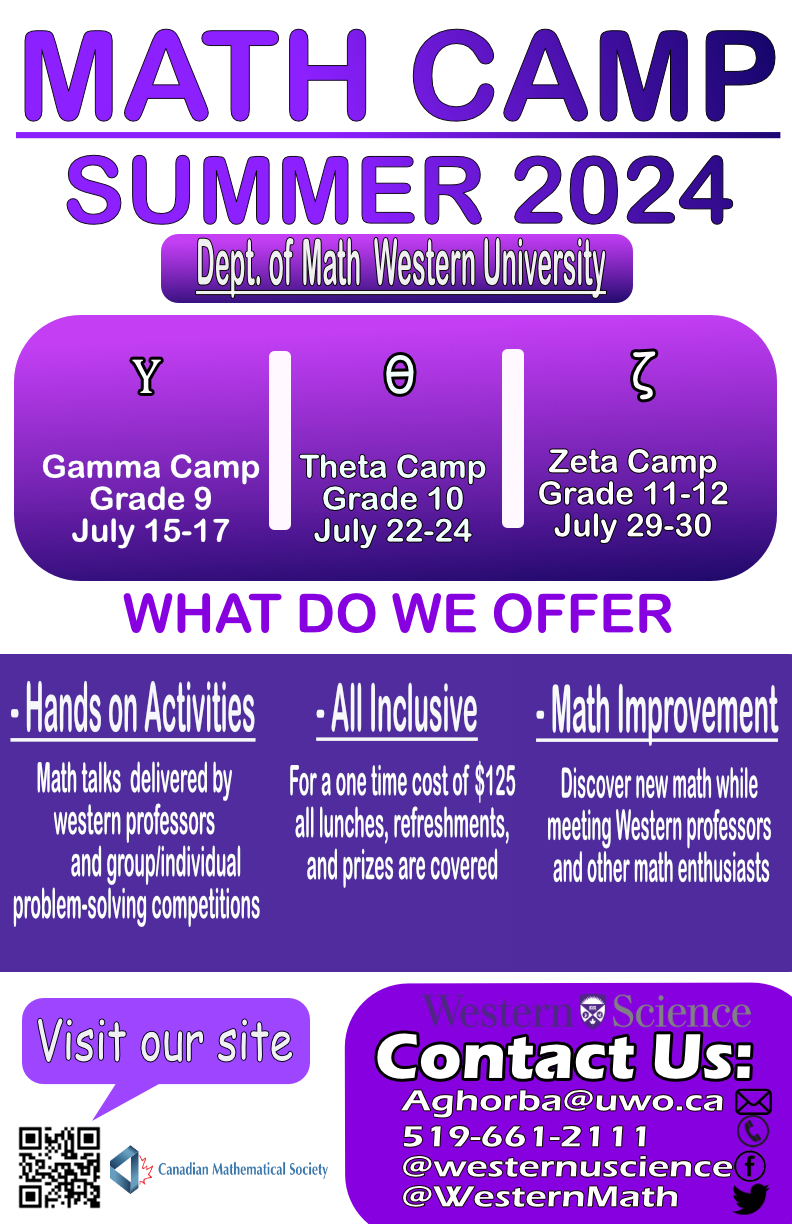 12/113
[Speaker Notes: thyrich_poster.jpg]
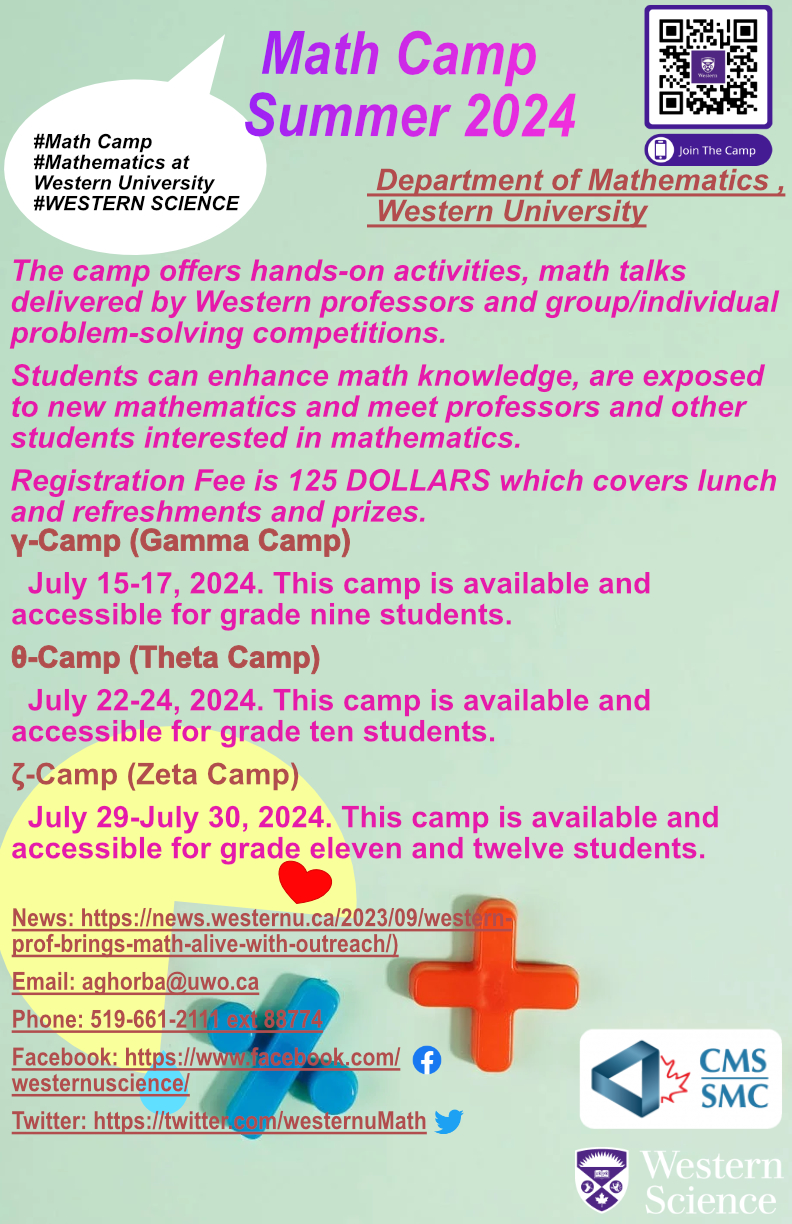 13/113
[Speaker Notes: sli2845_poster.jpg]
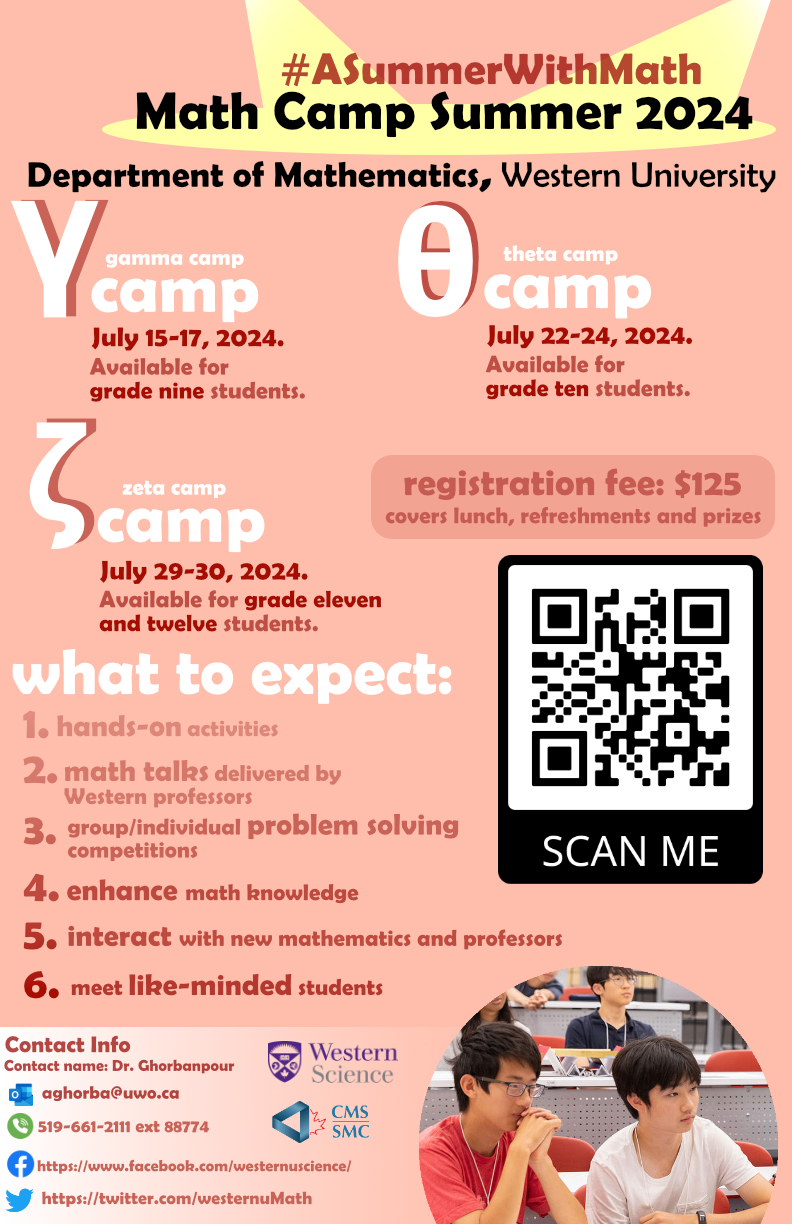 14/113
[Speaker Notes: sli2793_poster.jpg]
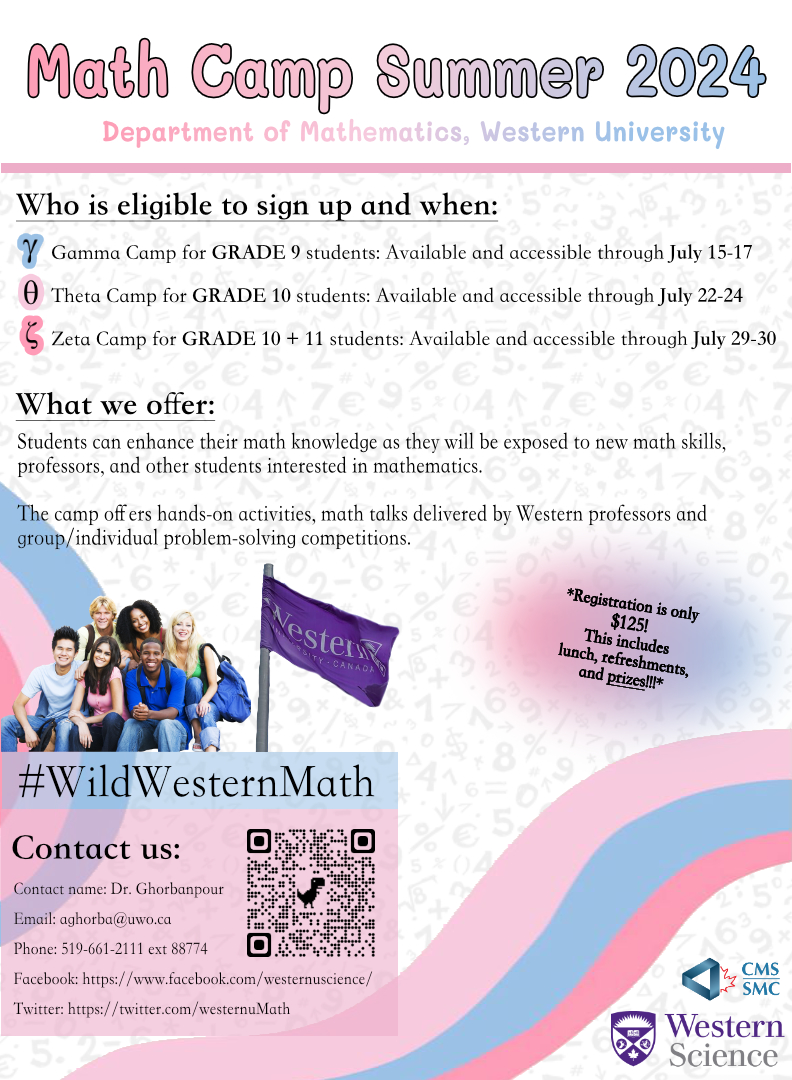 15/113
[Speaker Notes: skrigsti_poster.jpg]
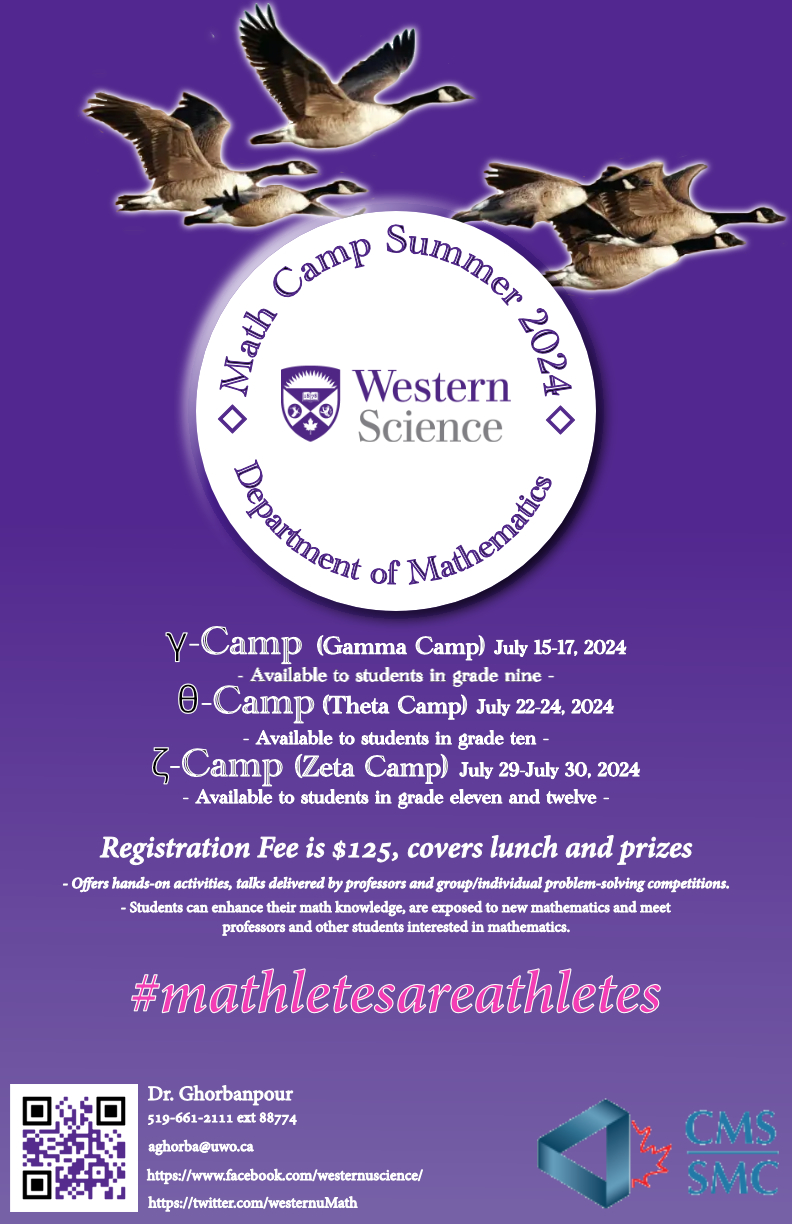 16/113
[Speaker Notes: skontak_poster.jpg]
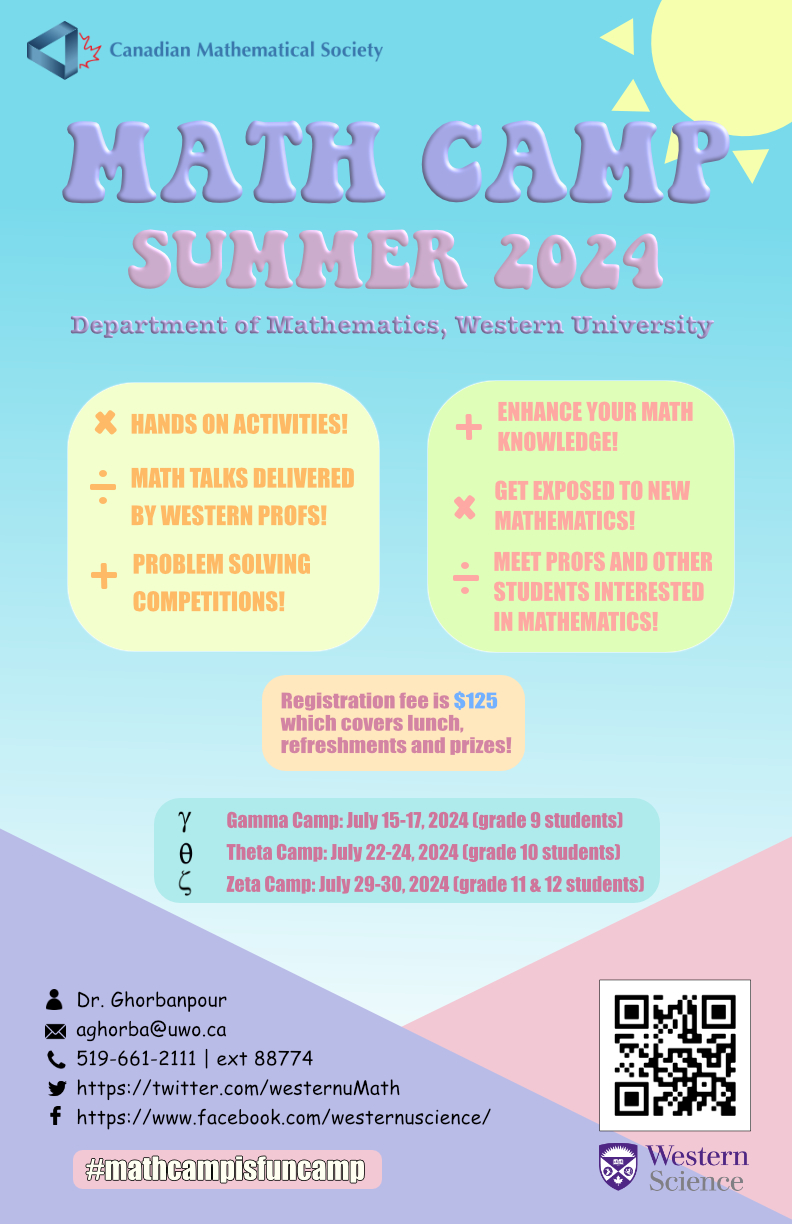 17/113
[Speaker Notes: skhann54_poster.jpg]
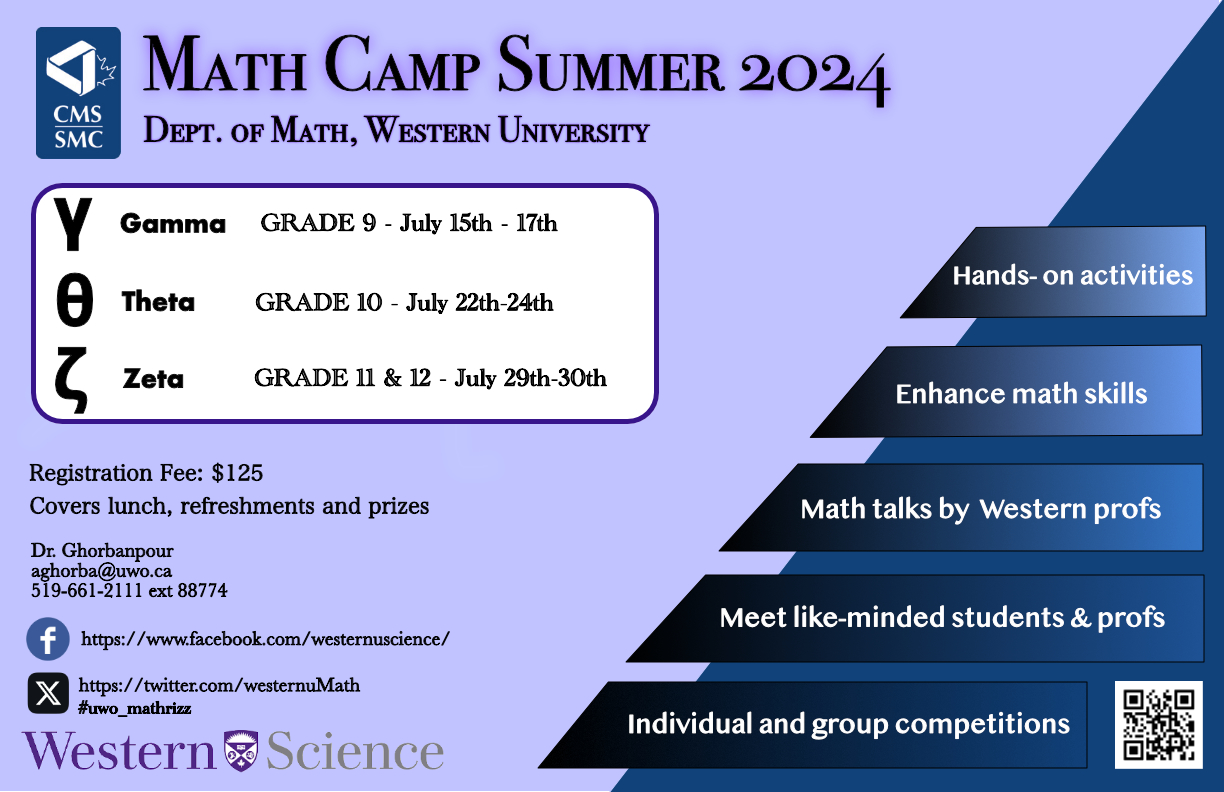 18/113
[Speaker Notes: skhande4_poster.jpg]
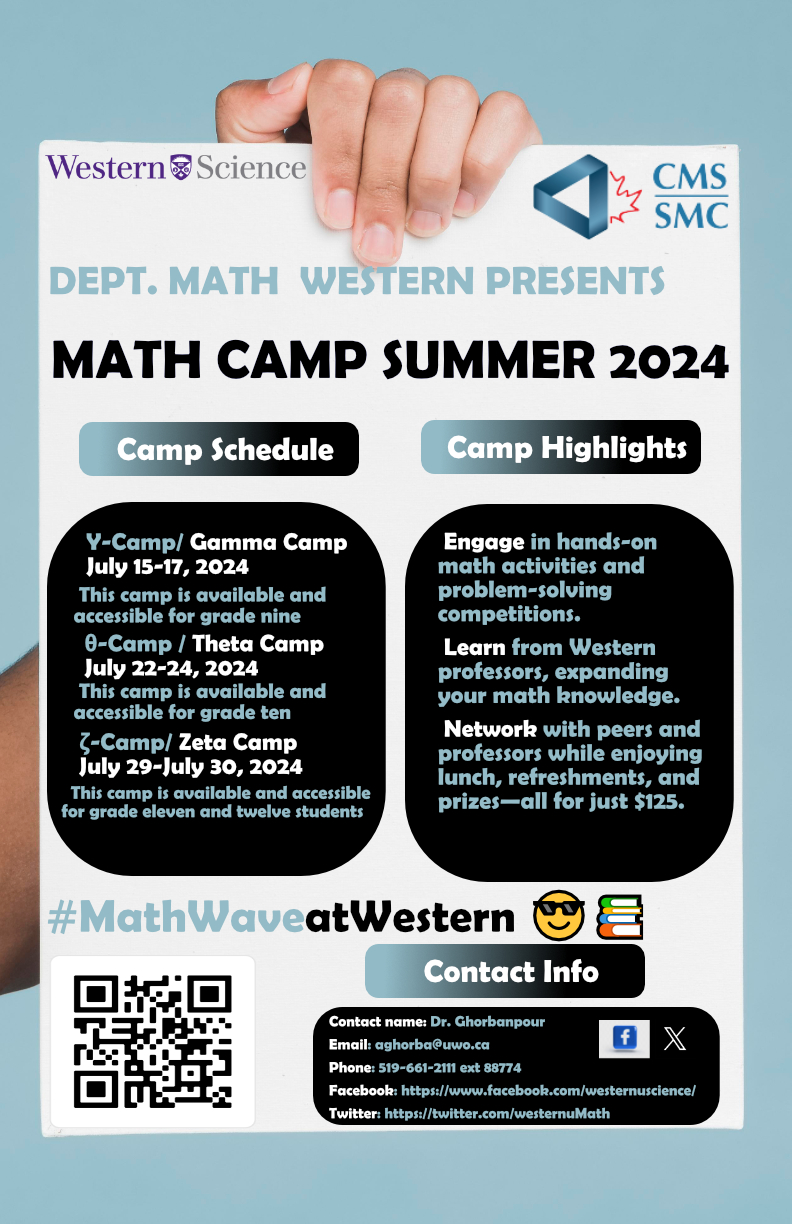 19/113
[Speaker Notes: skessner_poster.jpg]
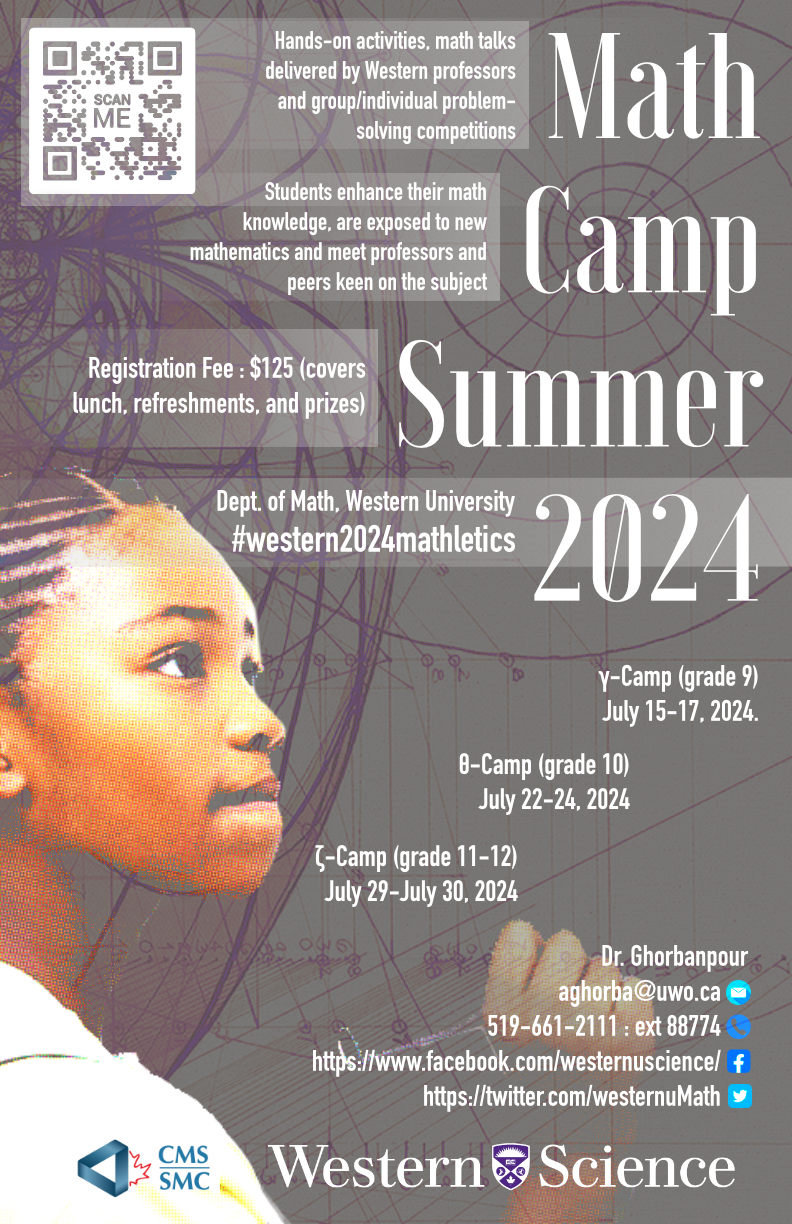 20/113
[Speaker Notes: sjoulaie_poster.jpg]
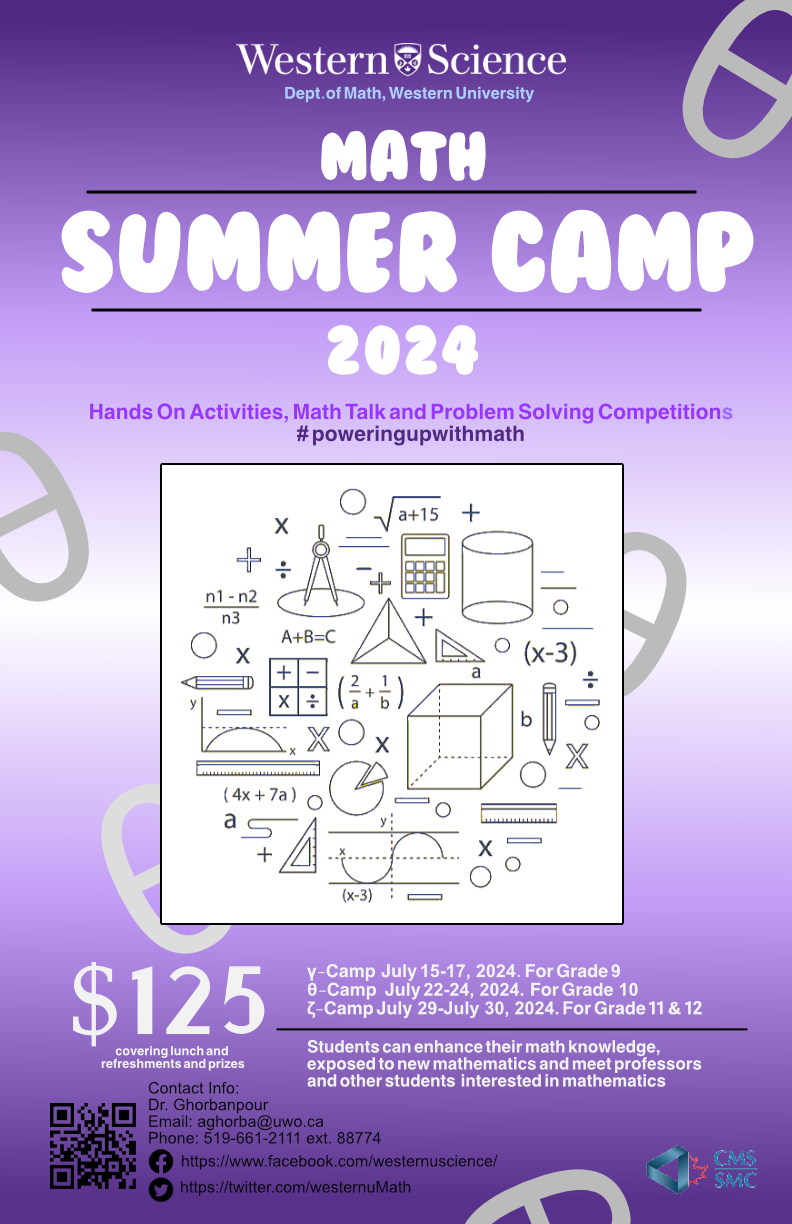 21/113
[Speaker Notes: siu4_poster.jpg]
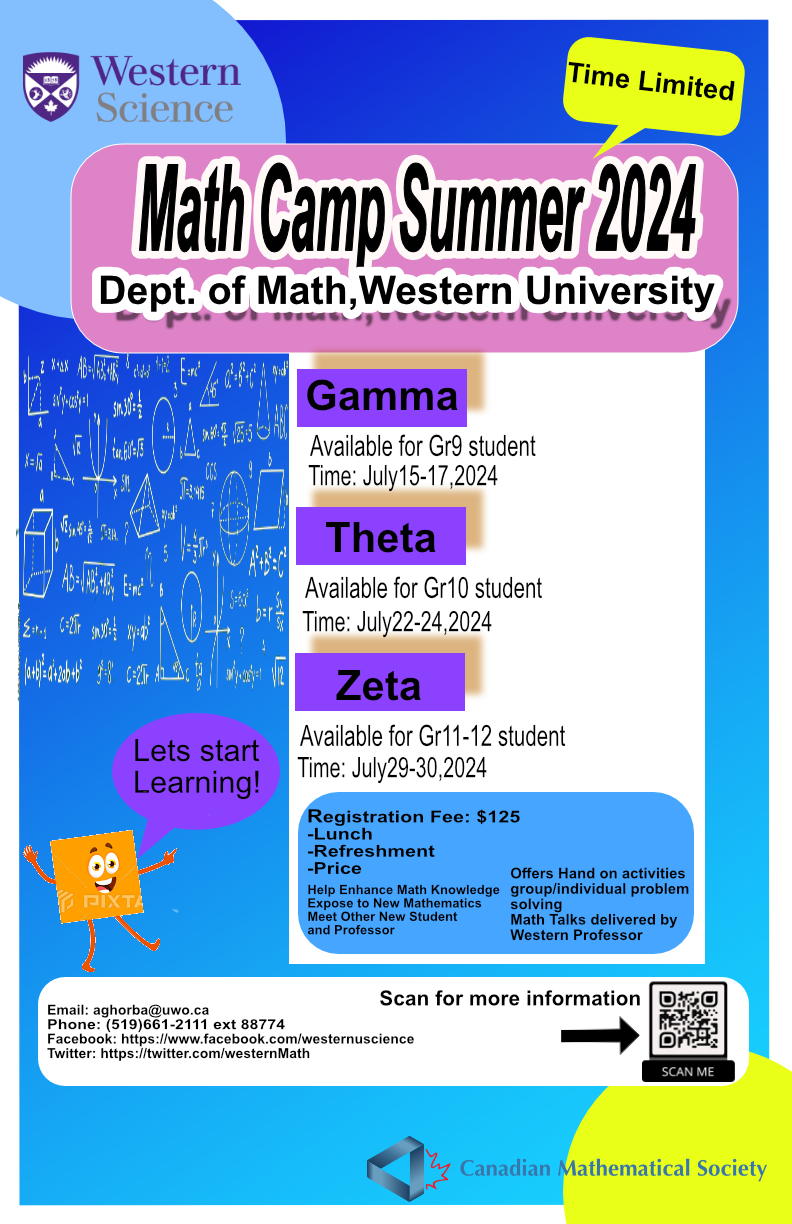 22/113
[Speaker Notes: shu267_poster.jpg]
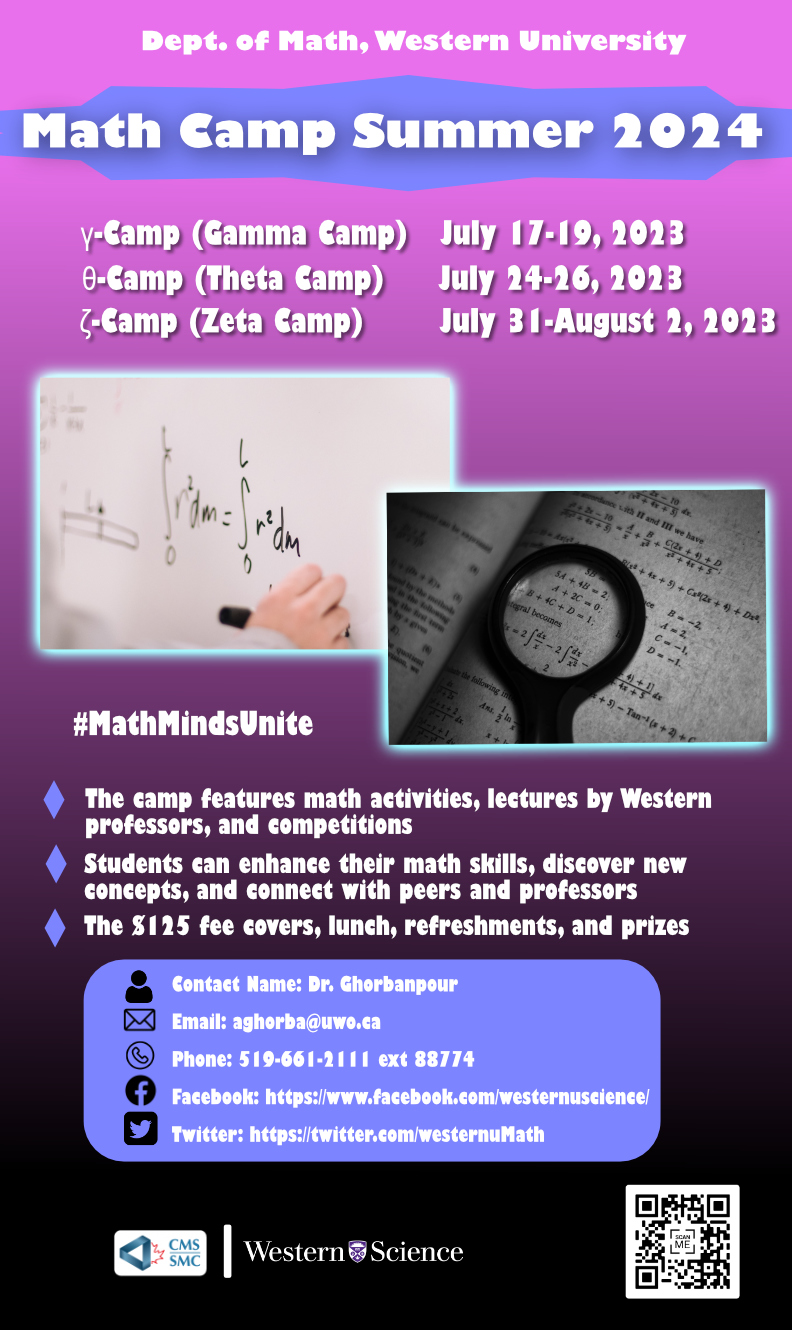 23/113
[Speaker Notes: rku4_poster.jpg]
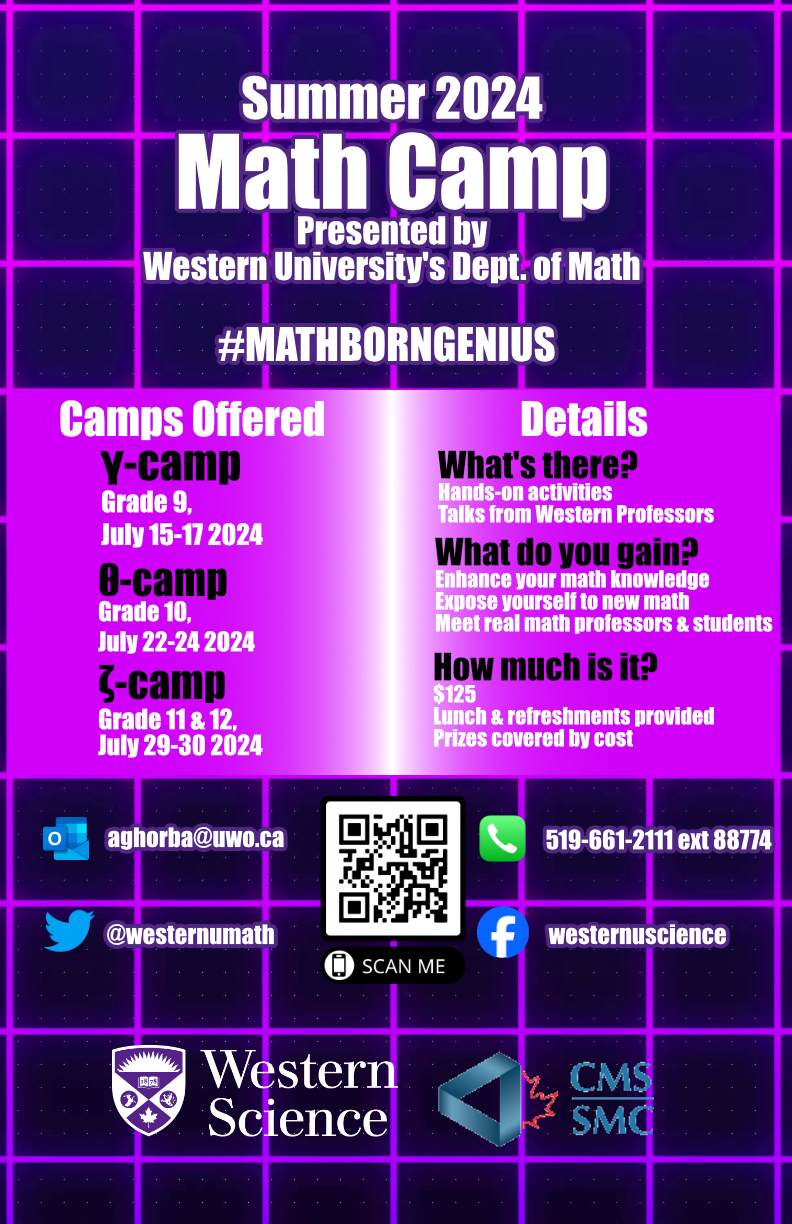 24/113
[Speaker Notes: rkalath_poster.jpg]
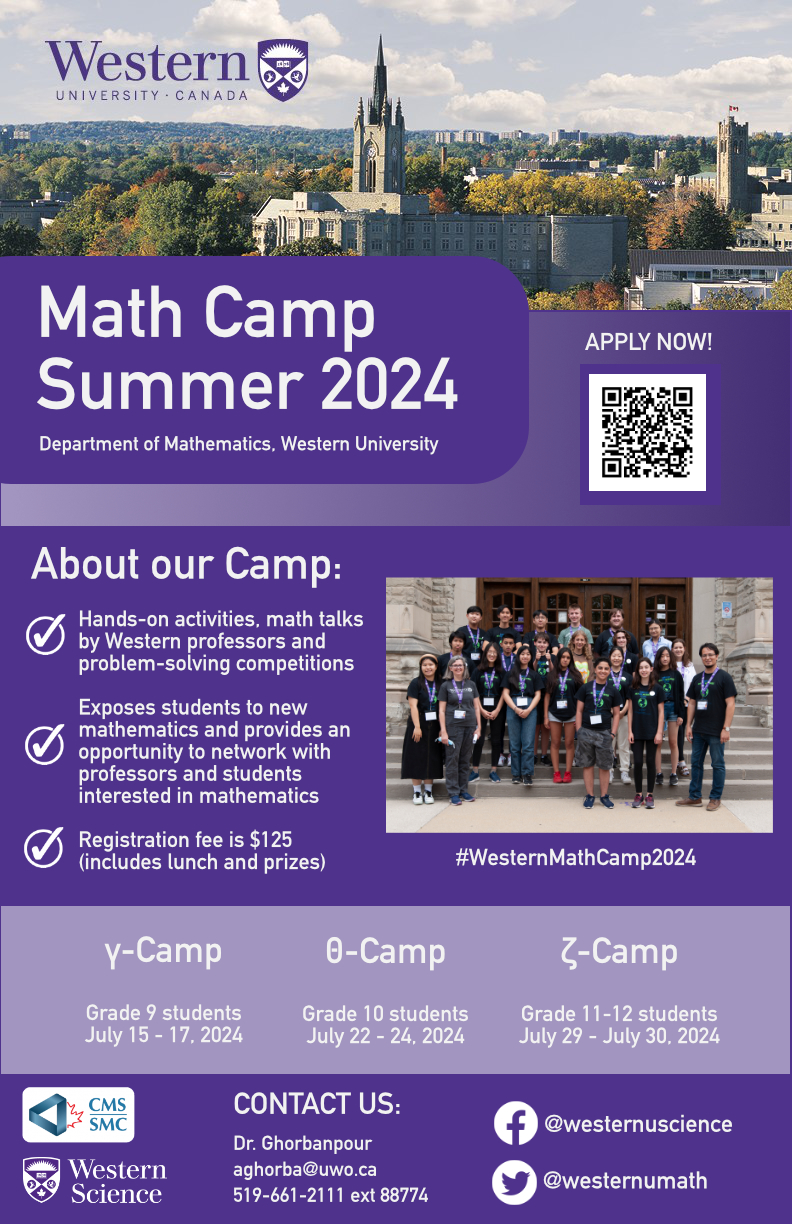 25/113
[Speaker Notes: rhsieh3_poster.jpg]
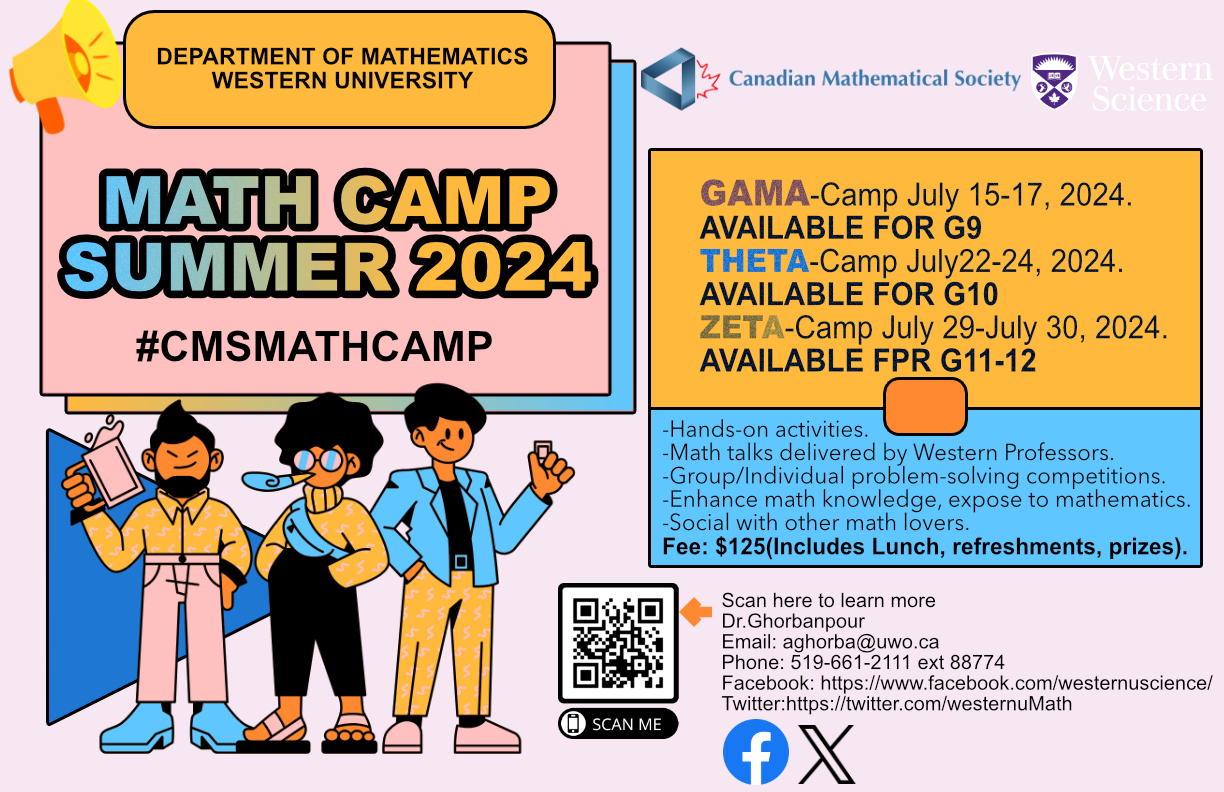 26/113
[Speaker Notes: qliu485_poster.jpg]
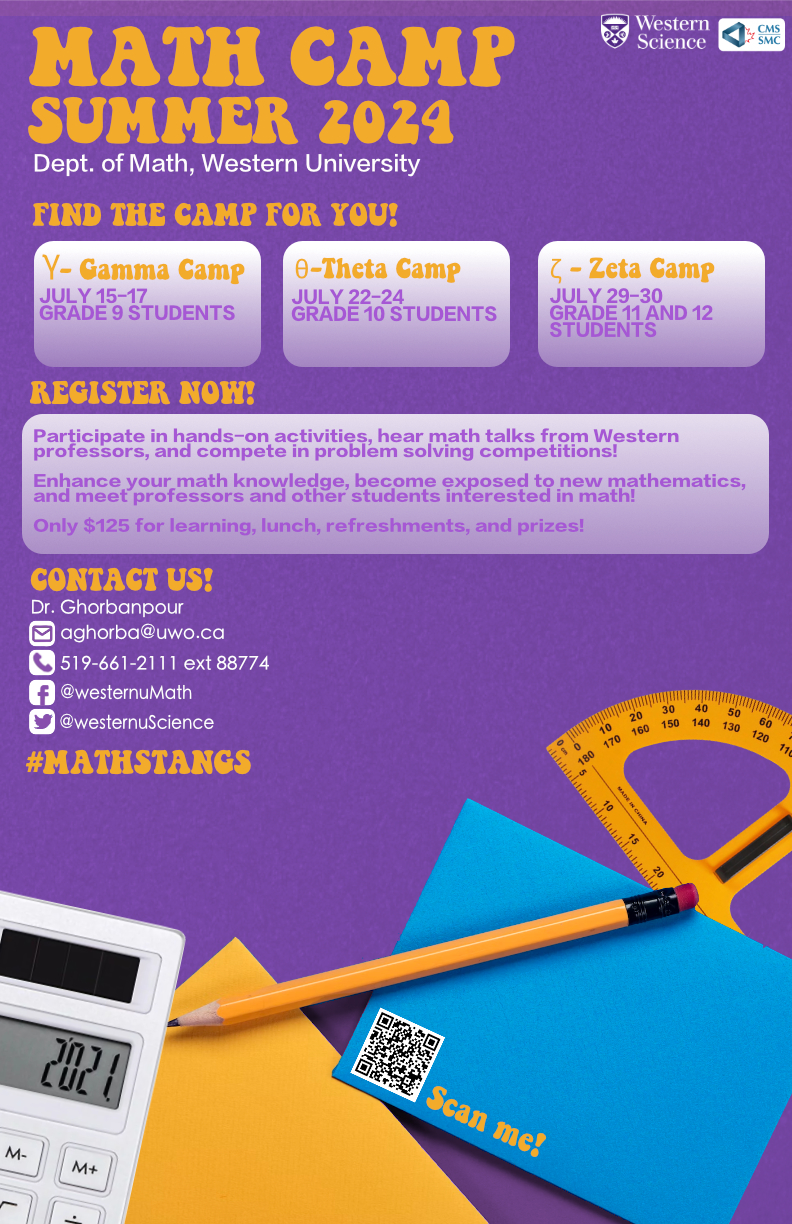 27/113
[Speaker Notes: okimel_poster.jpg]
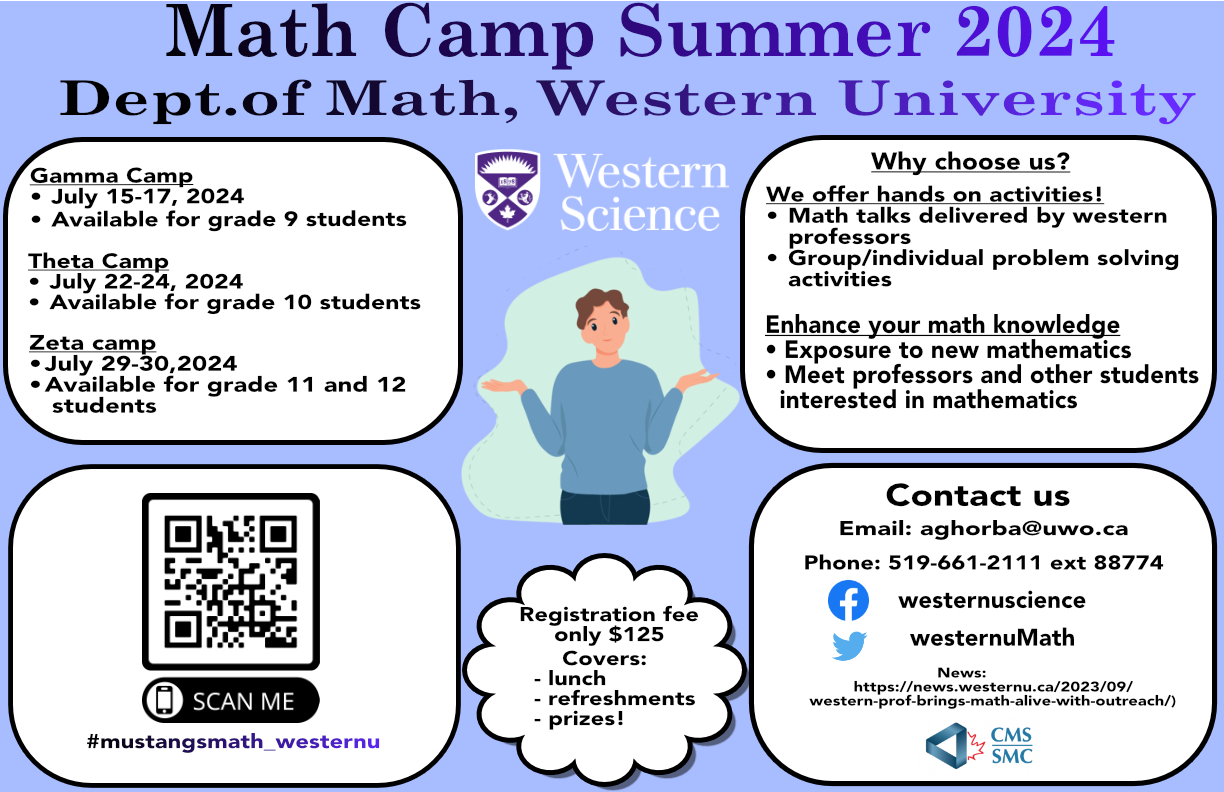 28/113
[Speaker Notes: okapadia_poster.jpg]
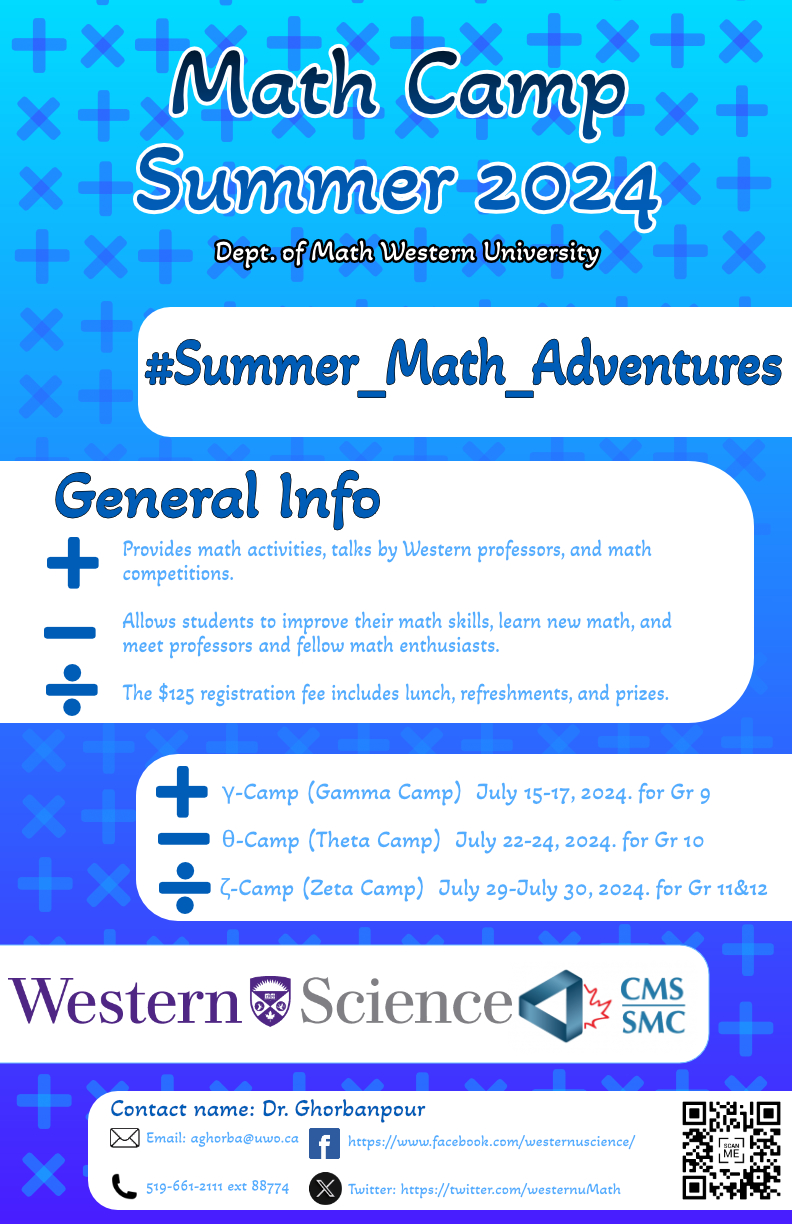 29/113
[Speaker Notes: okamphuy_poster.jpg]
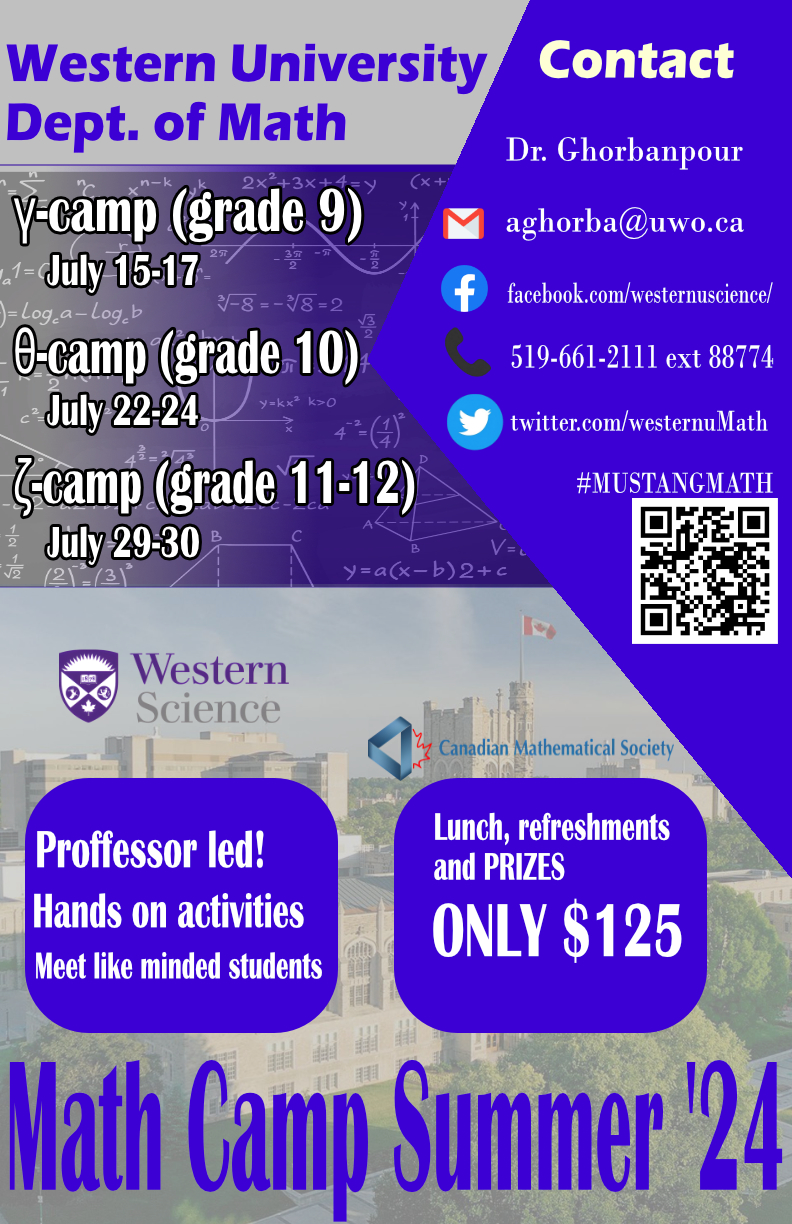 30/113
[Speaker Notes: oizedon_poster.jpg]
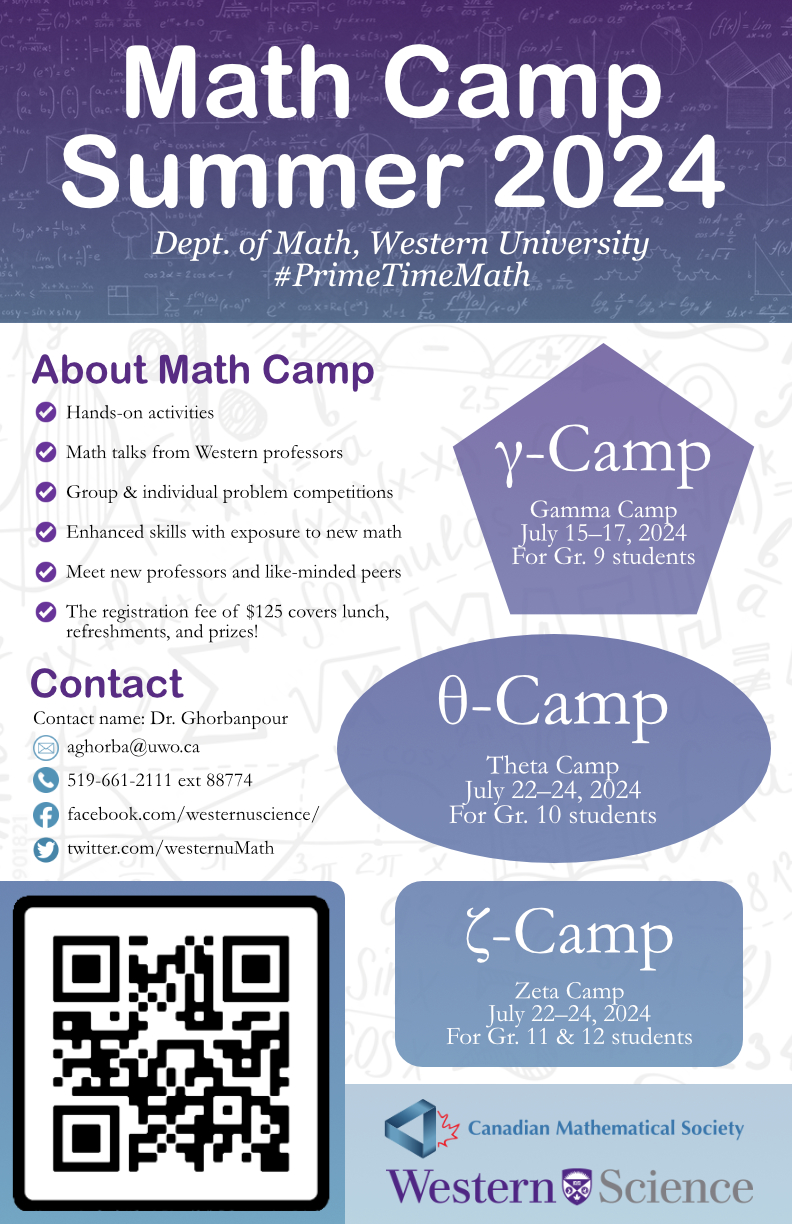 31/113
[Speaker Notes: ohu_poster.jpg]
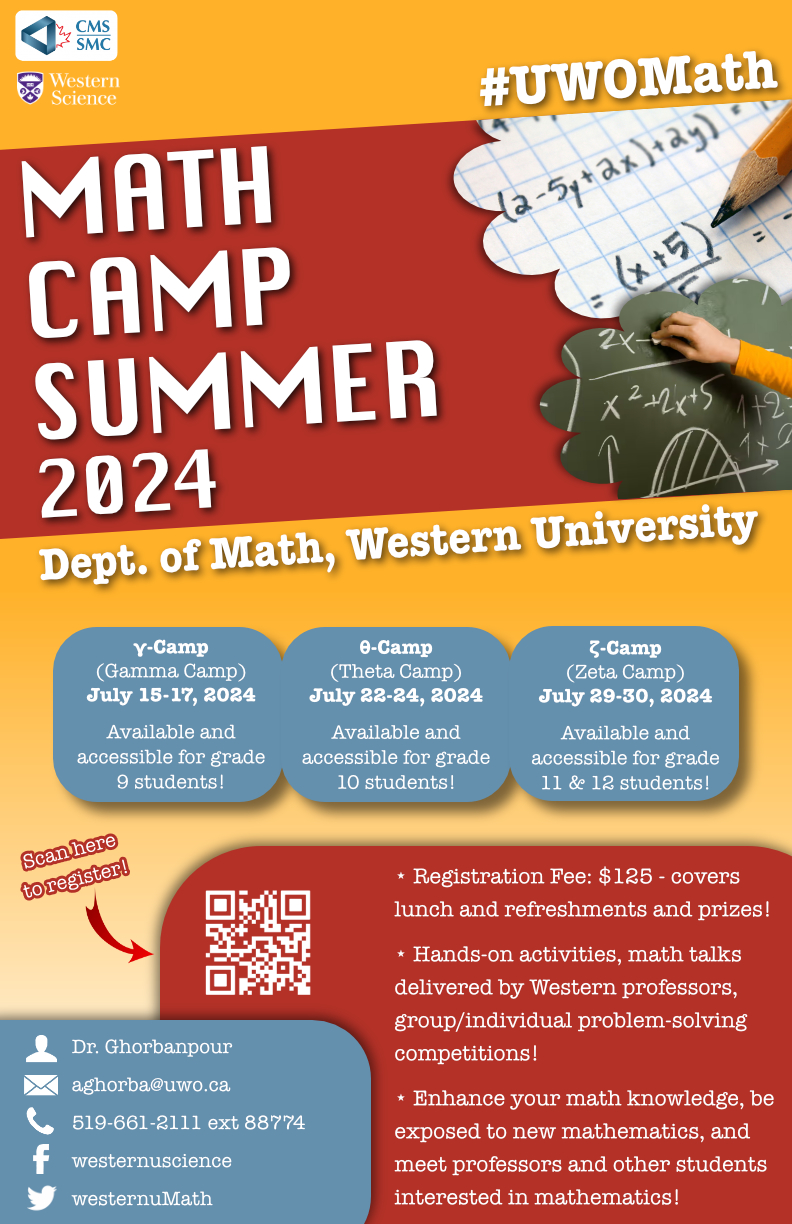 32/113
[Speaker Notes: nliu269_poster.jpg]
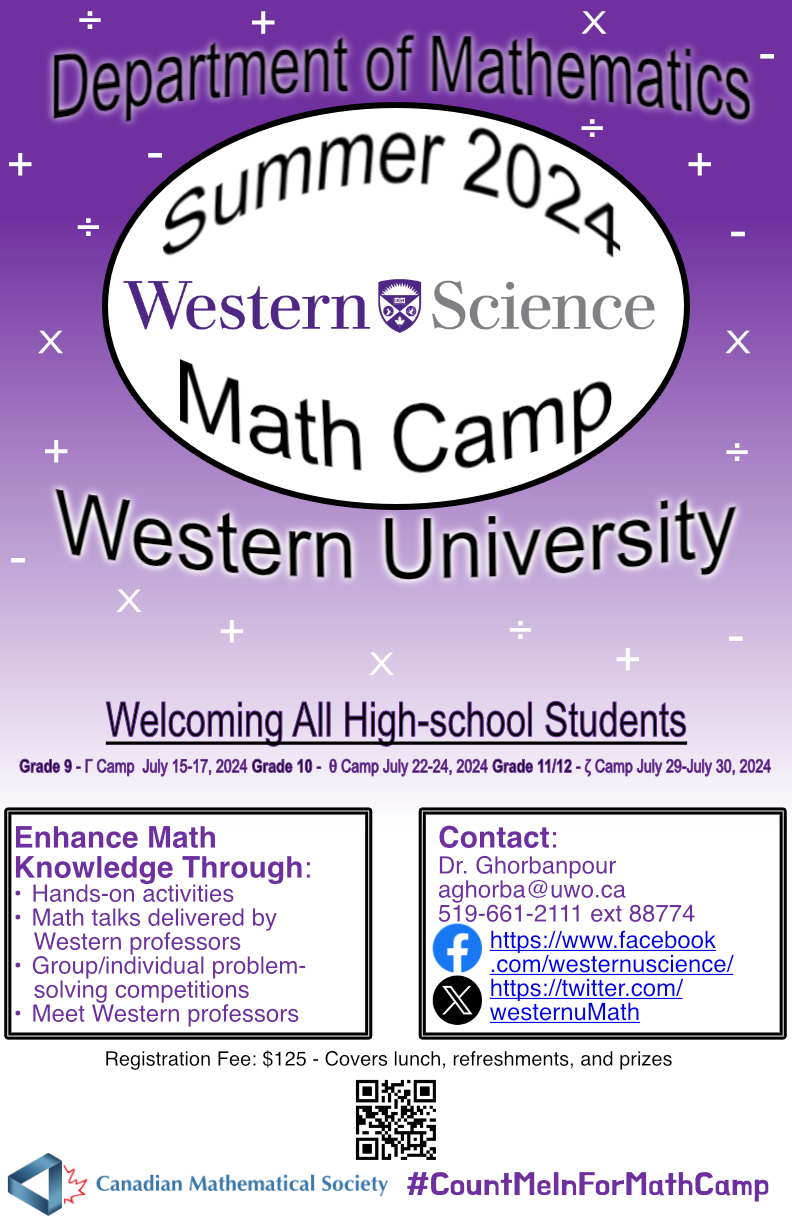 33/113
[Speaker Notes: nlittle8_poster.jpg]
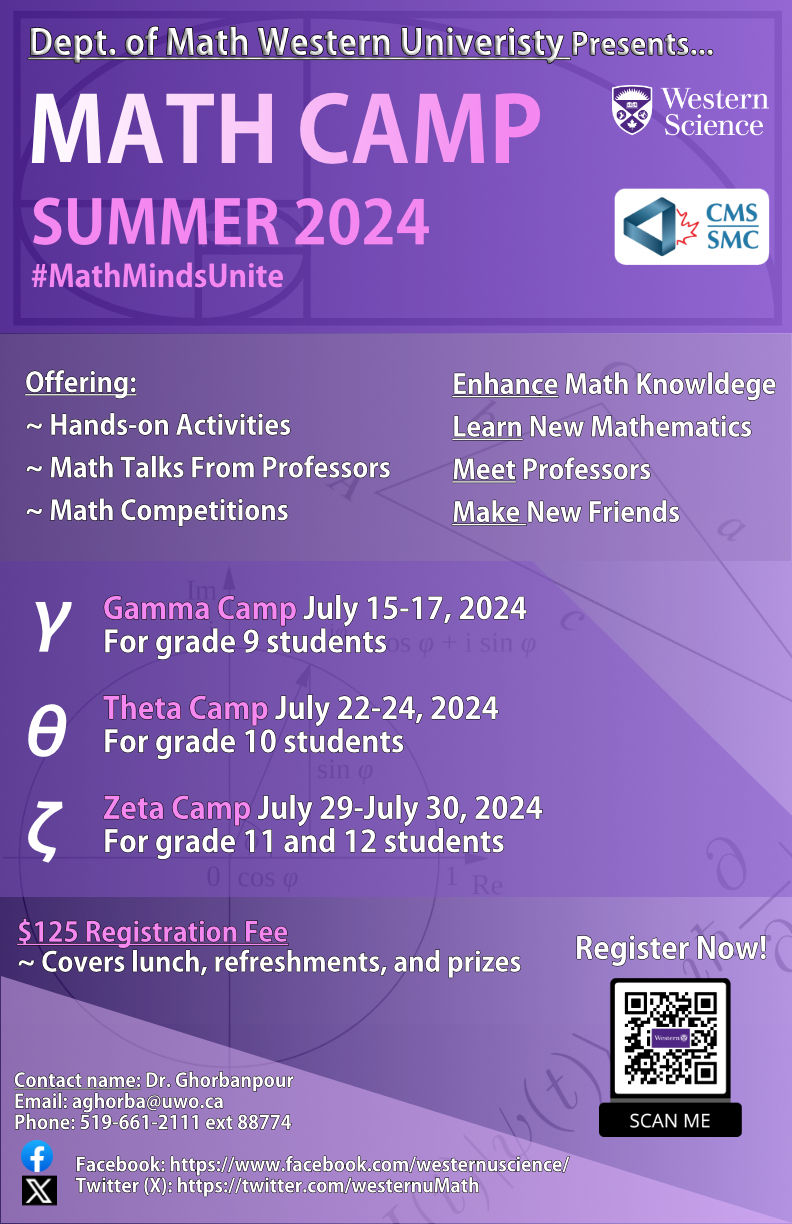 34/113
[Speaker Notes: nlim28_poster.jpg]
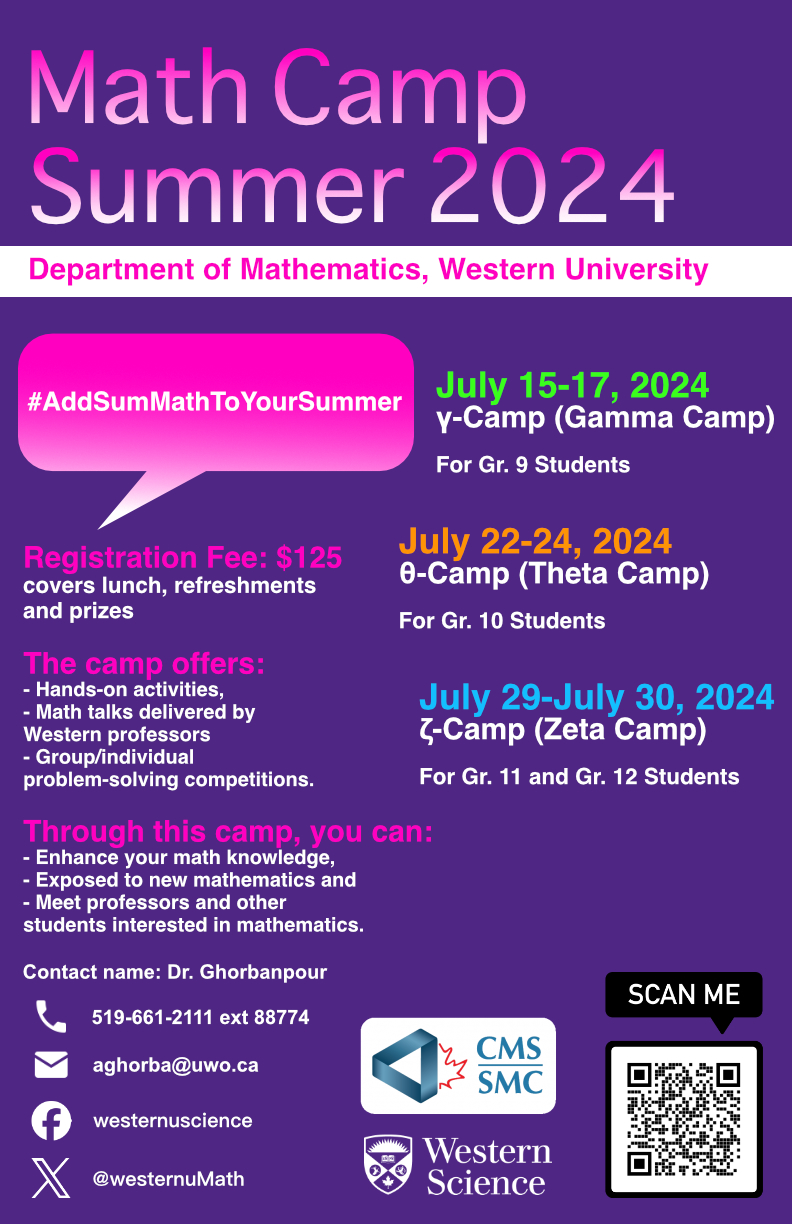 35/113
[Speaker Notes: nlai32_poster.jpg]
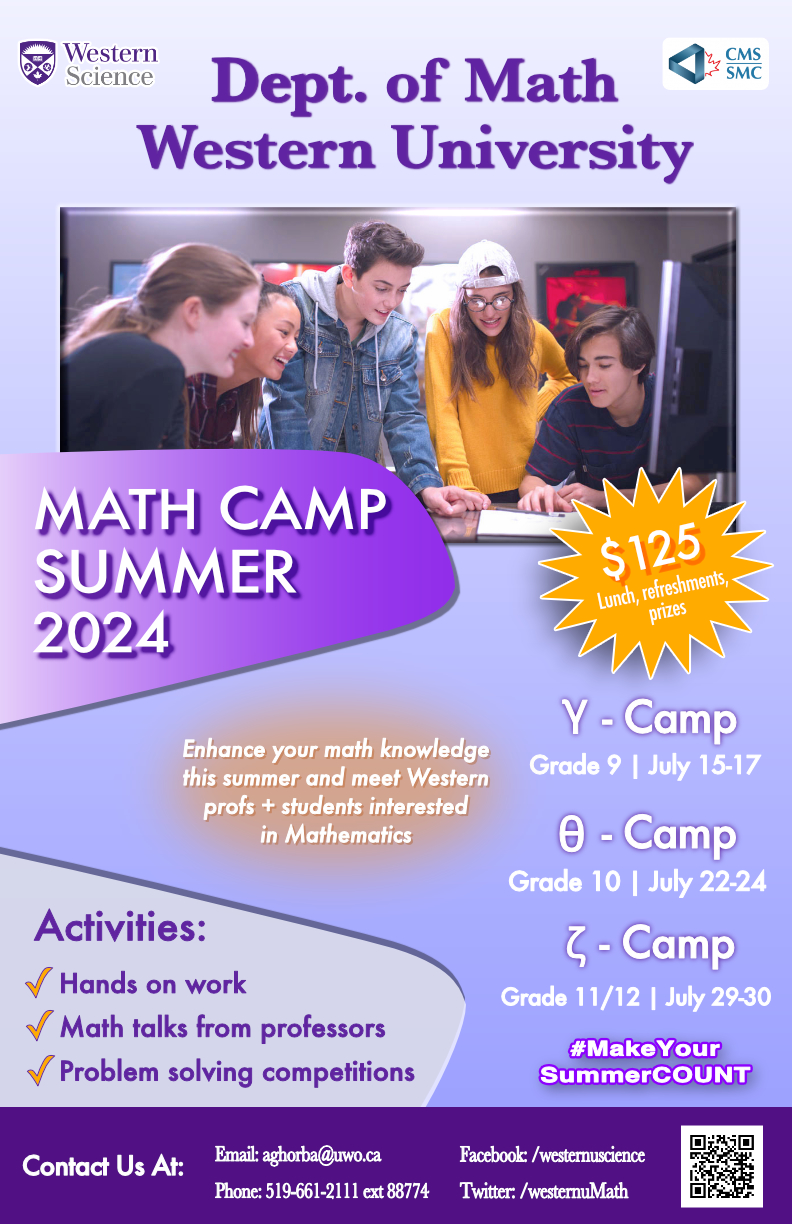 36/113
[Speaker Notes: nkrawitz_poster.jpg]
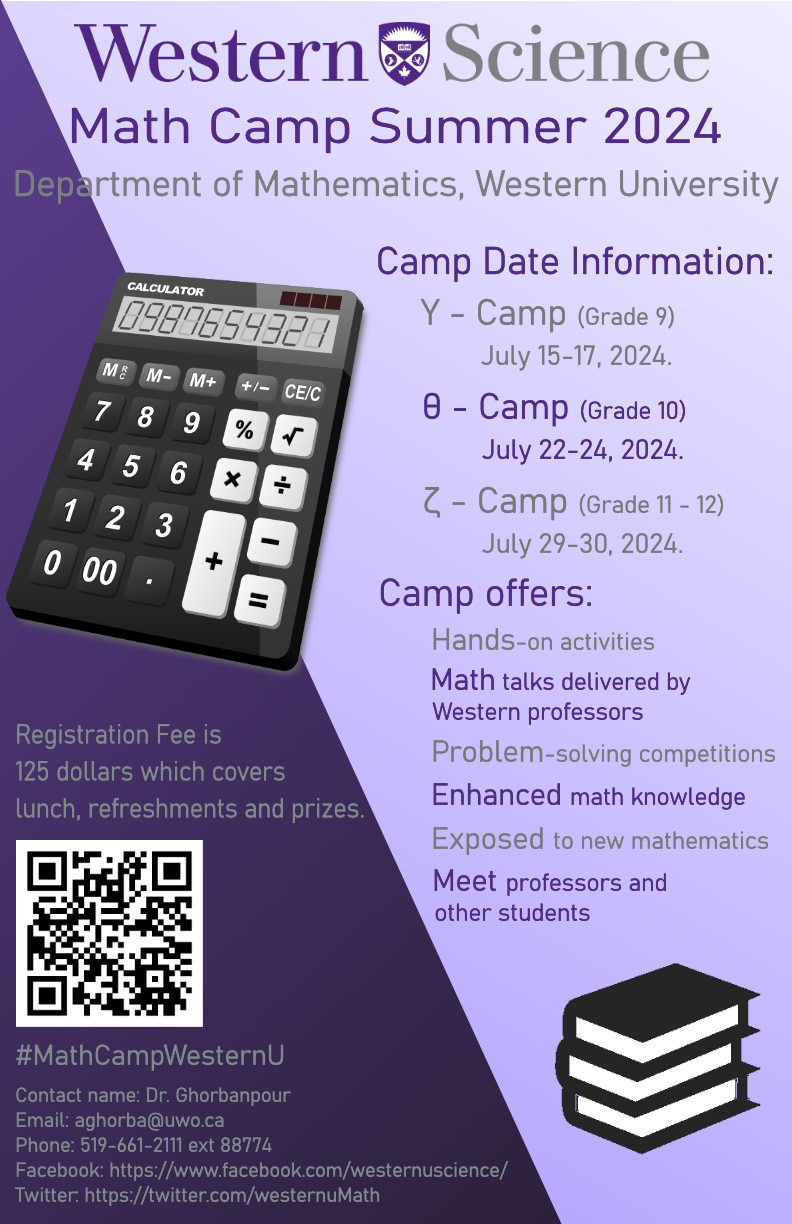 37/113
[Speaker Notes: mlebla64_poster.jpg]
38/113
[Speaker Notes: mlaphen_poster.jpg]
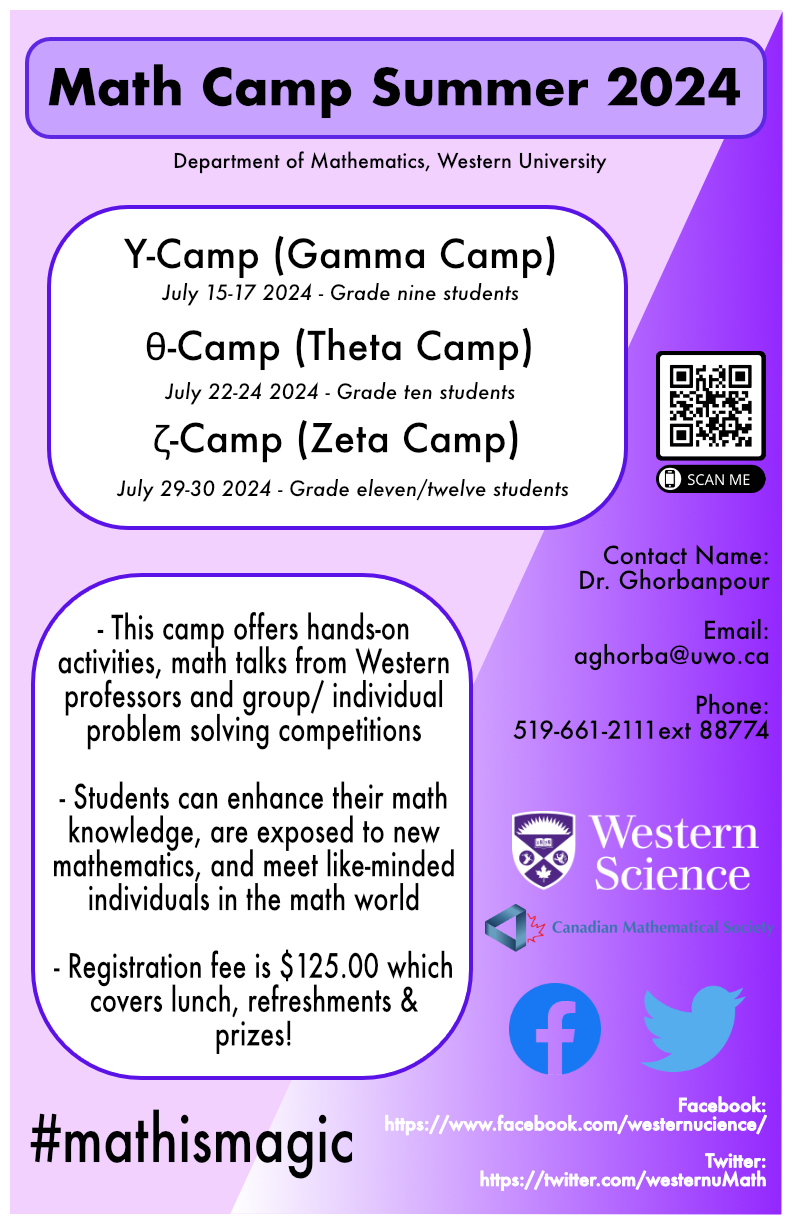 39/113
[Speaker Notes: mkyun2_poster.jpg]
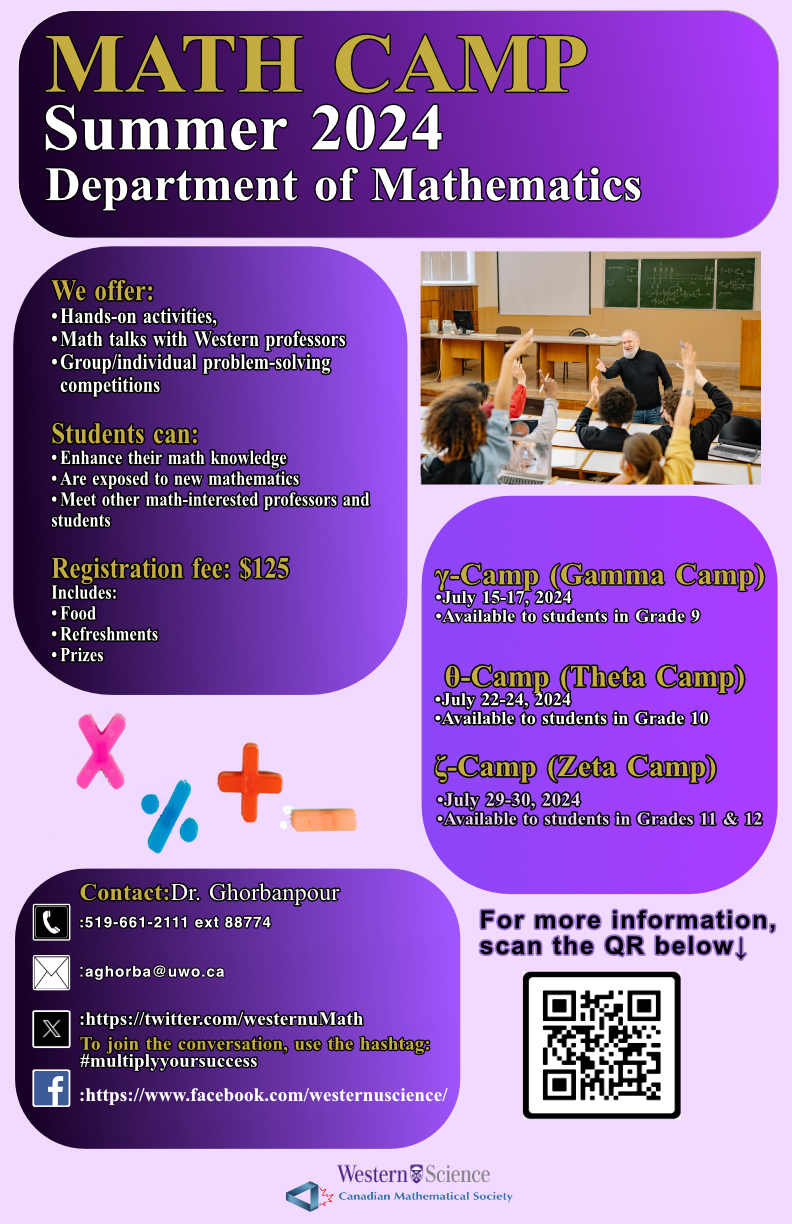 40/113
[Speaker Notes: mkravit2_poster.jpg]
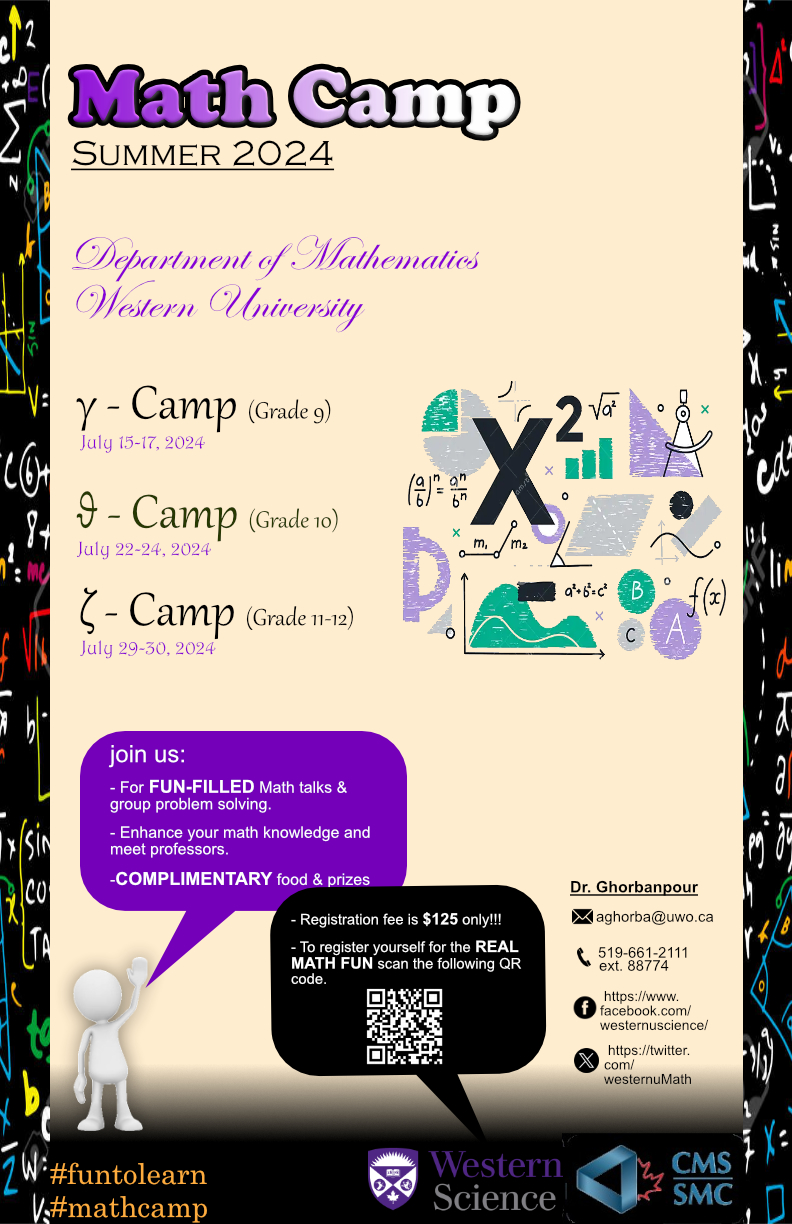 41/113
[Speaker Notes: mkhant_poster.jpg]
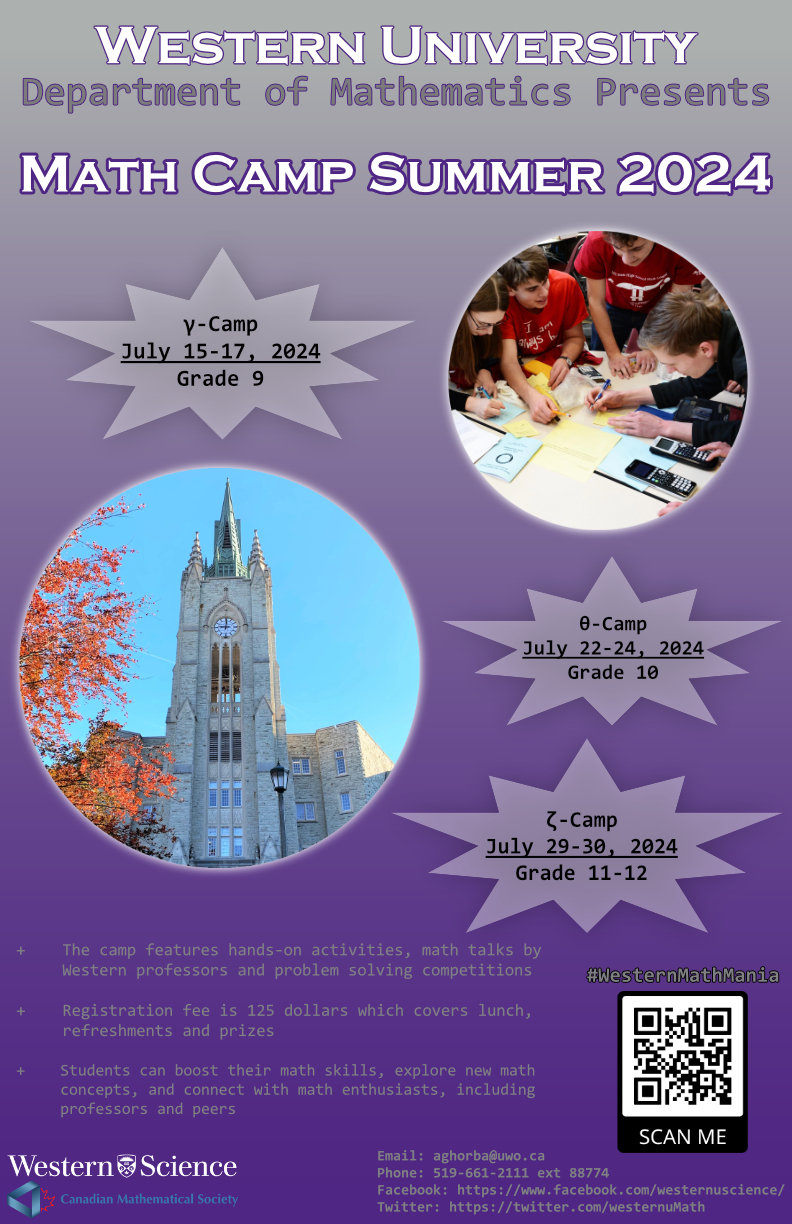 42/113
[Speaker Notes: mkhalaty_poster.jpg]
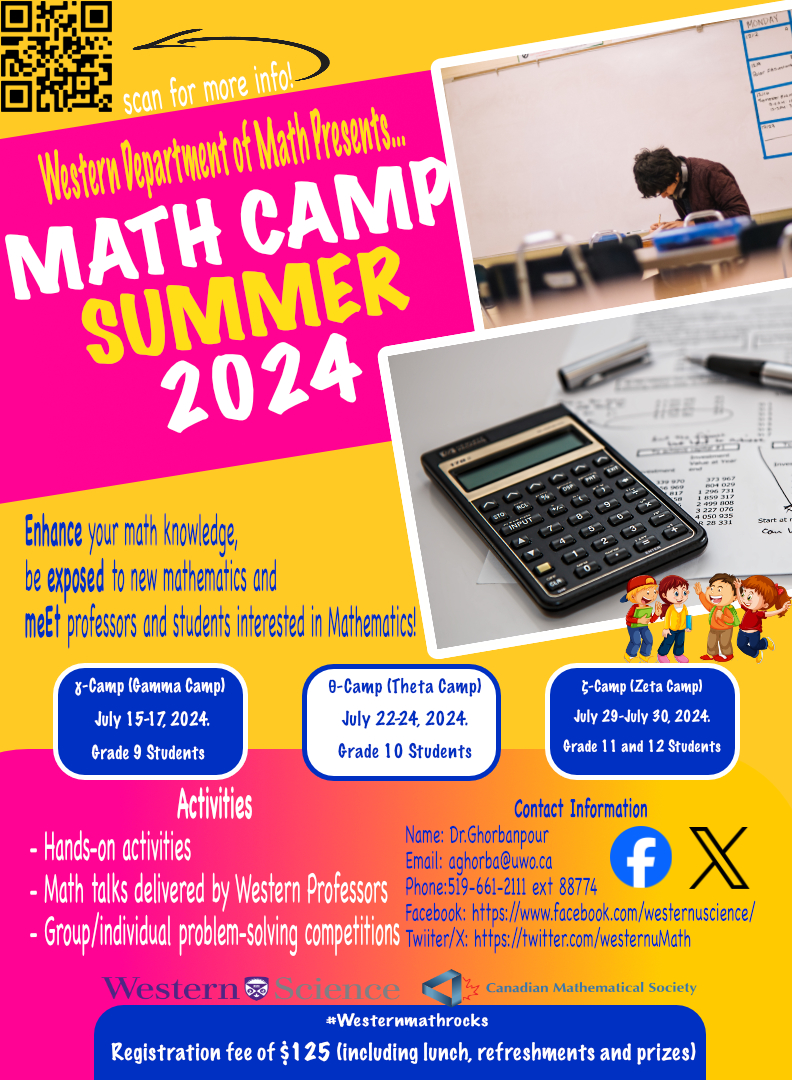 43/113
[Speaker Notes: mjiao23_poster.jpg]
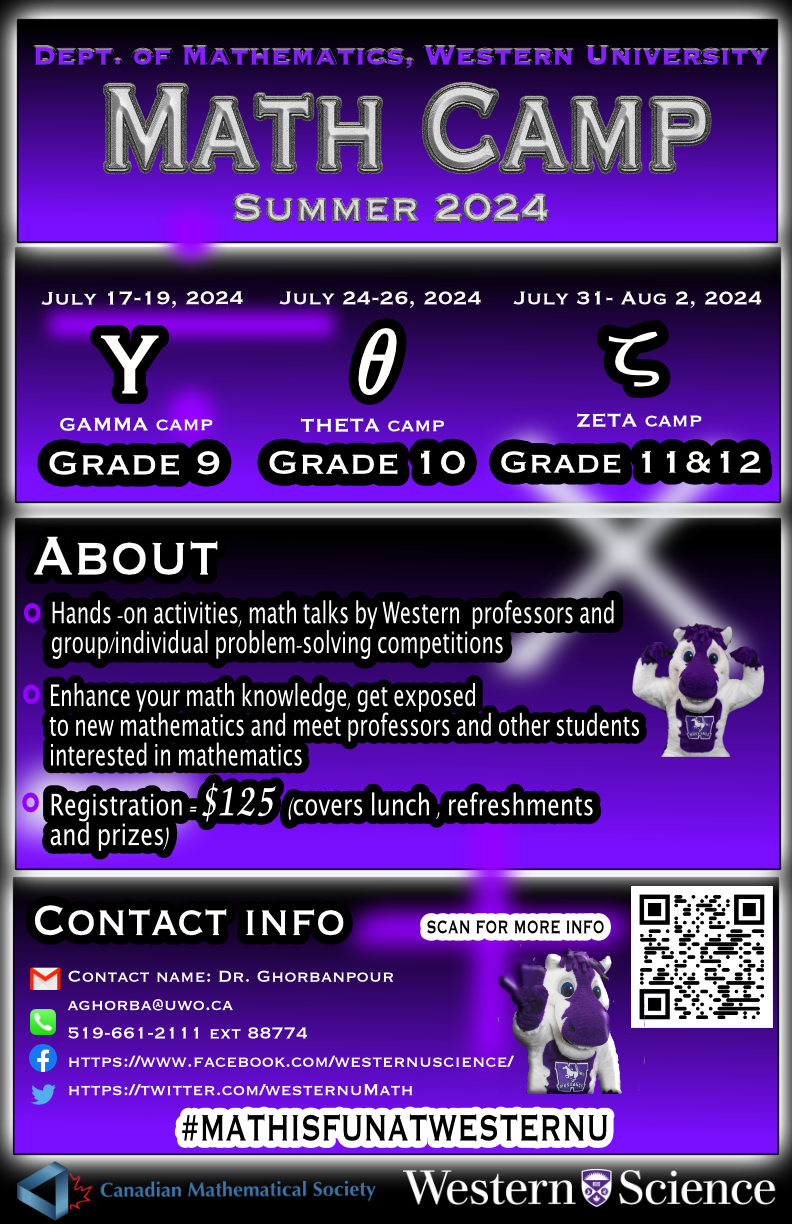 44/113
[Speaker Notes: mjaquit2_poster.jpg]
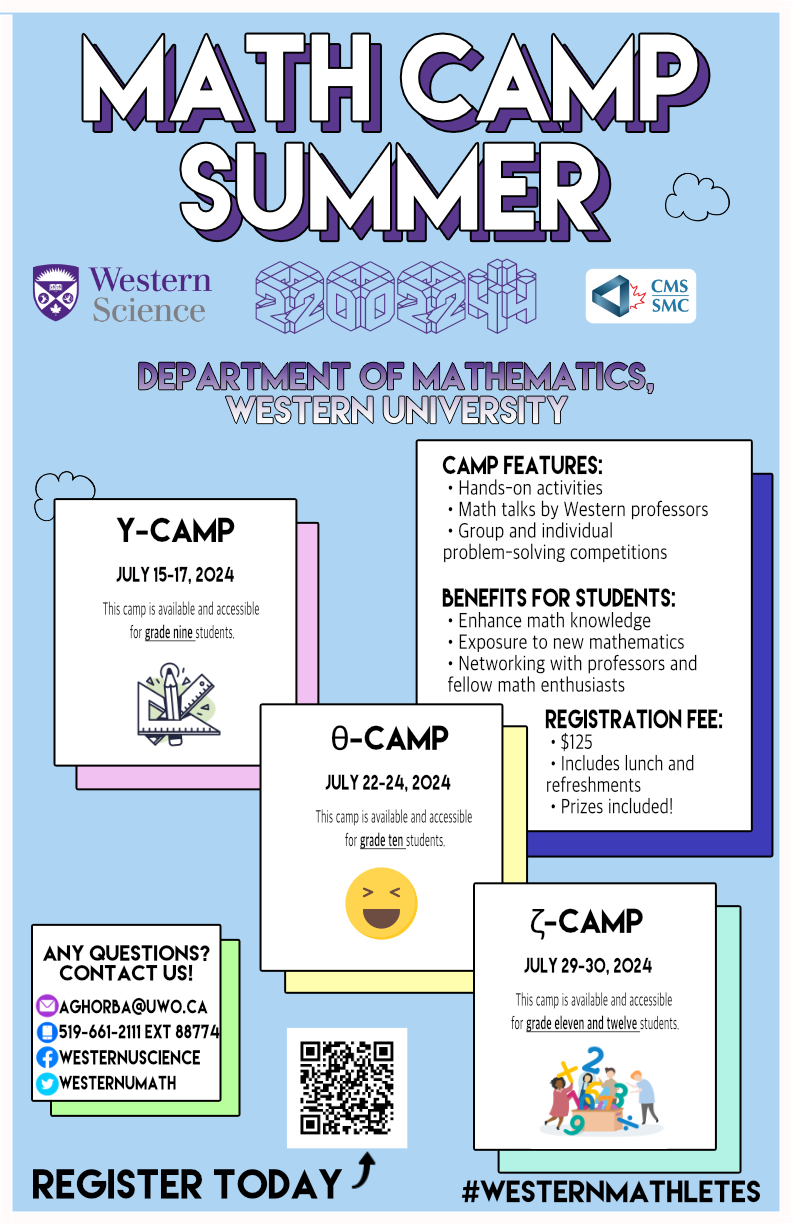 45/113
[Speaker Notes: mhuan95_poster.jpg]
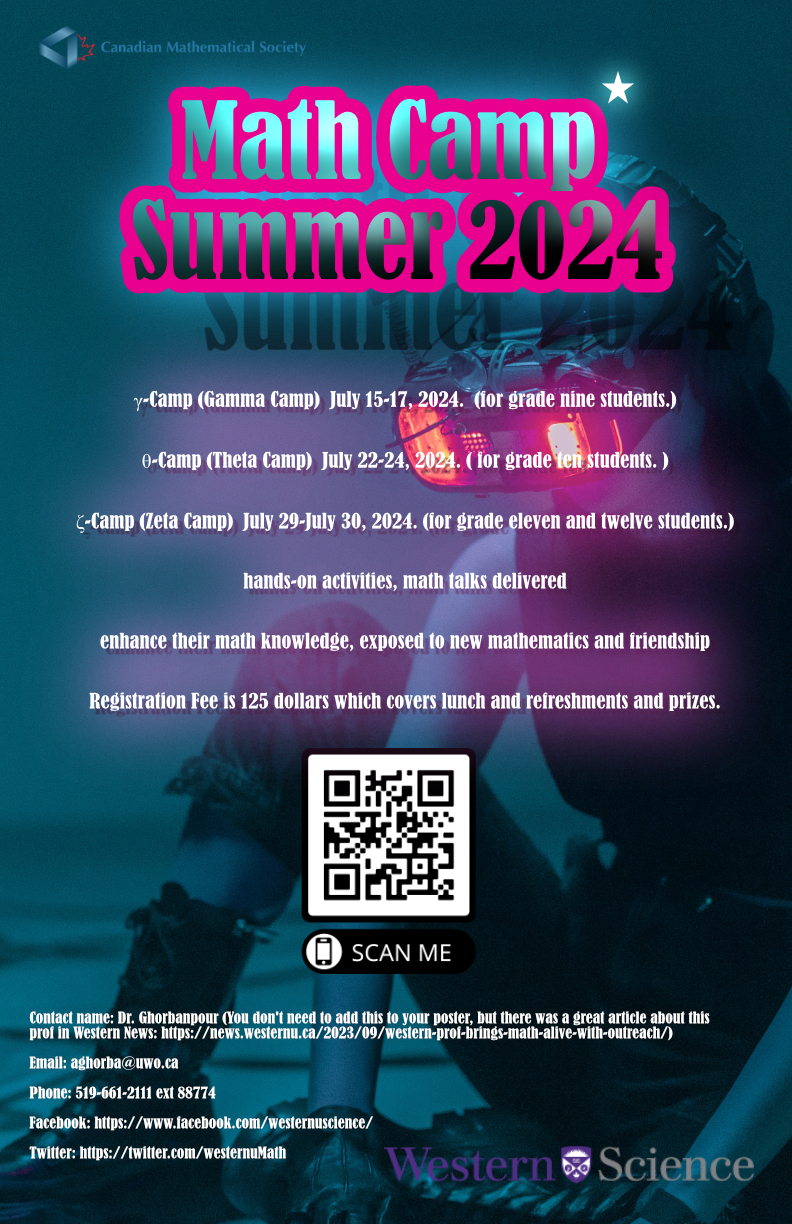 46/113
[Speaker Notes: lliu725_poster.jpg]
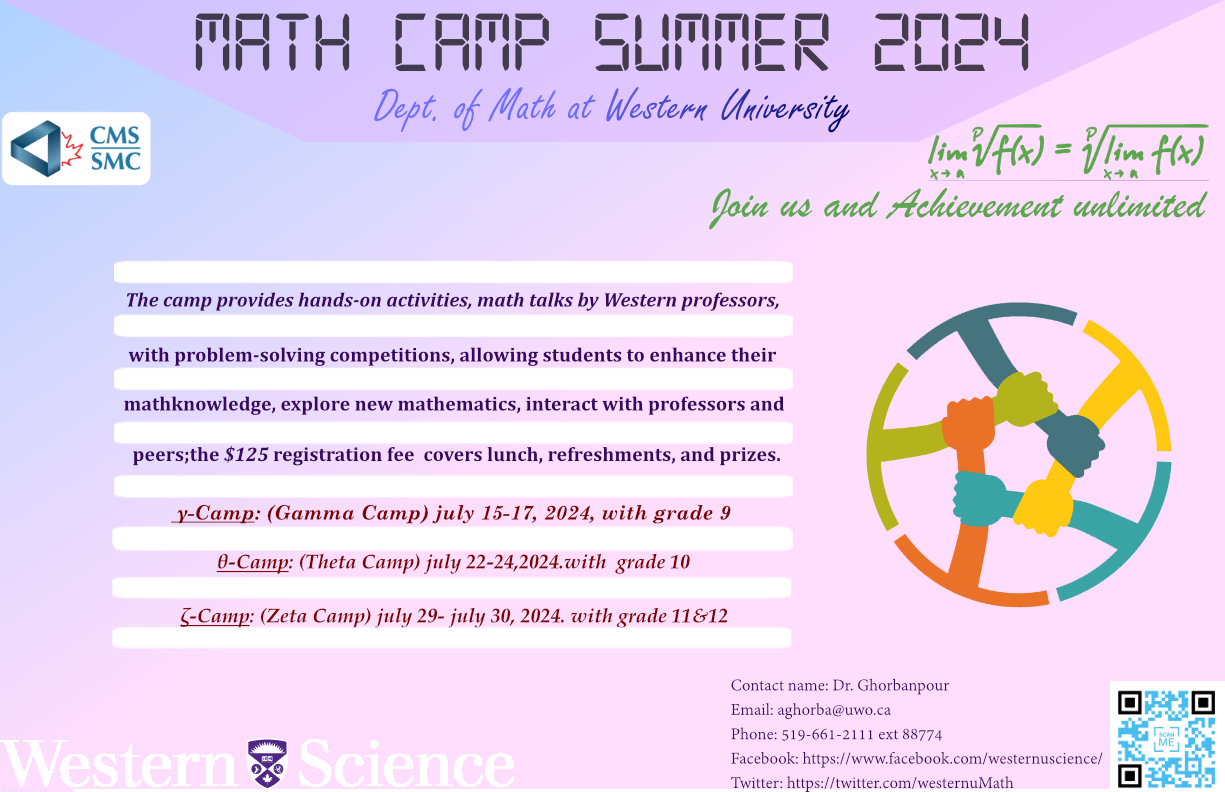 47/113
[Speaker Notes: lliu693_poster.jpg]
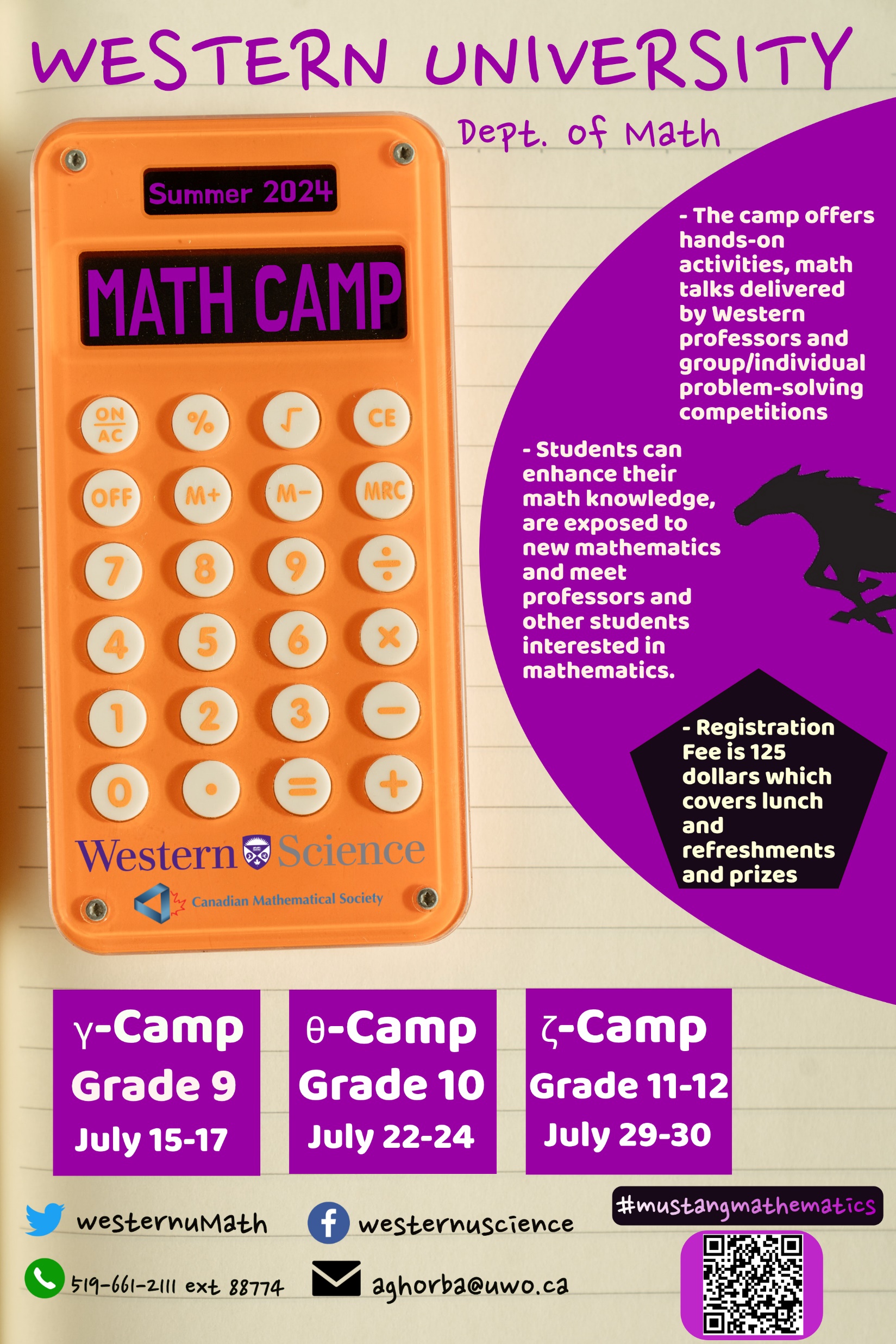 48/113
[Speaker Notes: llitrent_poster.jpg]
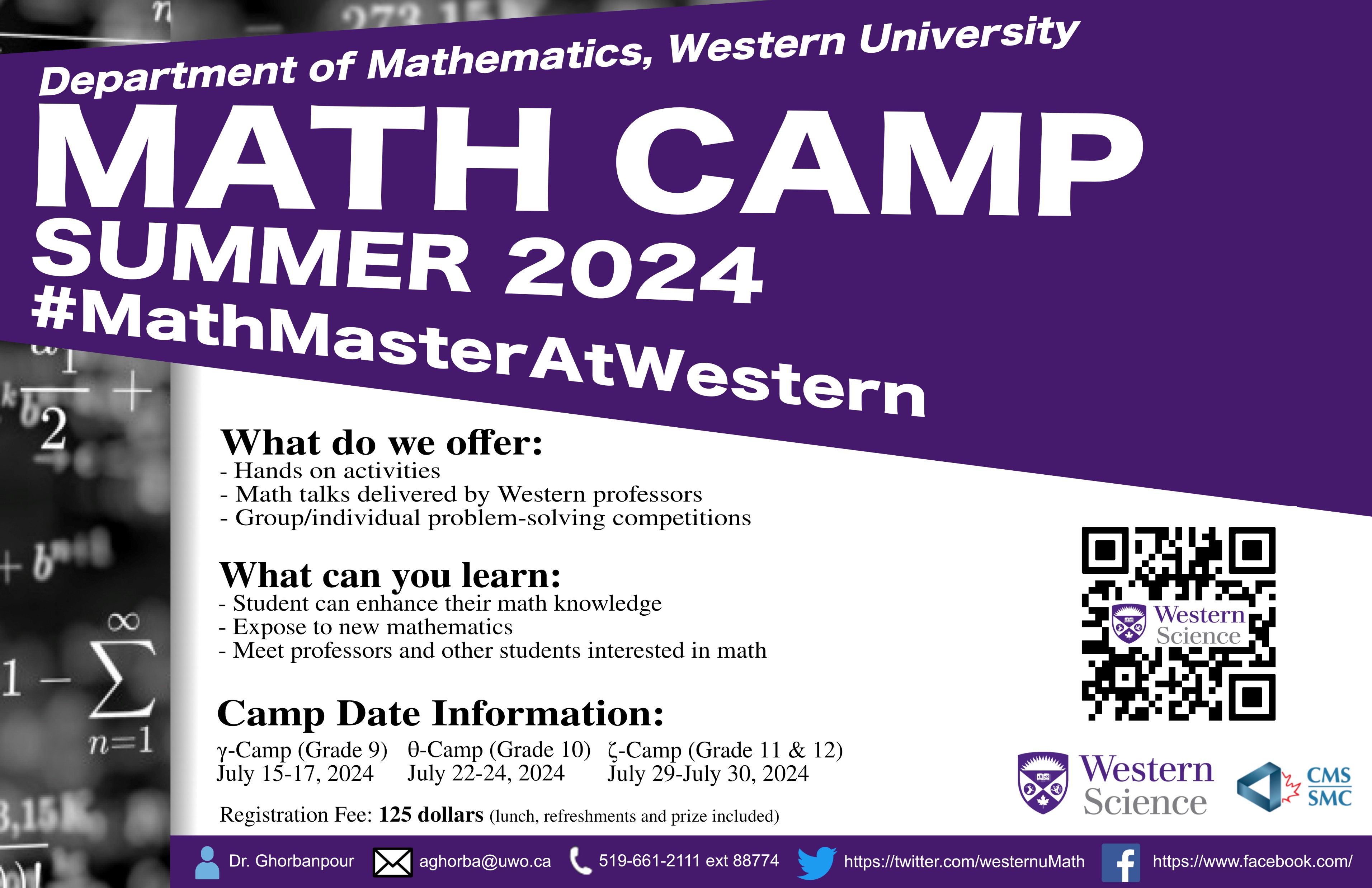 49/113
[Speaker Notes: lliang97_poster.jpg]
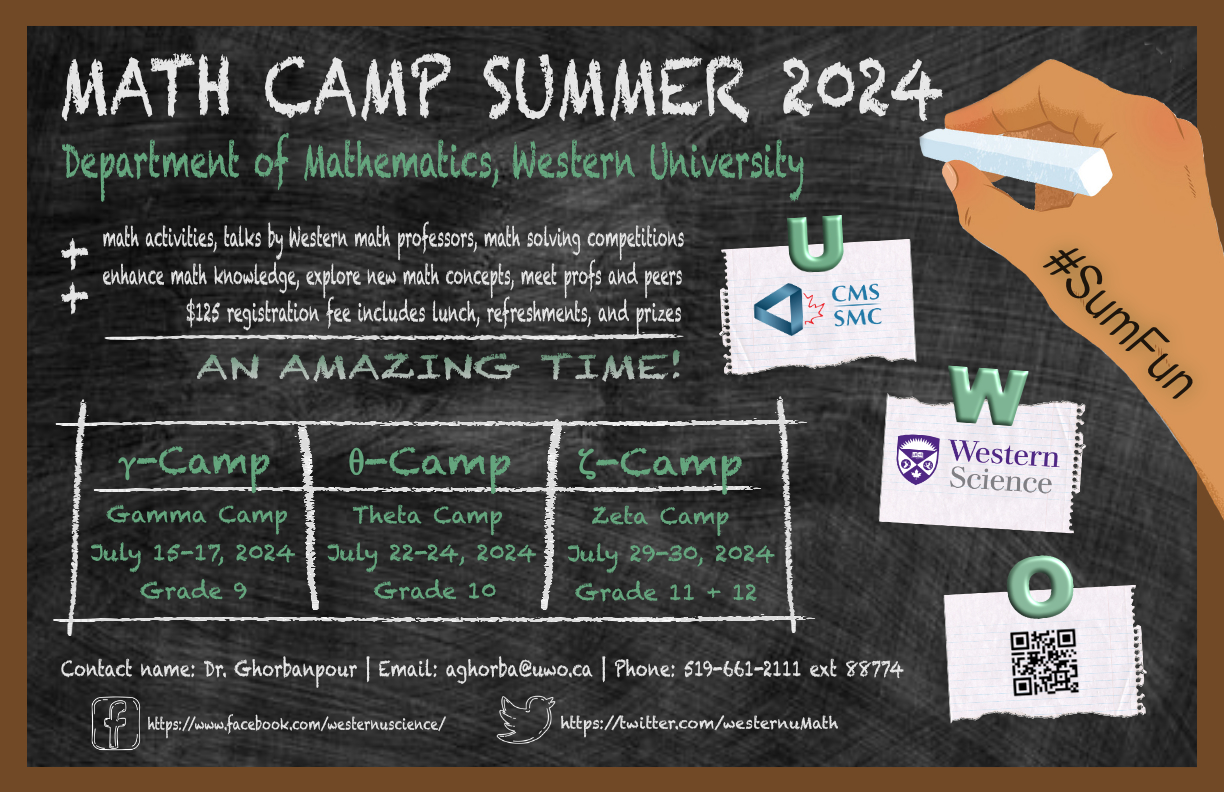 50/113
[Speaker Notes: llevinsk_poster.jpg]
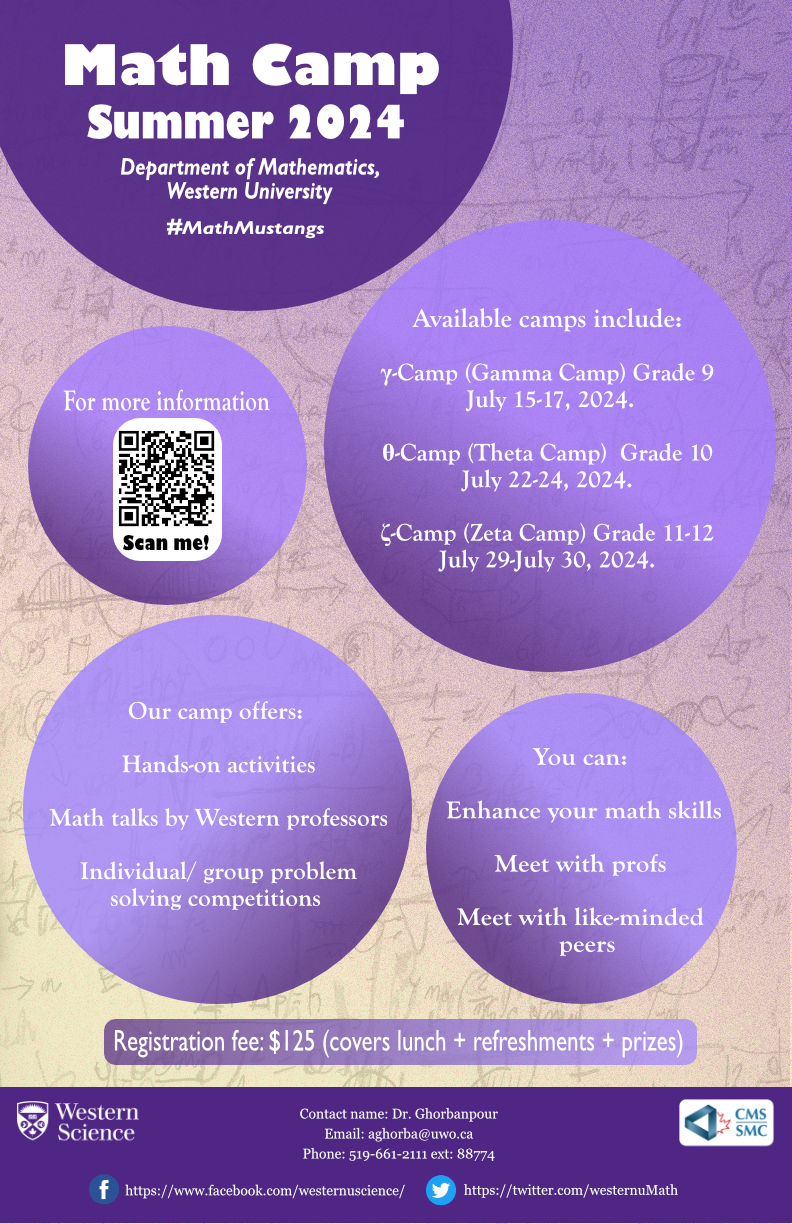 51/113
[Speaker Notes: lkhatab_poster.jpg]
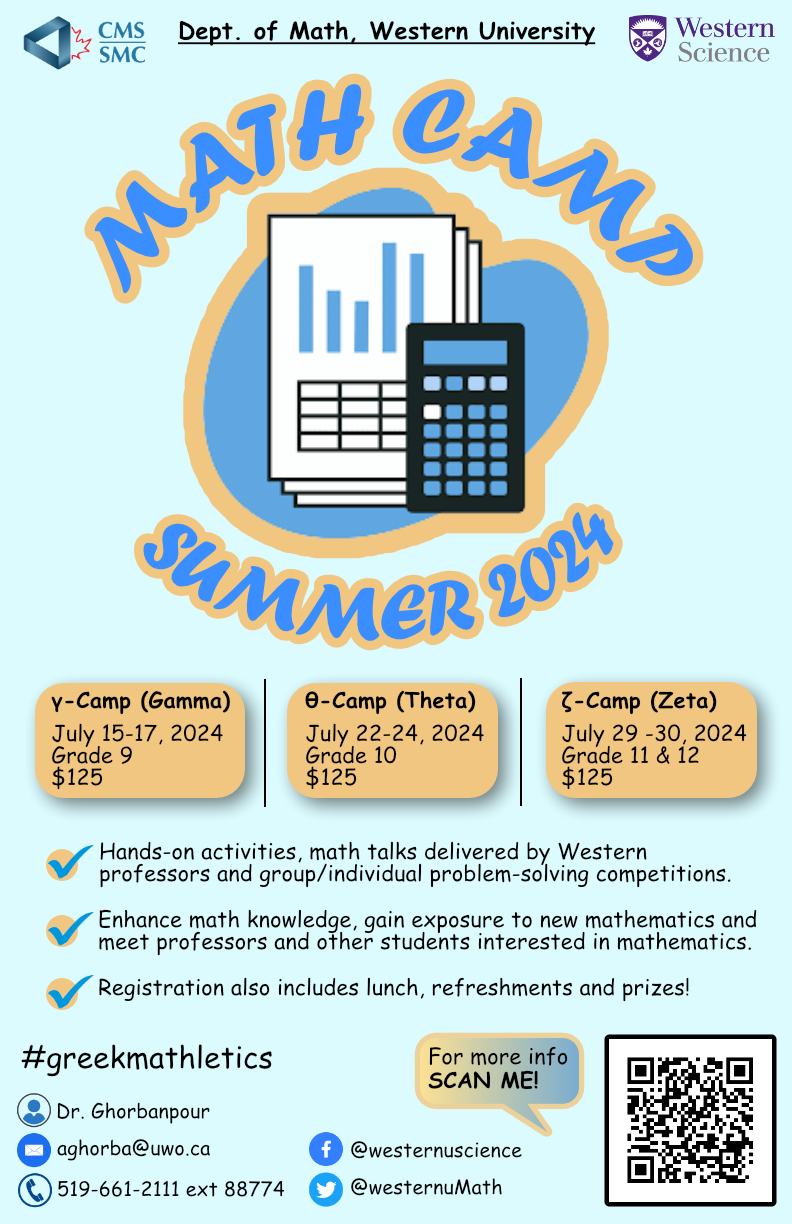 52/113
[Speaker Notes: ljone24_poster.jpg]
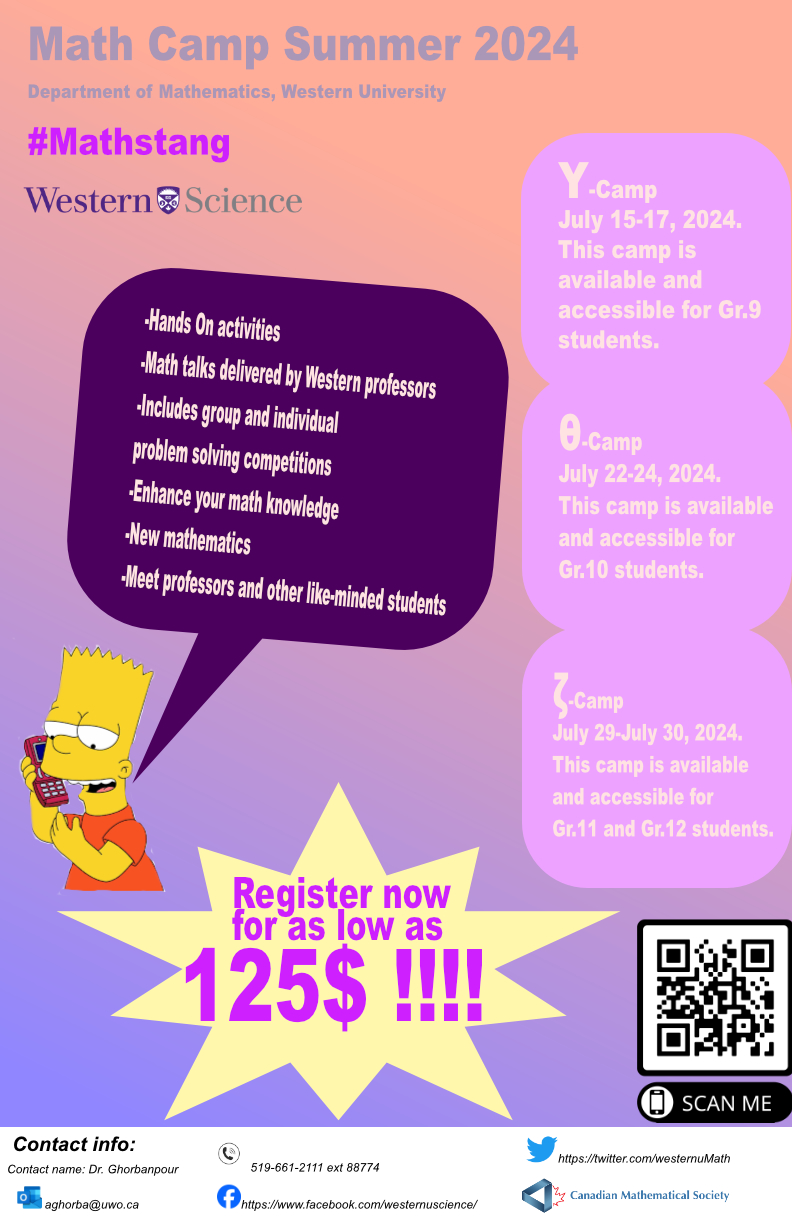 53/113
[Speaker Notes: lhu96_poster.jpg]
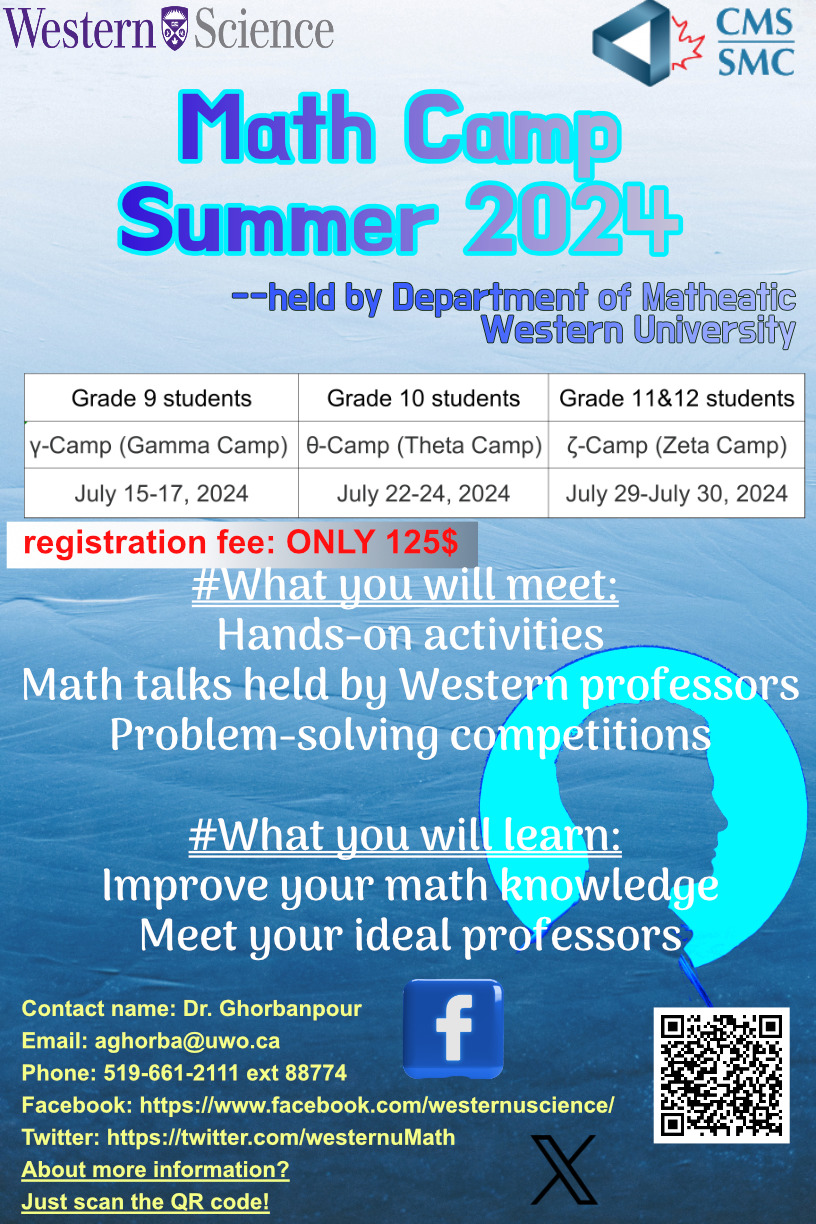 54/113
[Speaker Notes: lhu89_poster.jpg]
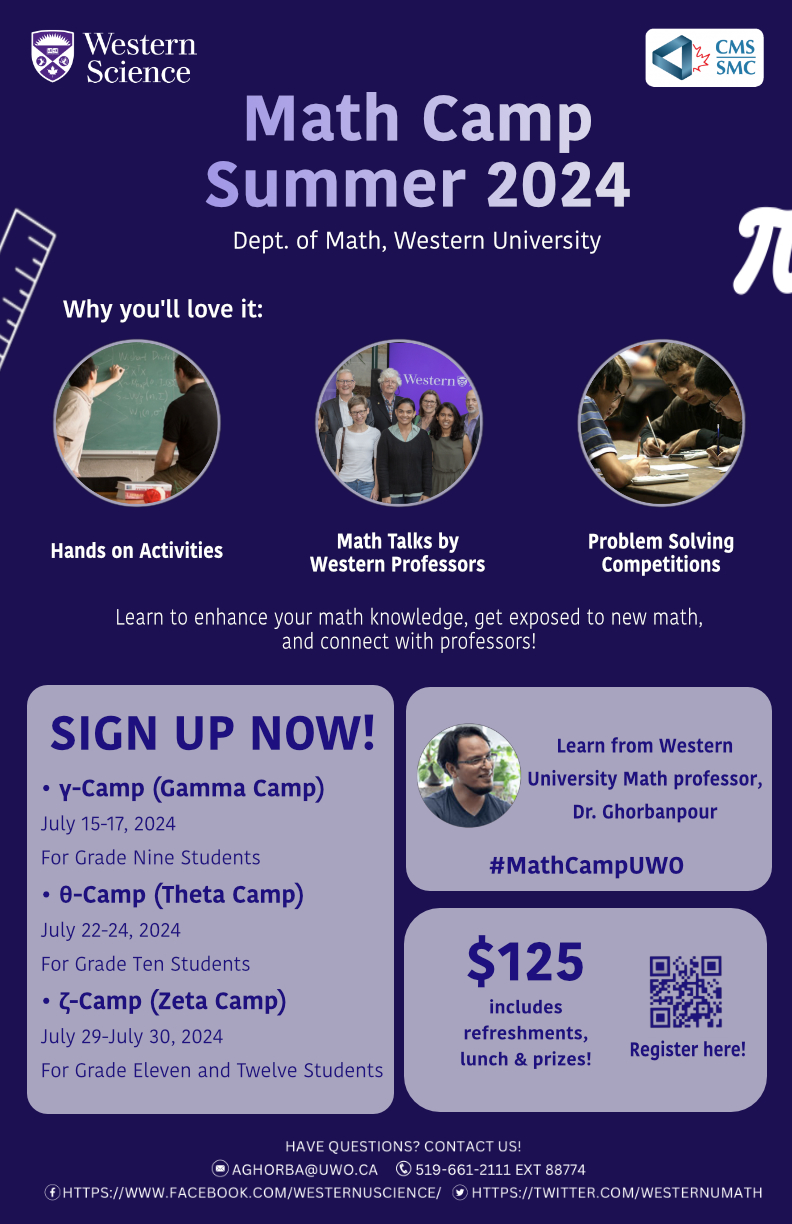 55/113
[Speaker Notes: kliu485_poster.jpg]
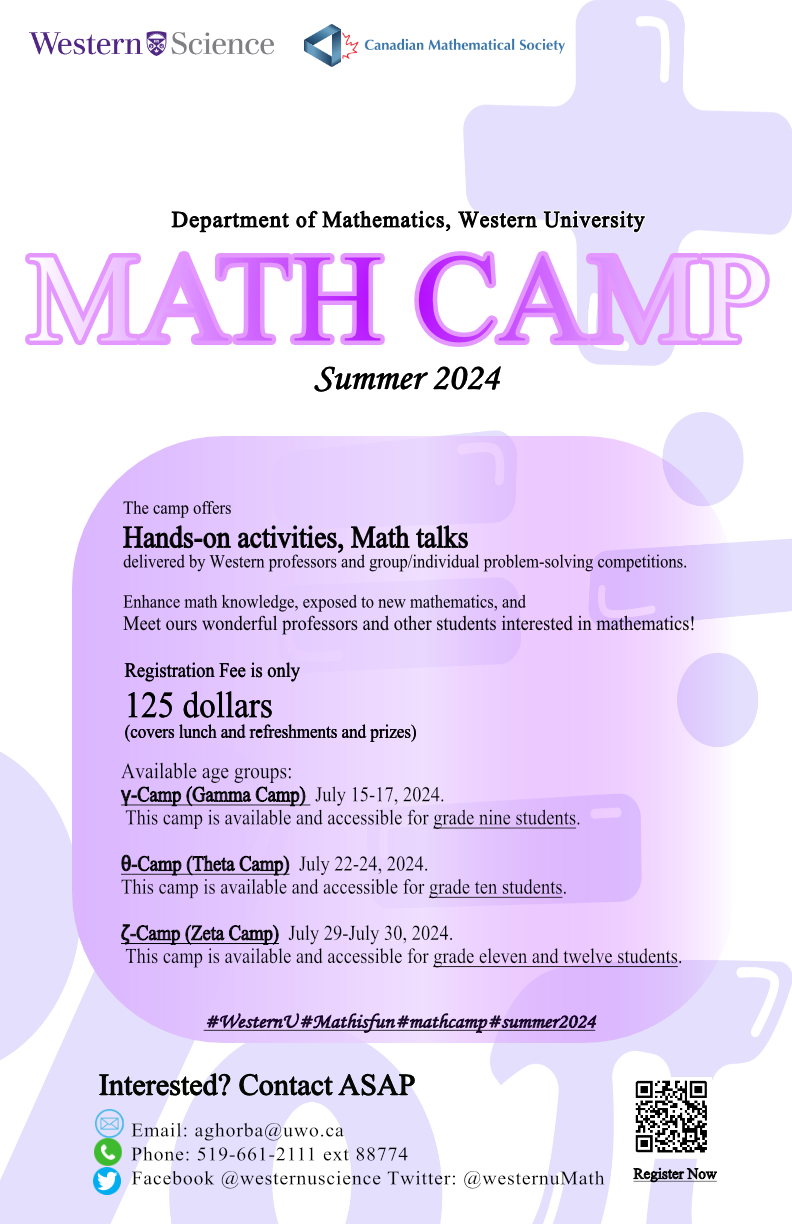 56/113
[Speaker Notes: kling32_poster.jpg]
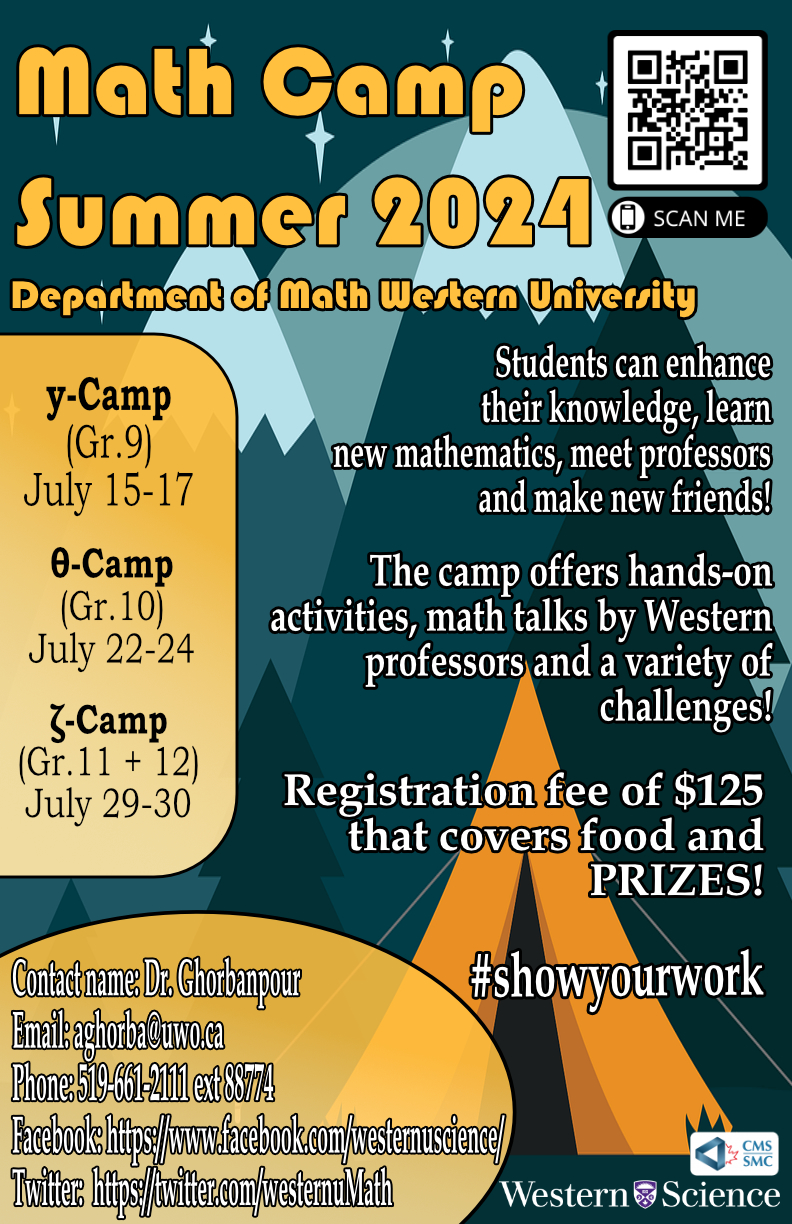 57/113
[Speaker Notes: klin254_poster.jpg]
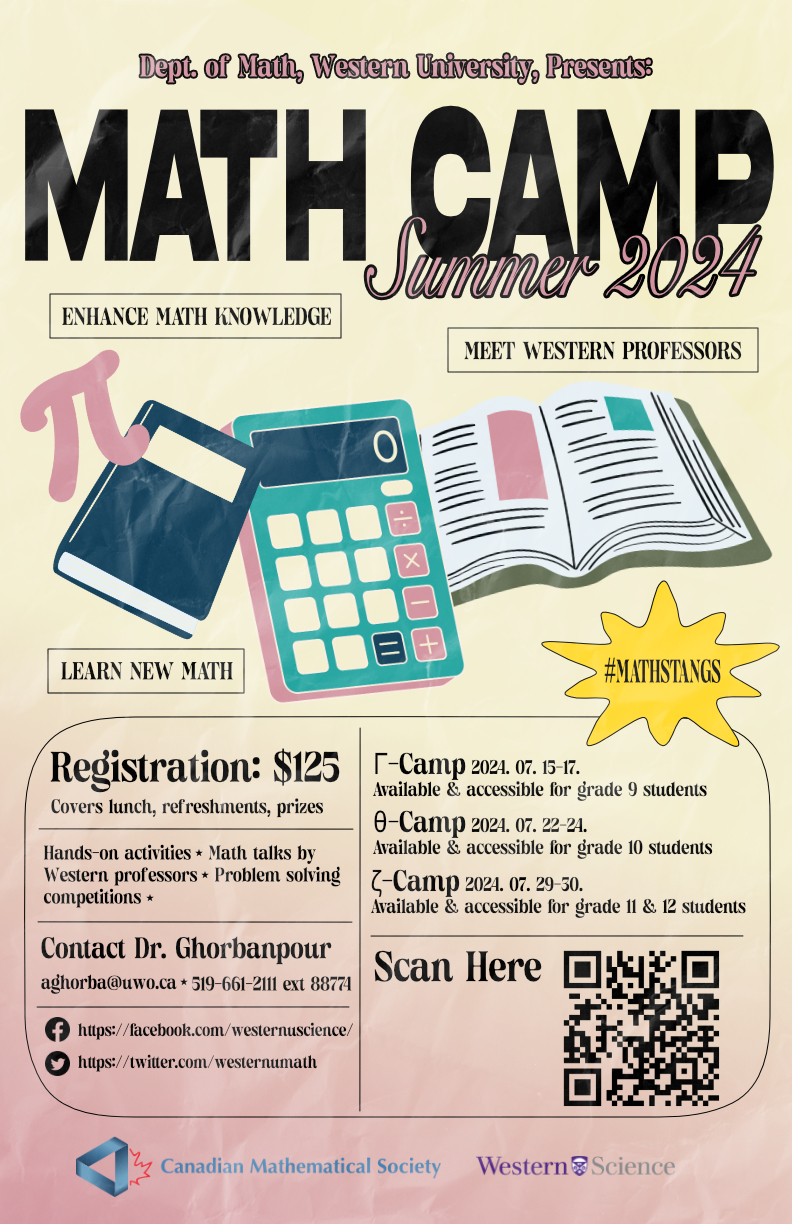 58/113
[Speaker Notes: kliang62_poster.jpg]
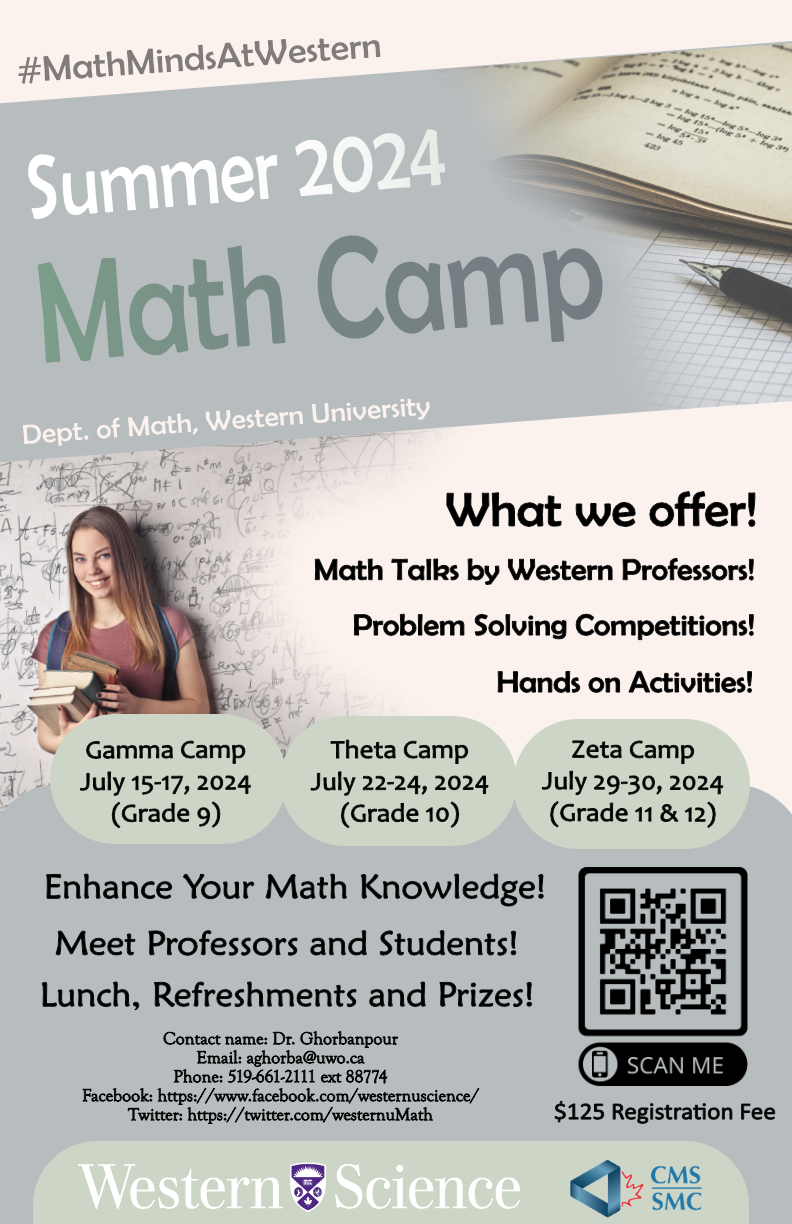 59/113
[Speaker Notes: khuan58_poster.jpg]
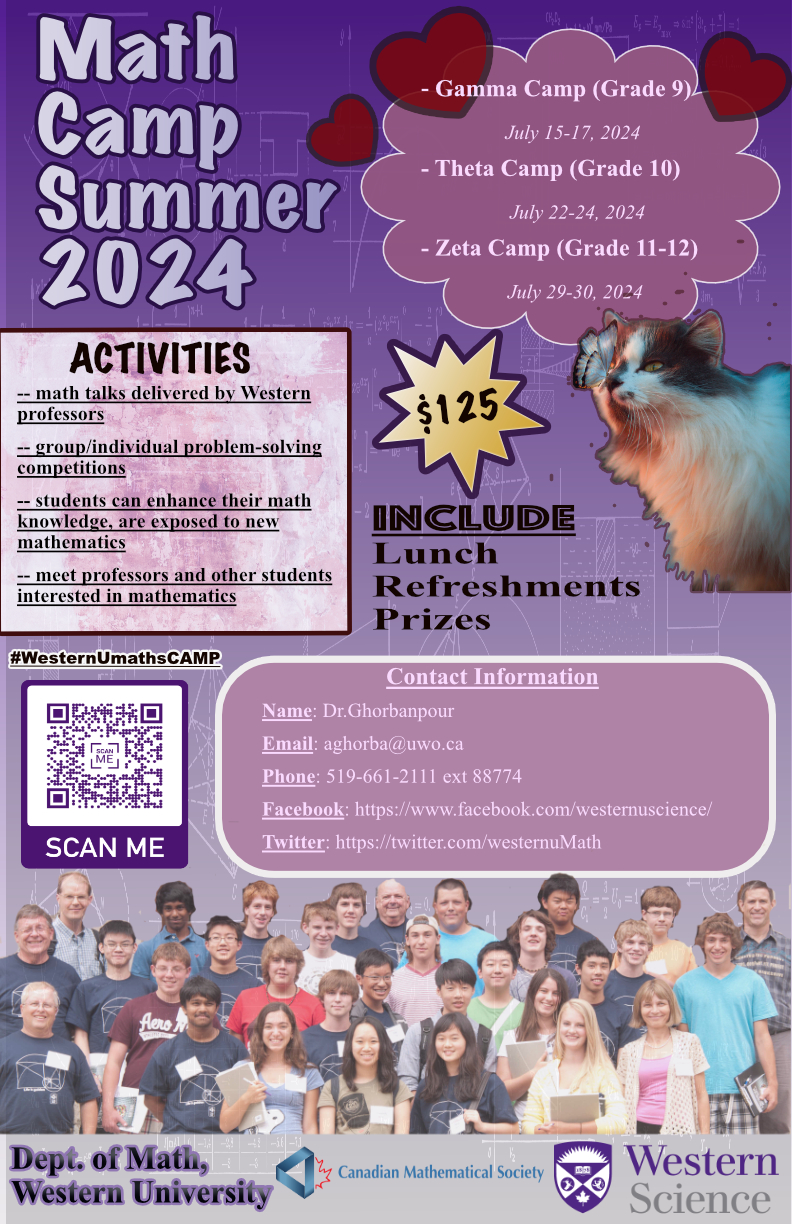 60/113
[Speaker Notes: jliu2944_poster.jpg]
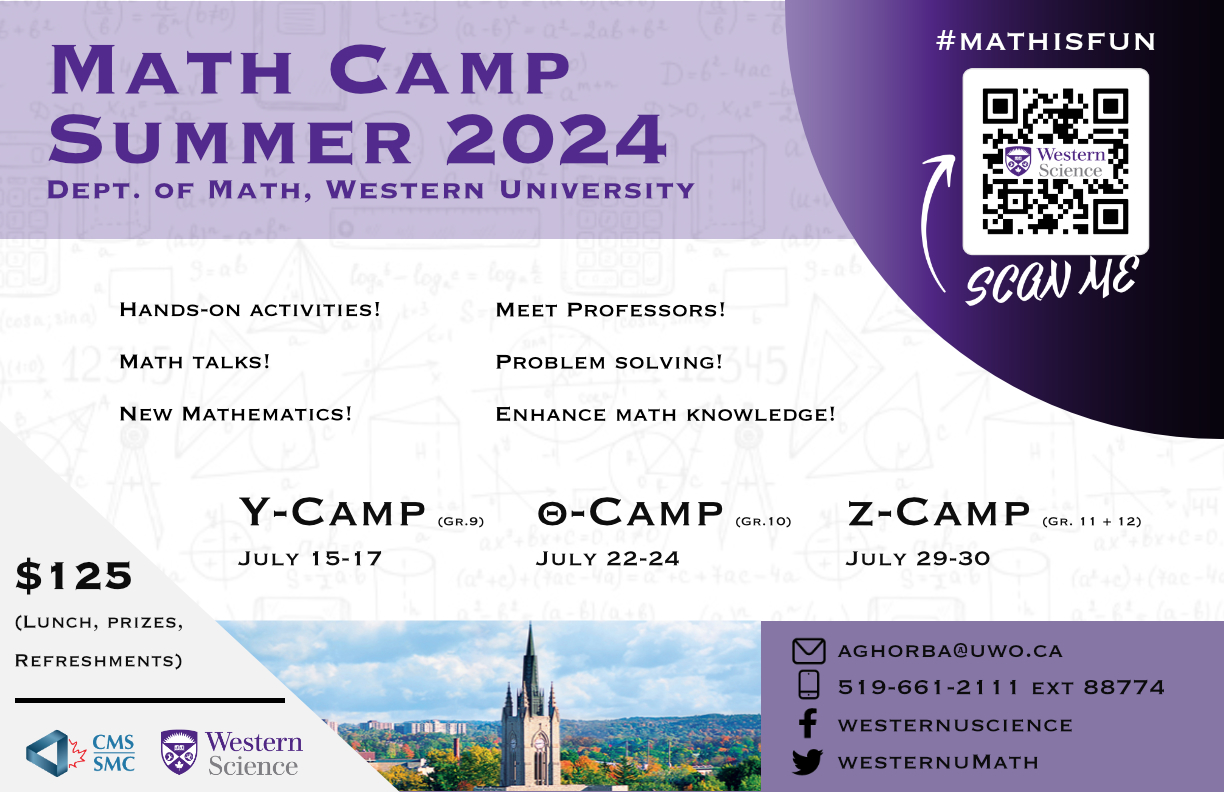 61/113
[Speaker Notes: jlin764_poster.jpg]
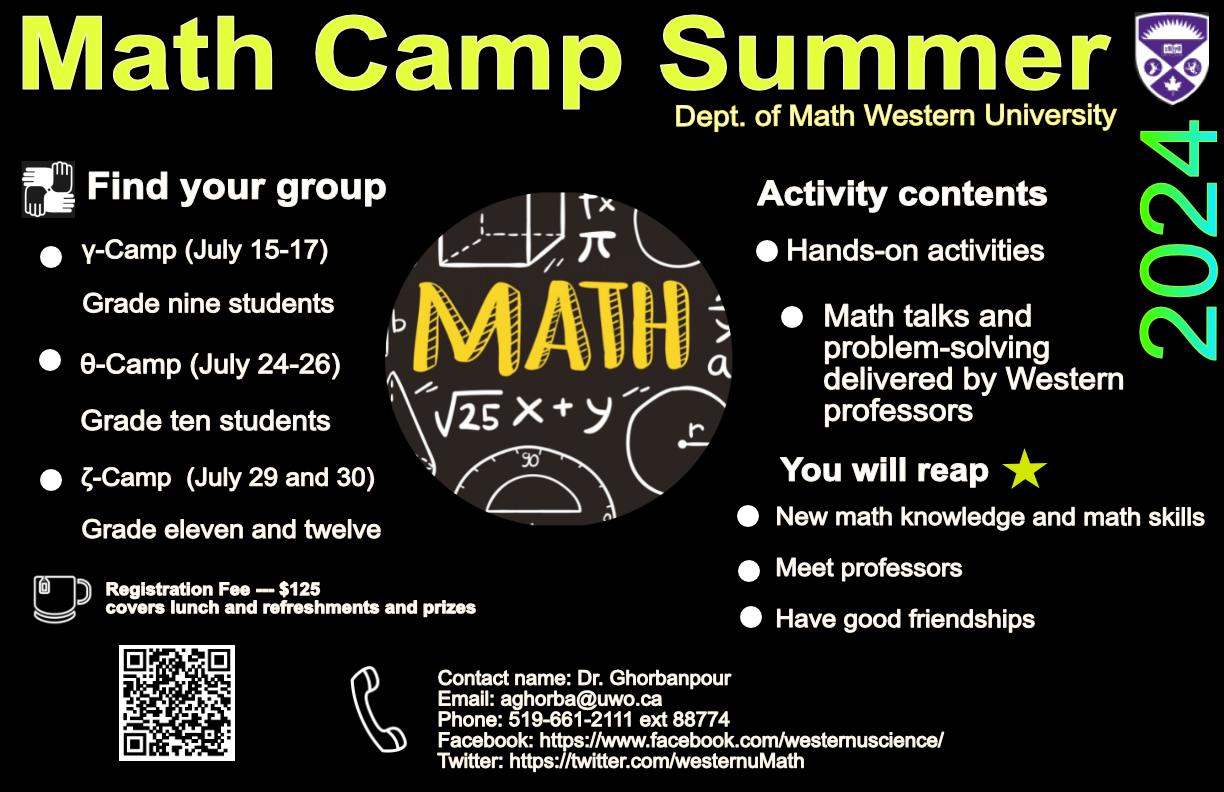 62/113
[Speaker Notes: jli4546_poster.jpg]
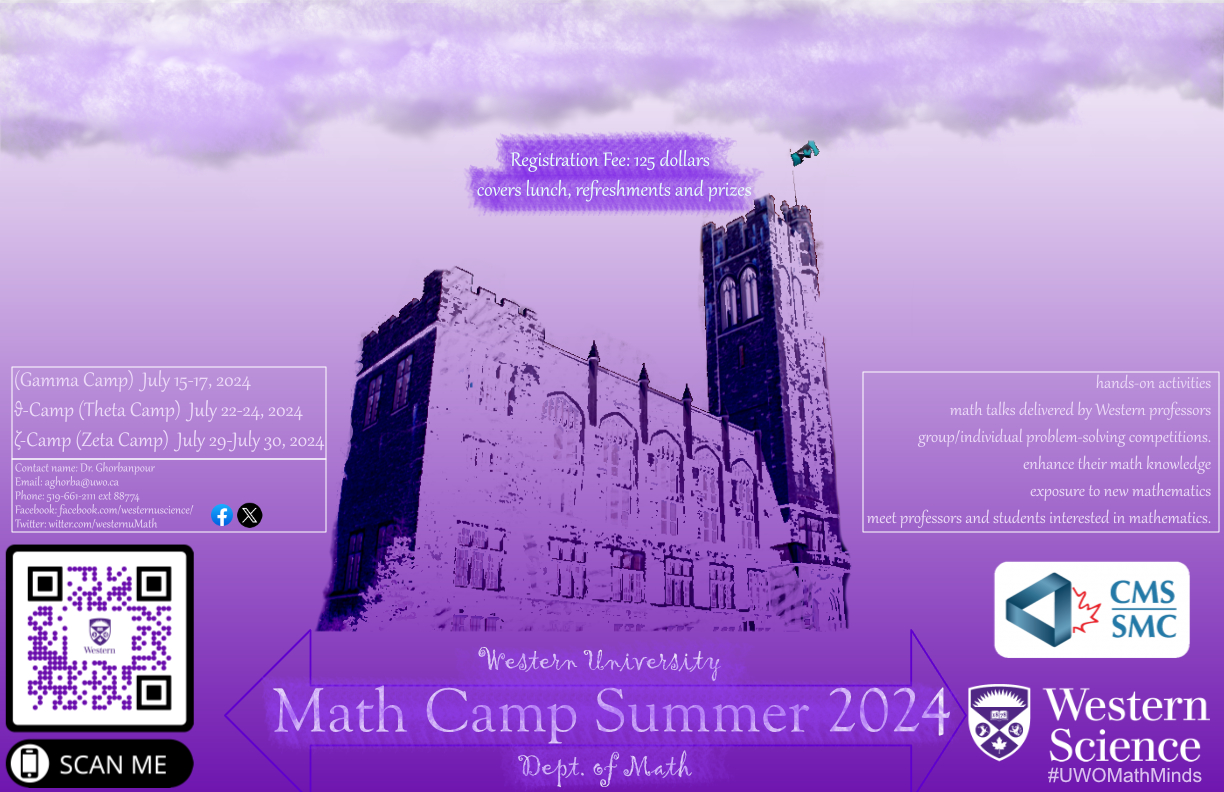 63/113
[Speaker Notes: jlee3788_poster.jpg]
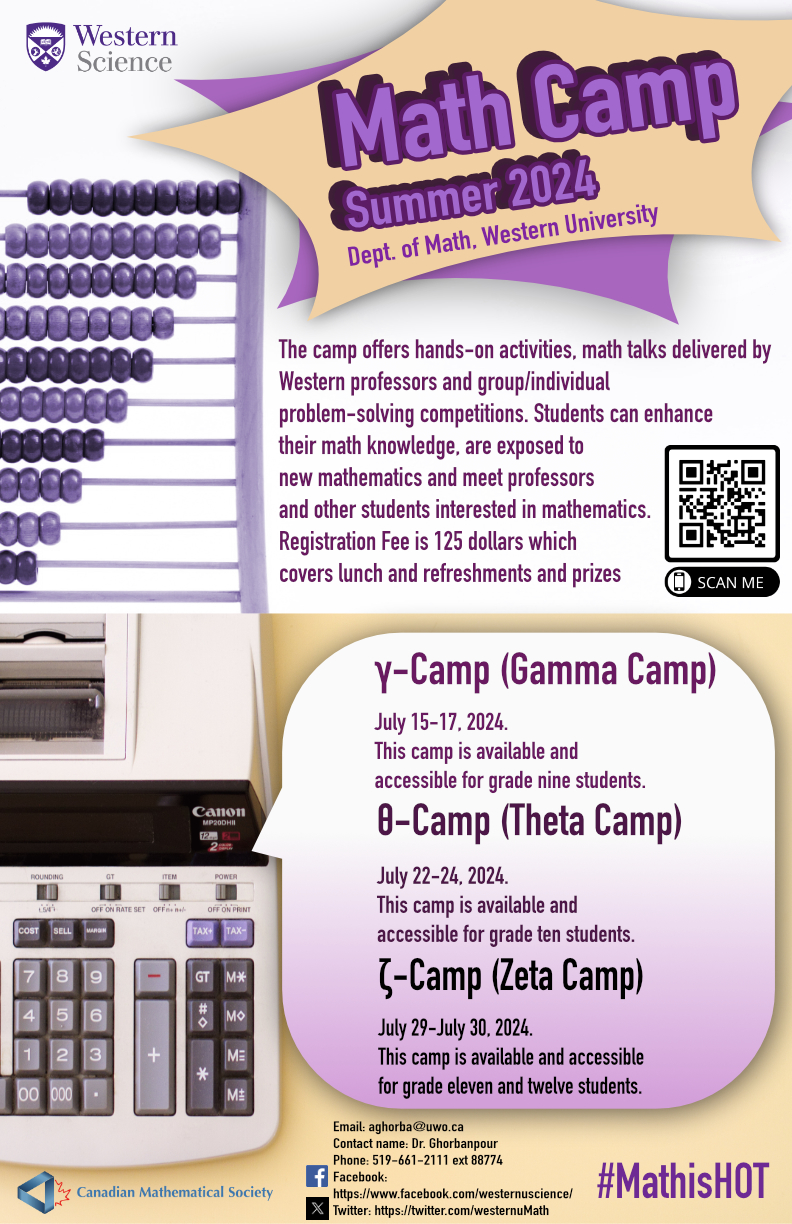 64/113
[Speaker Notes: jlee3653_poster.jpg]
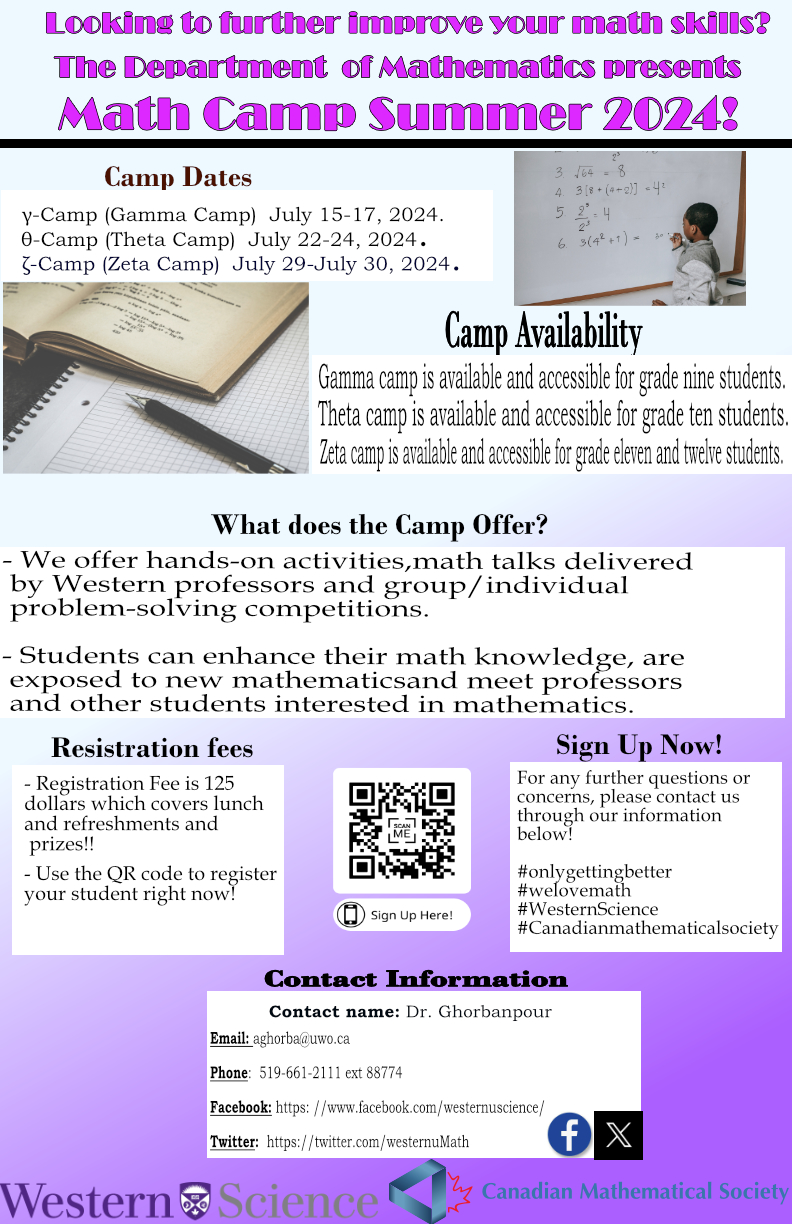 65/113
[Speaker Notes: jlatime5_poster.jpg]
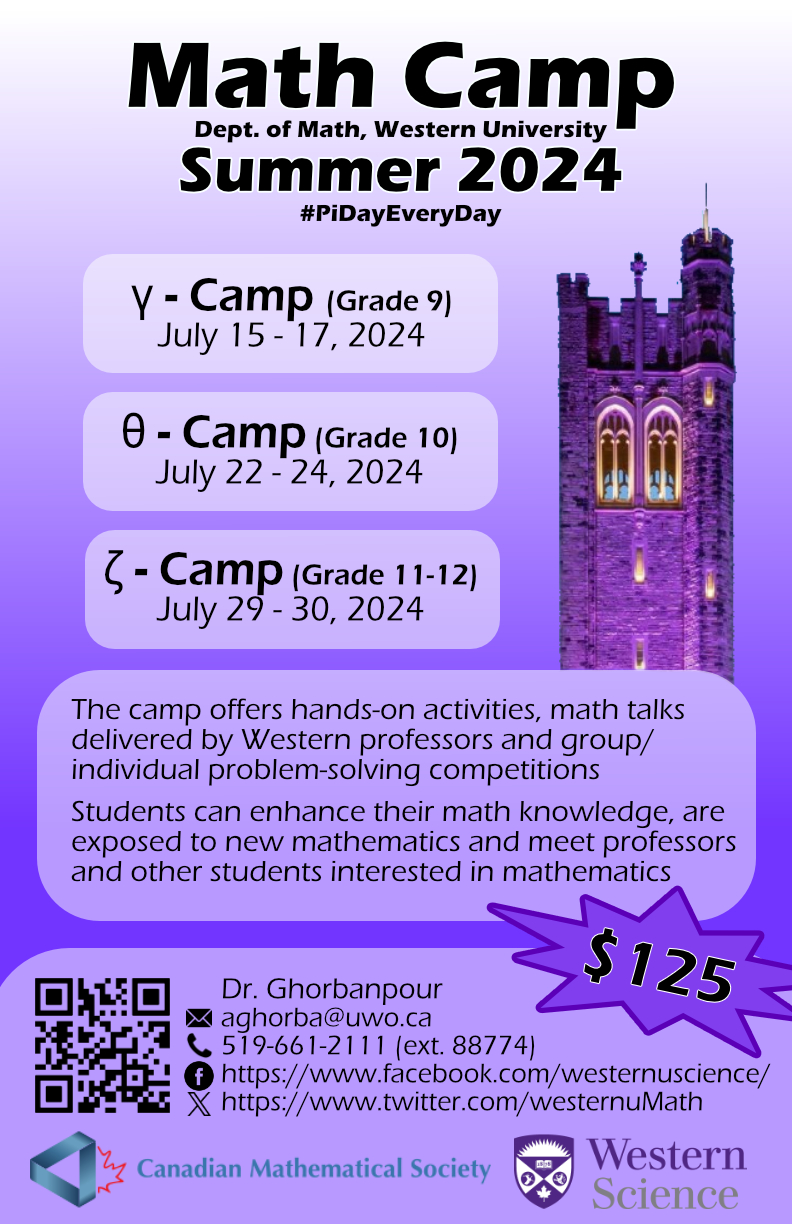 66/113
[Speaker Notes: jkerr92_poster.jpg]
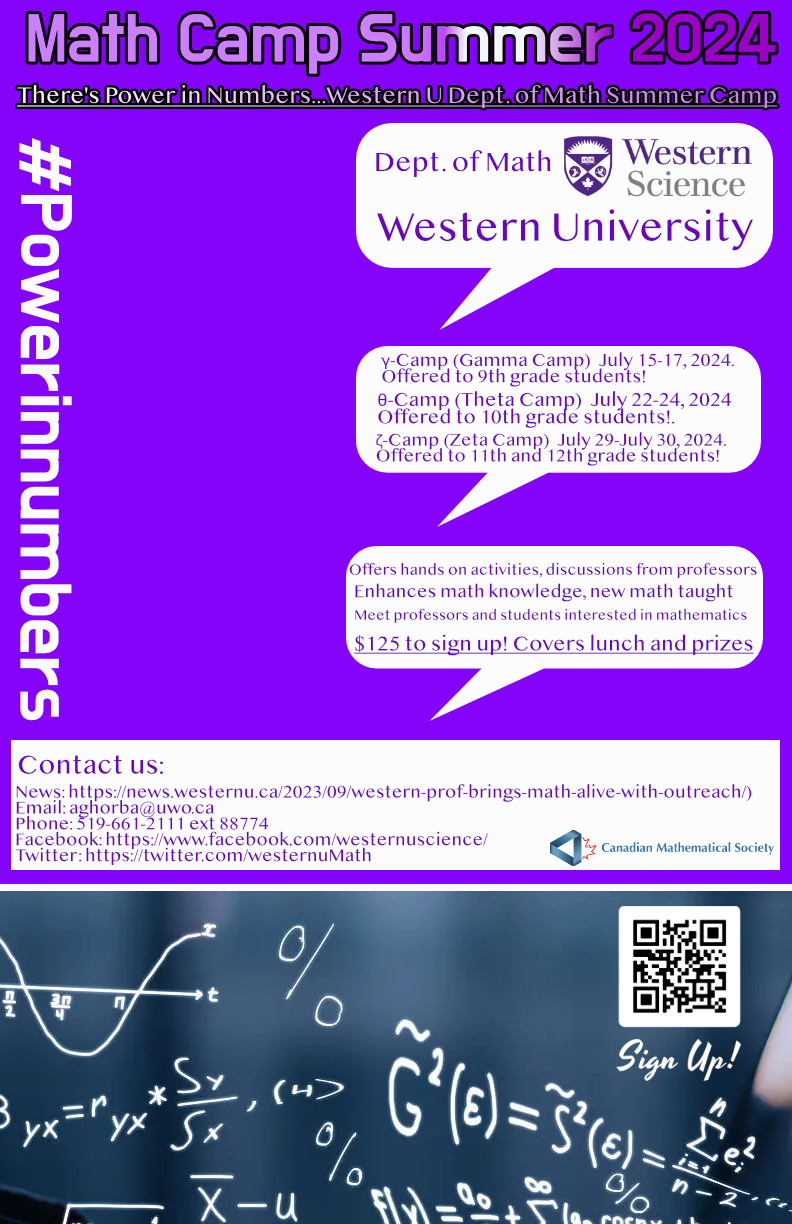 67/113
[Speaker Notes: jkatz62_poster.jpg]
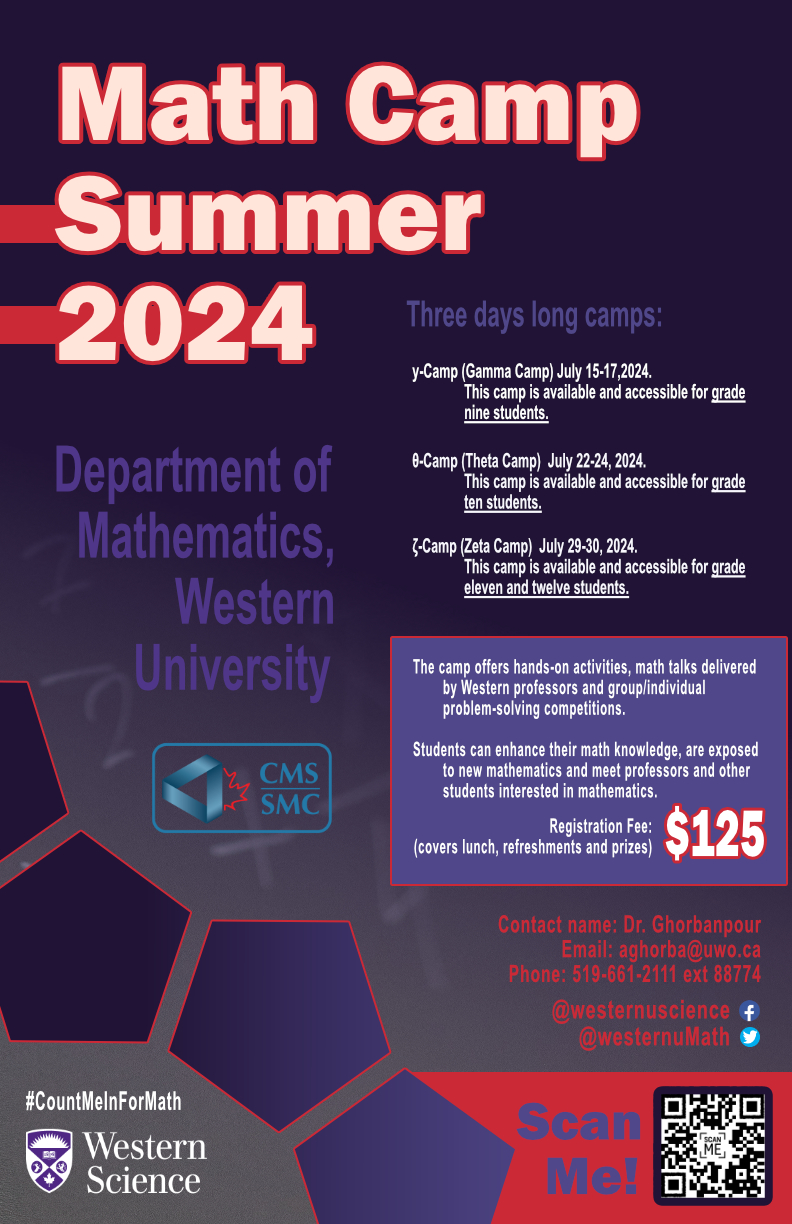 68/113
[Speaker Notes: jkaspere_poster.jpg]
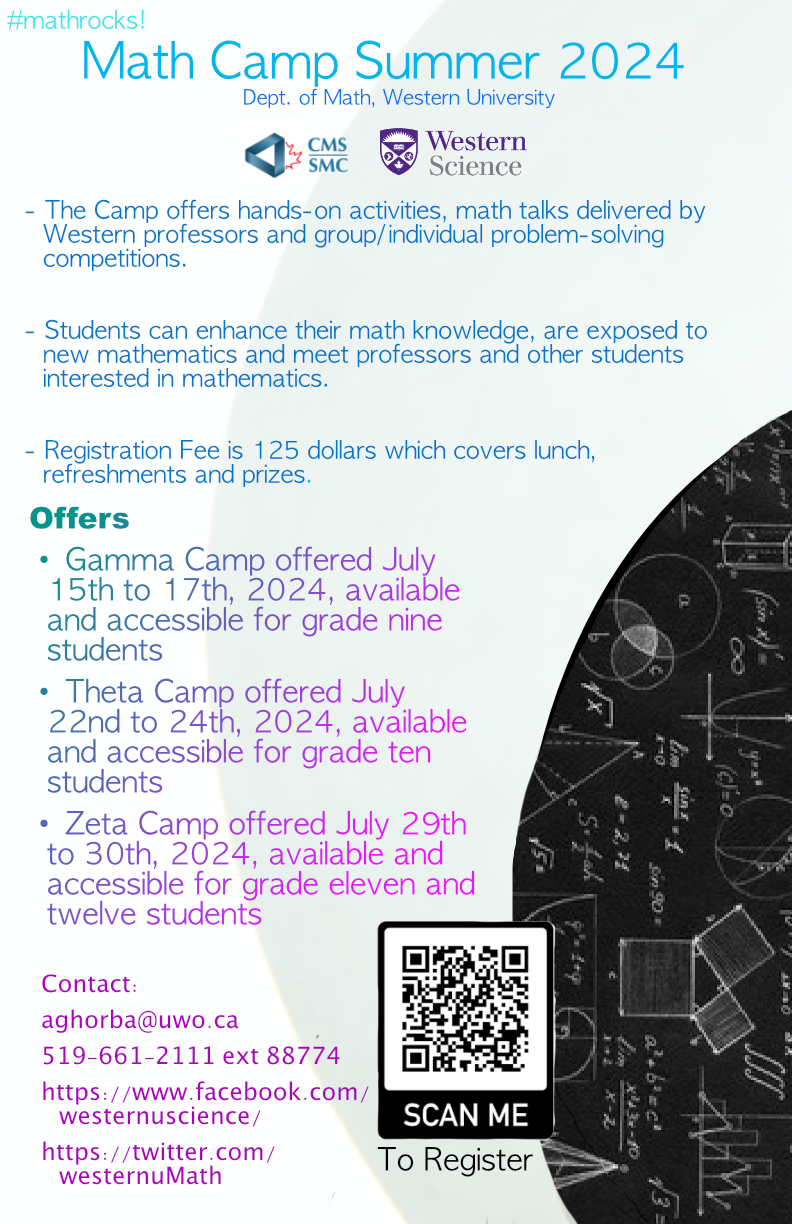 69/113
[Speaker Notes: ileipsic_poster.jpg]
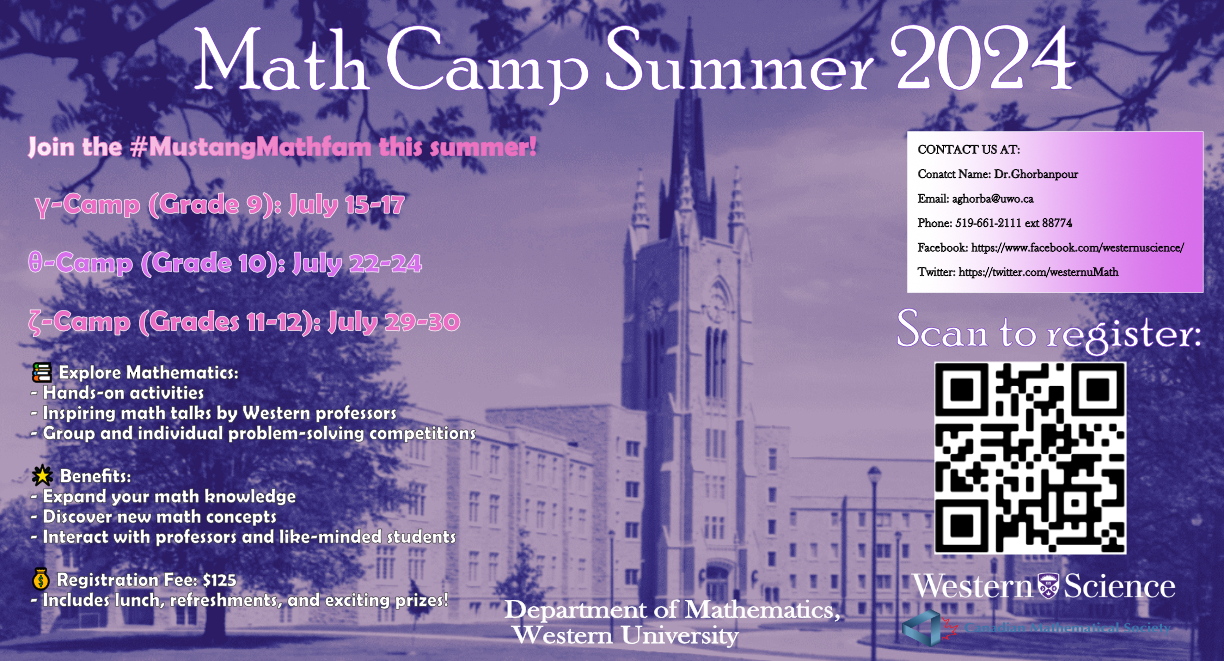 70/113
[Speaker Notes: iirfan3_poster.jpg]
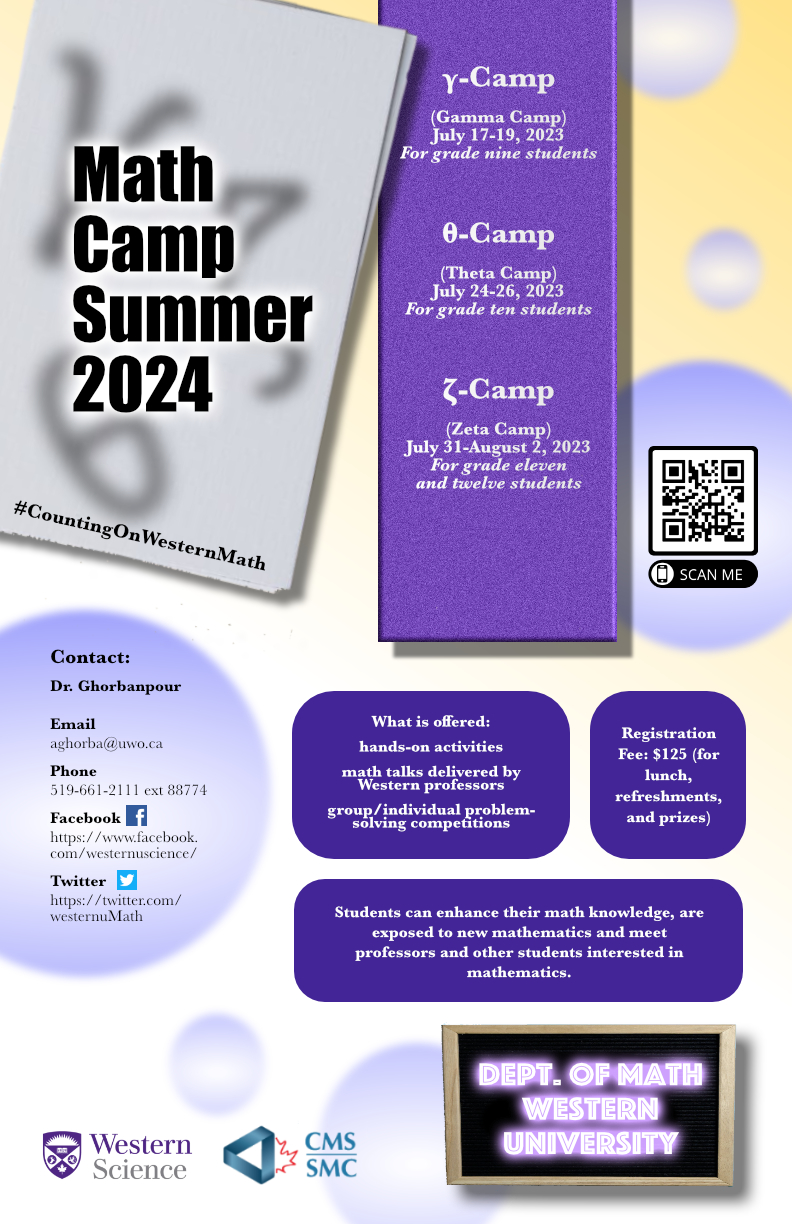 71/113
[Speaker Notes: hli2339_poster.jpg]
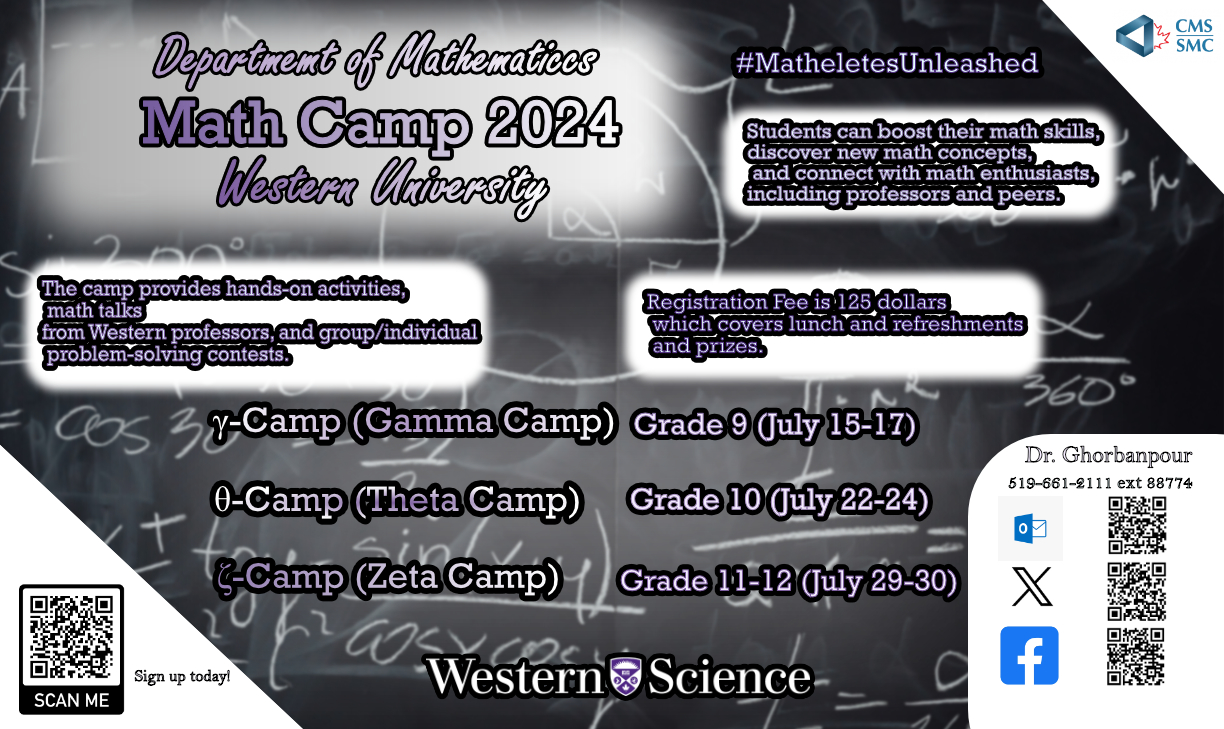 72/113
[Speaker Notes: hleite_poster.jpg]
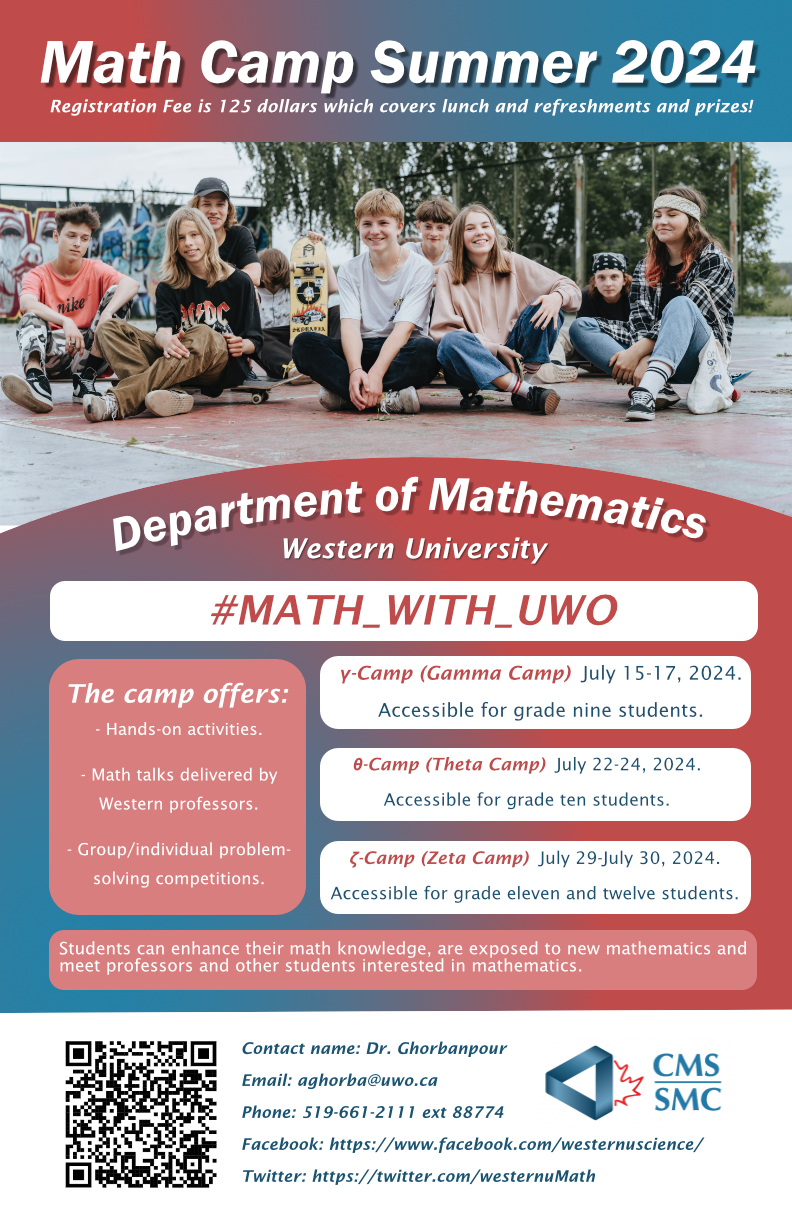 73/113
[Speaker Notes: hkhosra2_poster.jpg]
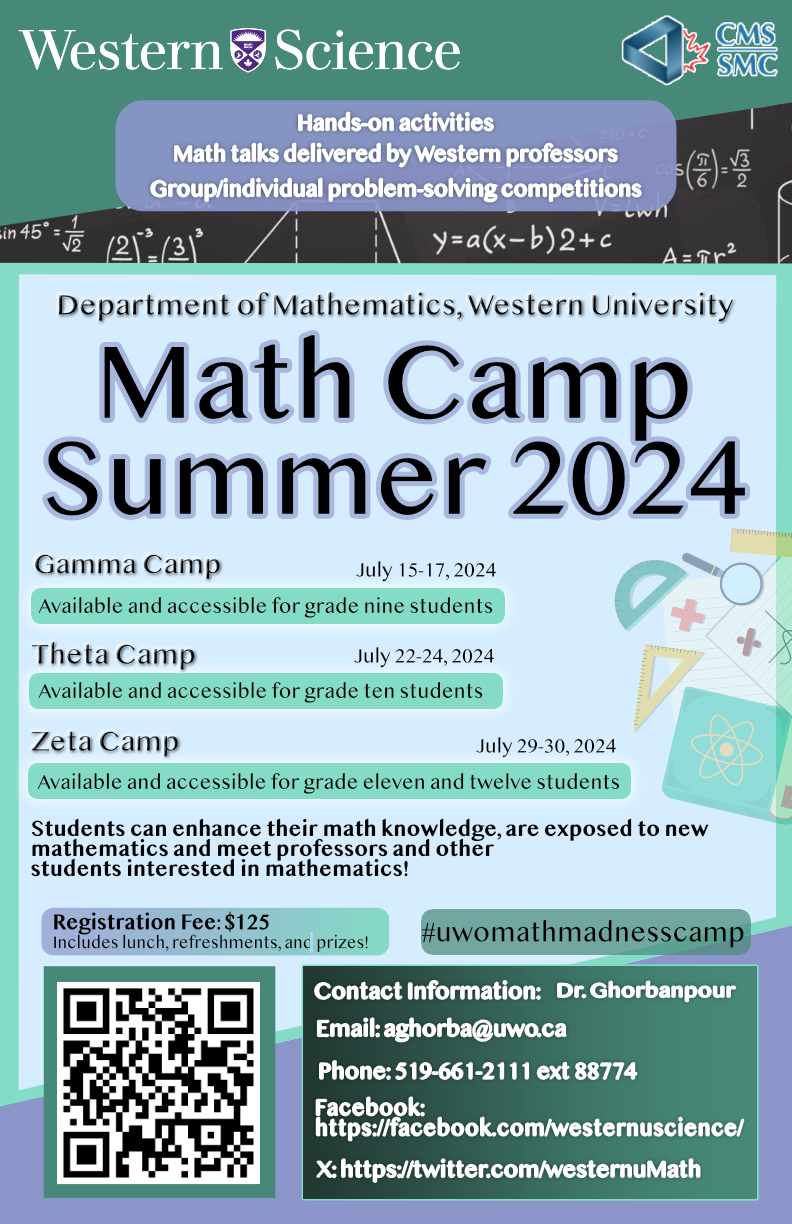 74/113
[Speaker Notes: gkaloudi_poster.jpg]
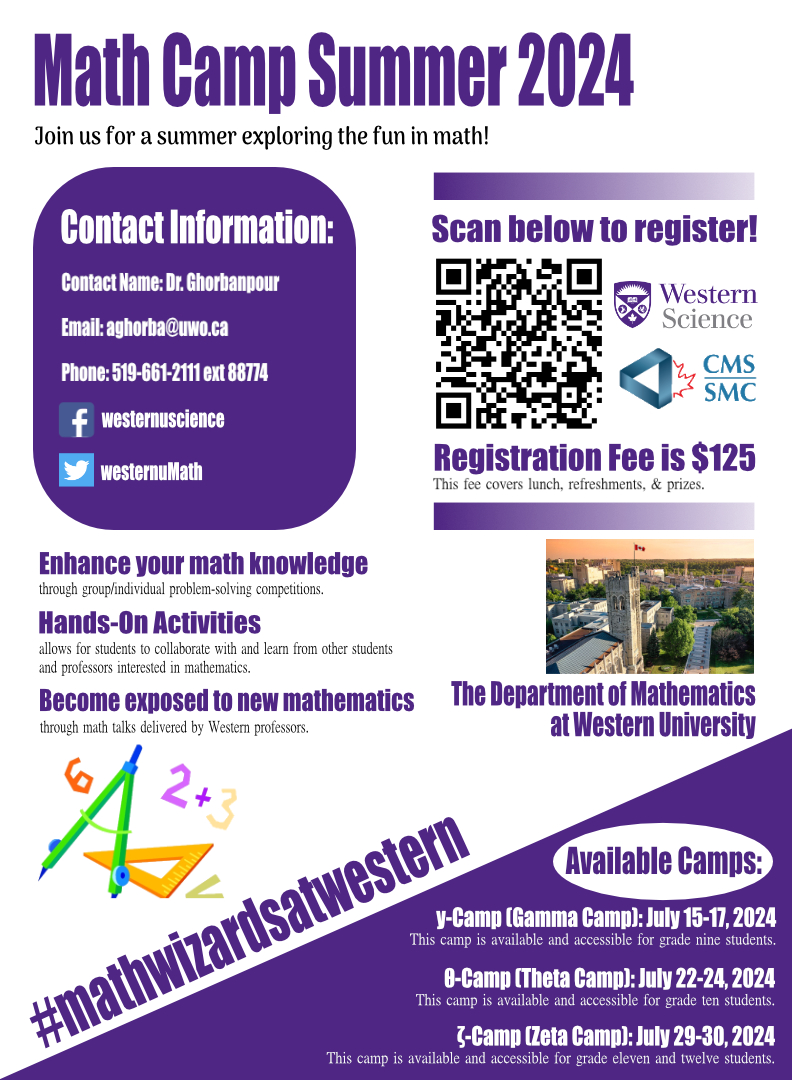 75/113
[Speaker Notes: elee622_poster.jpg]
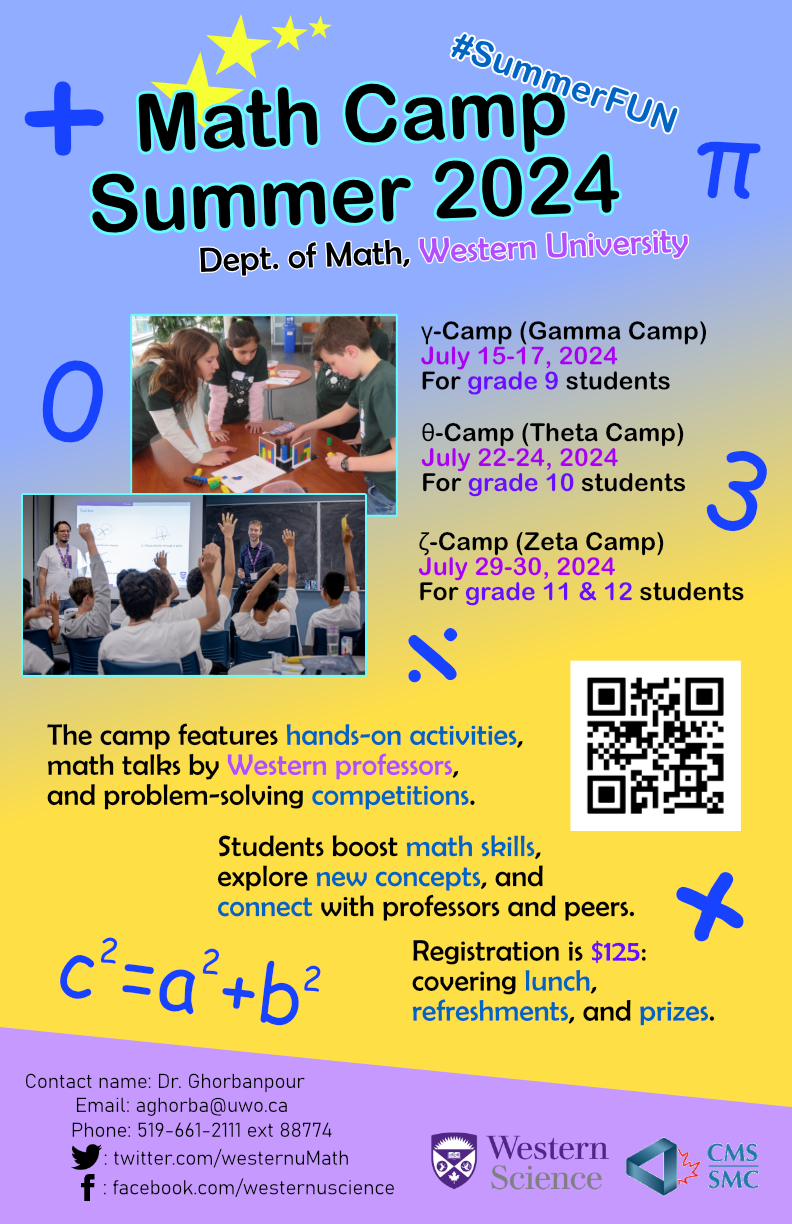 76/113
[Speaker Notes: elamaris_poster.jpg]
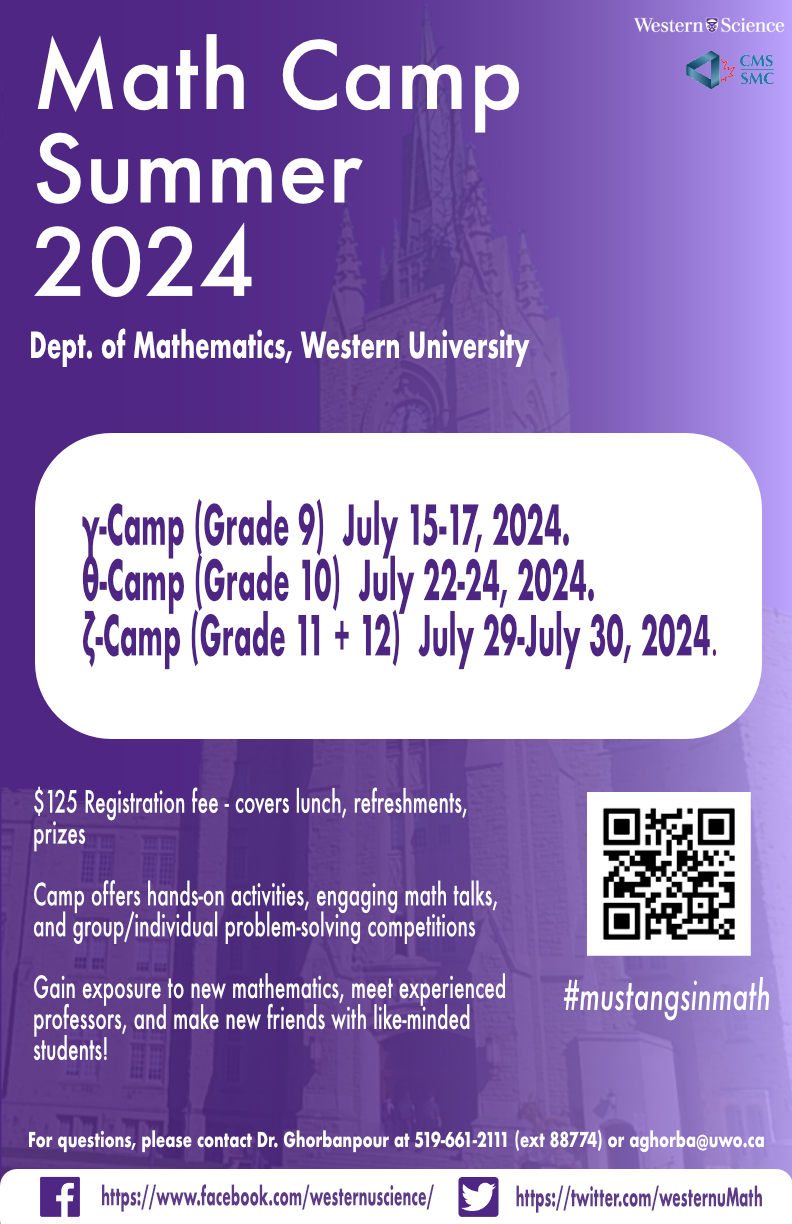 77/113
[Speaker Notes: ekumaran_poster.jpg]
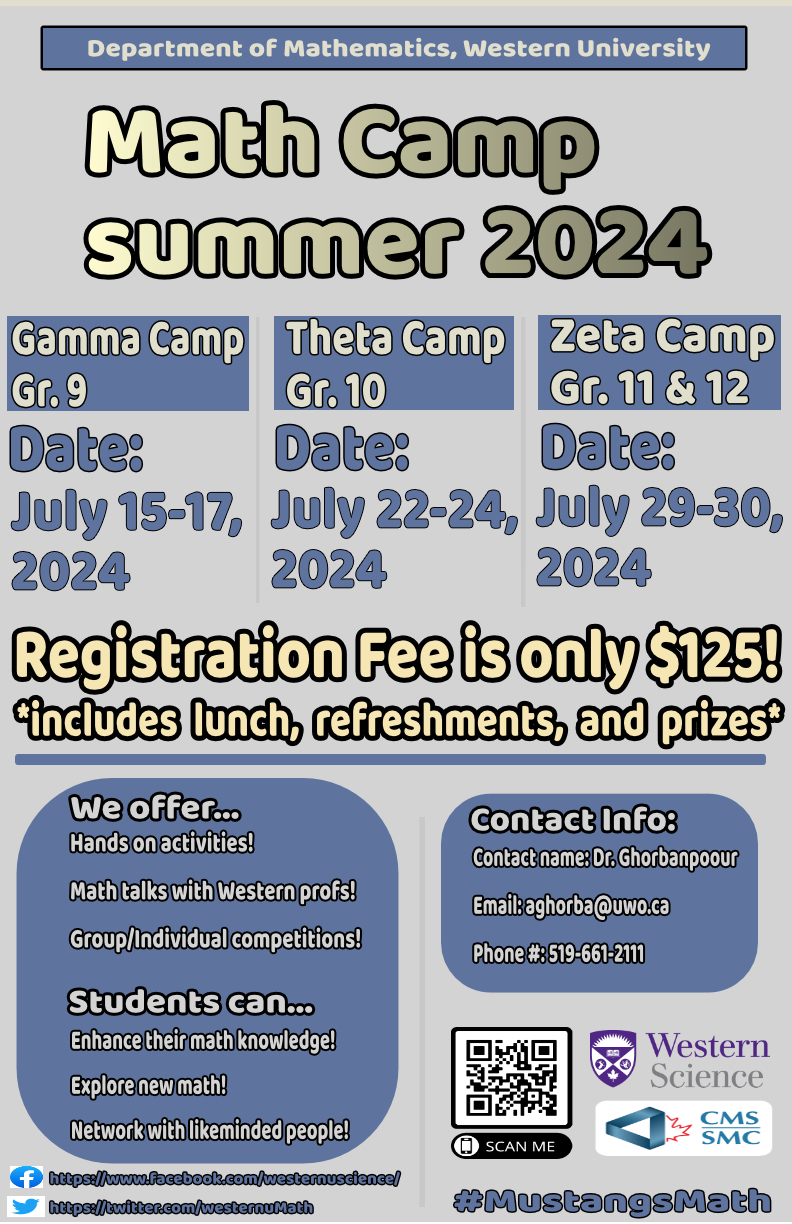 78/113
[Speaker Notes: ekosta_poster.jpg]
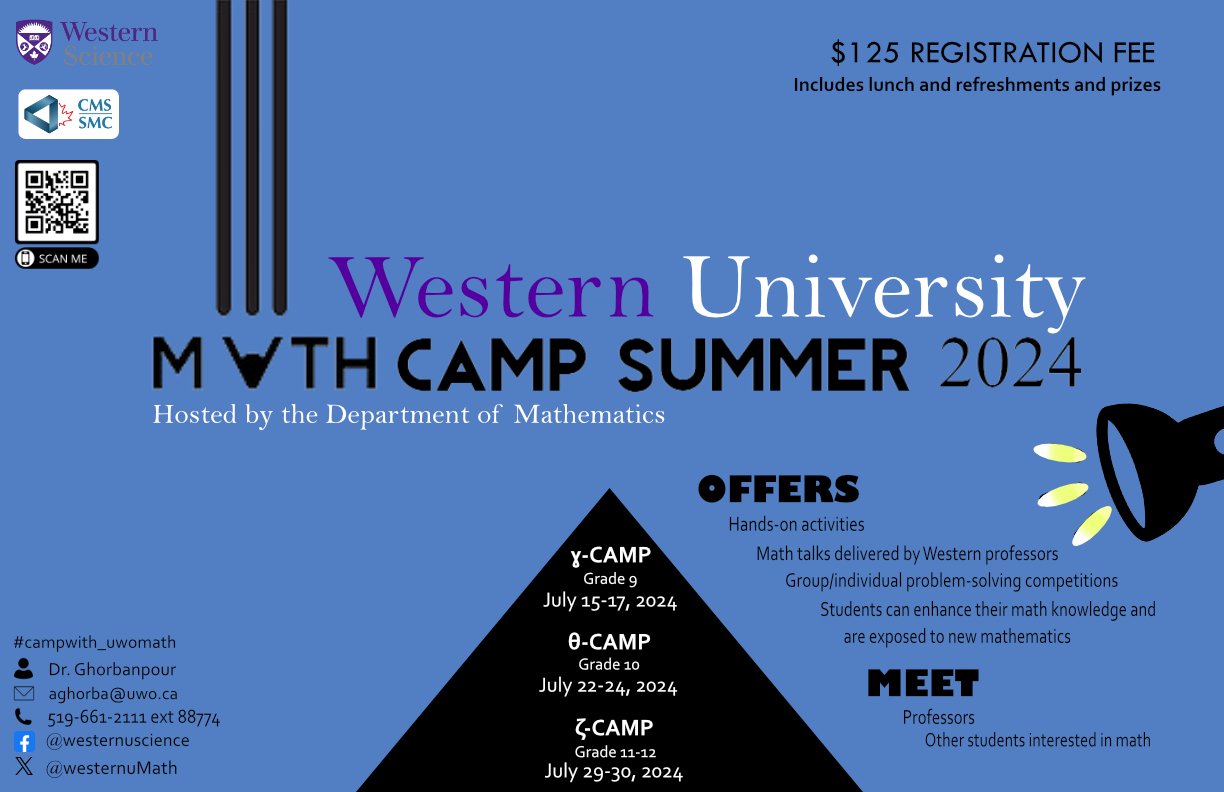 79/113
[Speaker Notes: ekang33_poster.jpg]
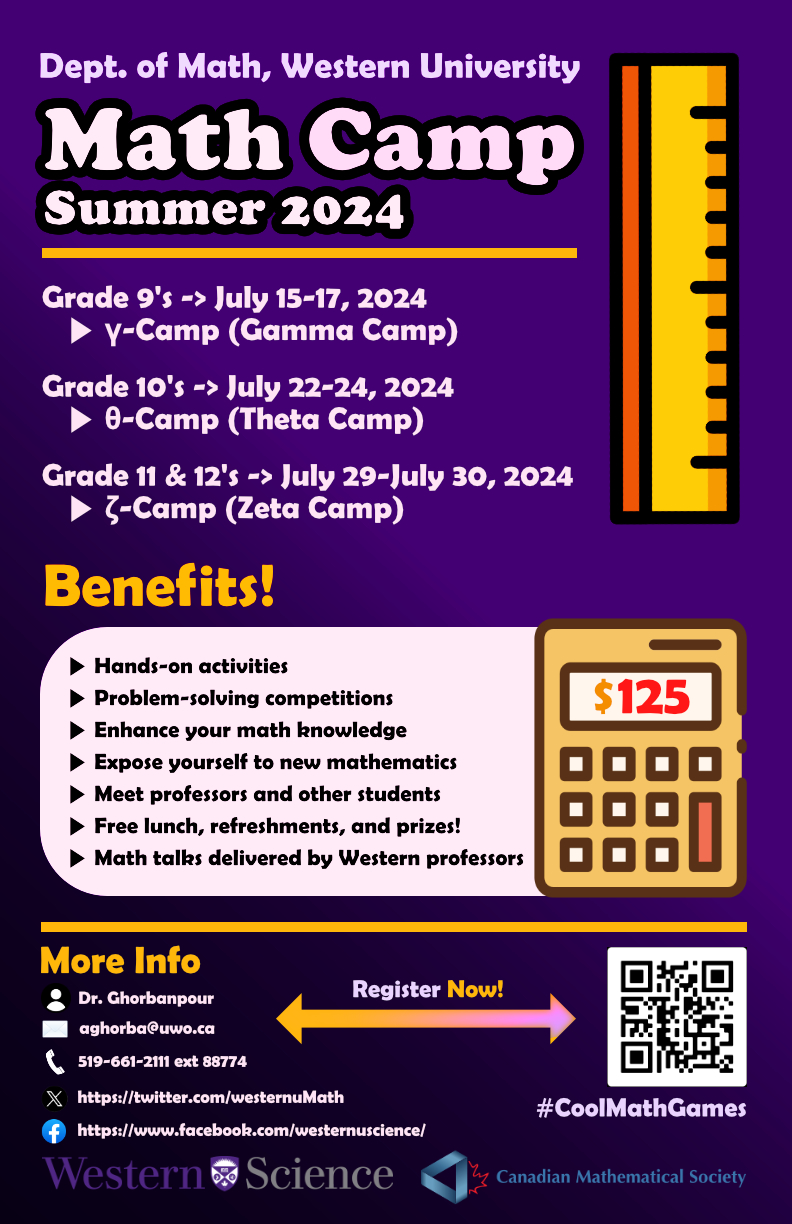 80/113
[Speaker Notes: ejean2_poster.jpg]
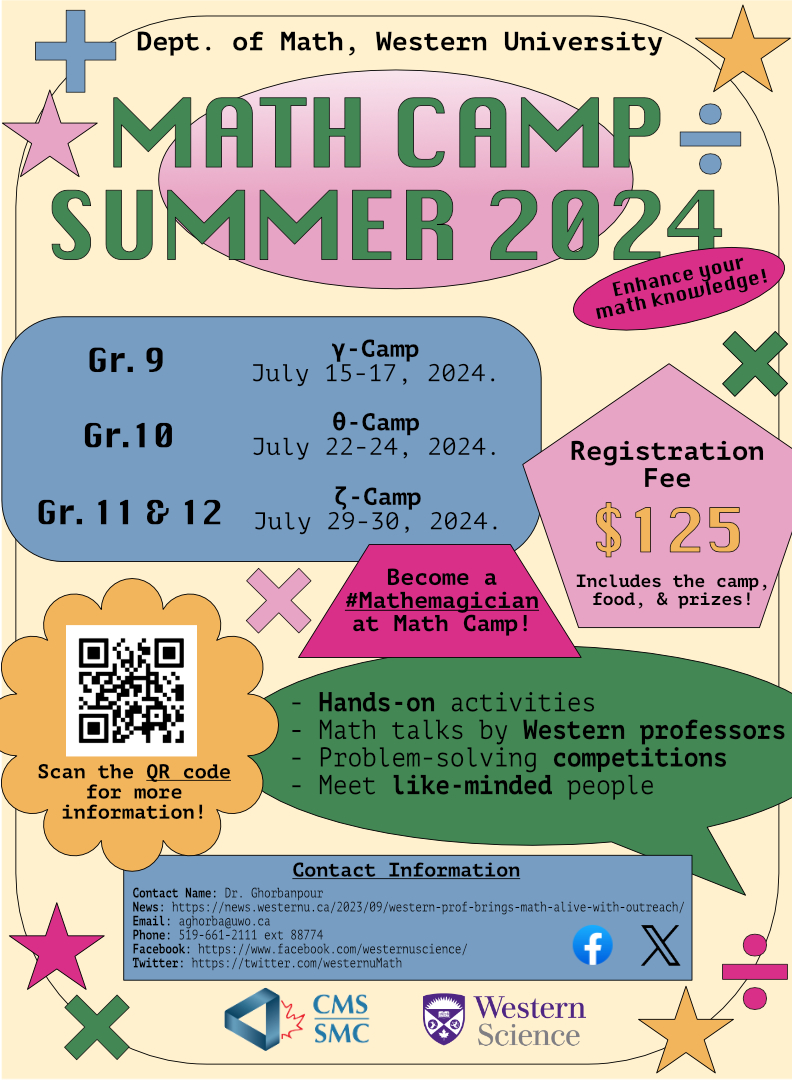 81/113
[Speaker Notes: ehur2_poster.jpg]
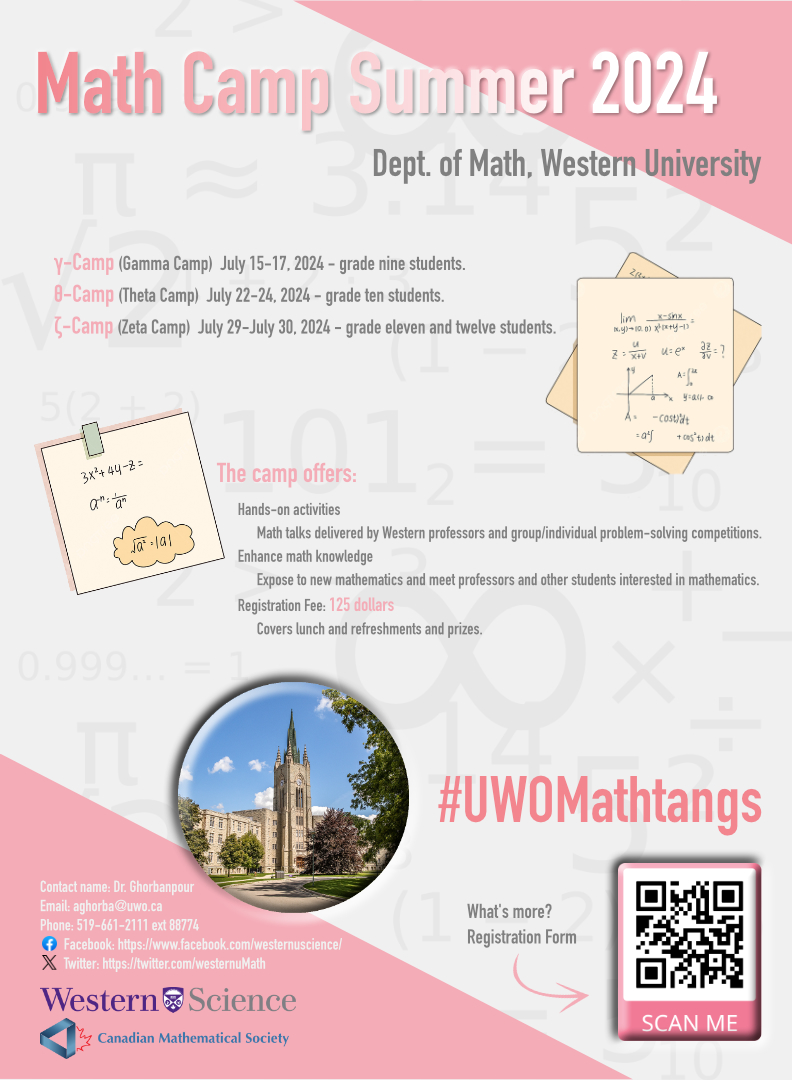 82/113
[Speaker Notes: dliu473_poster.jpg]
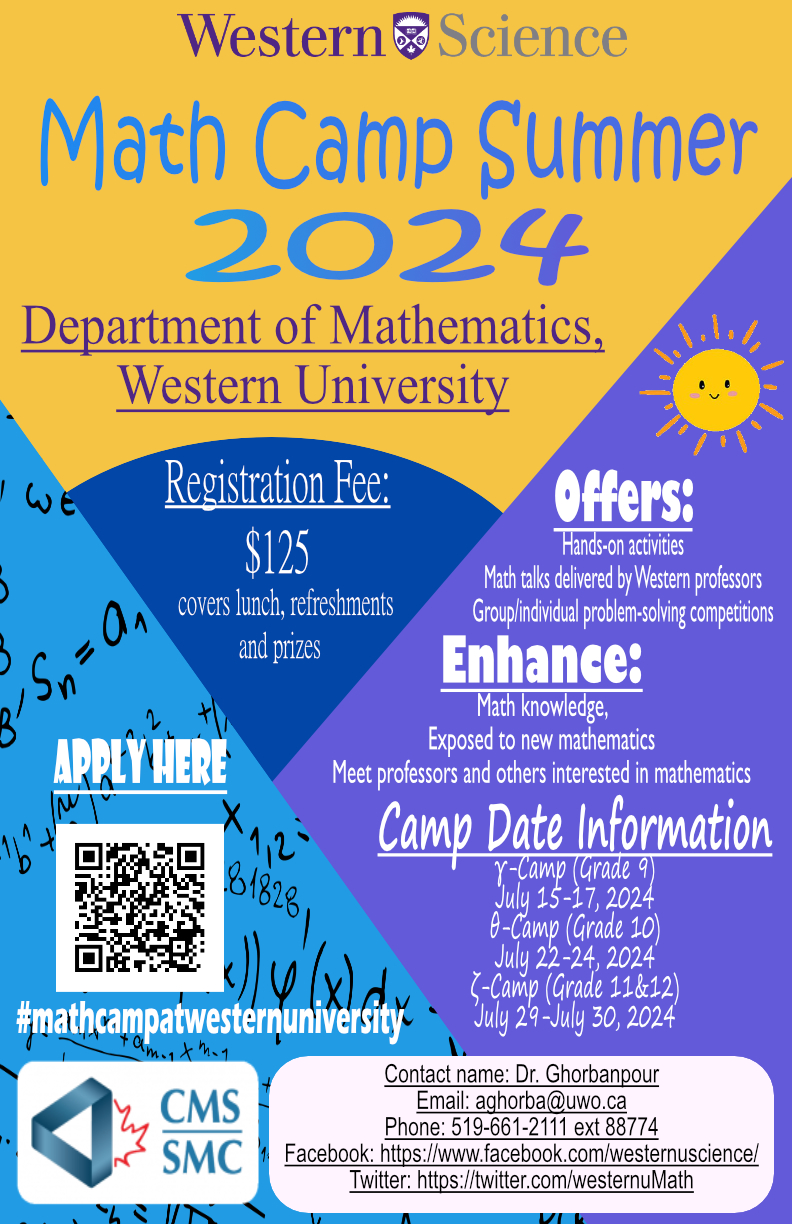 83/113
[Speaker Notes: dli633_poster.jpg]
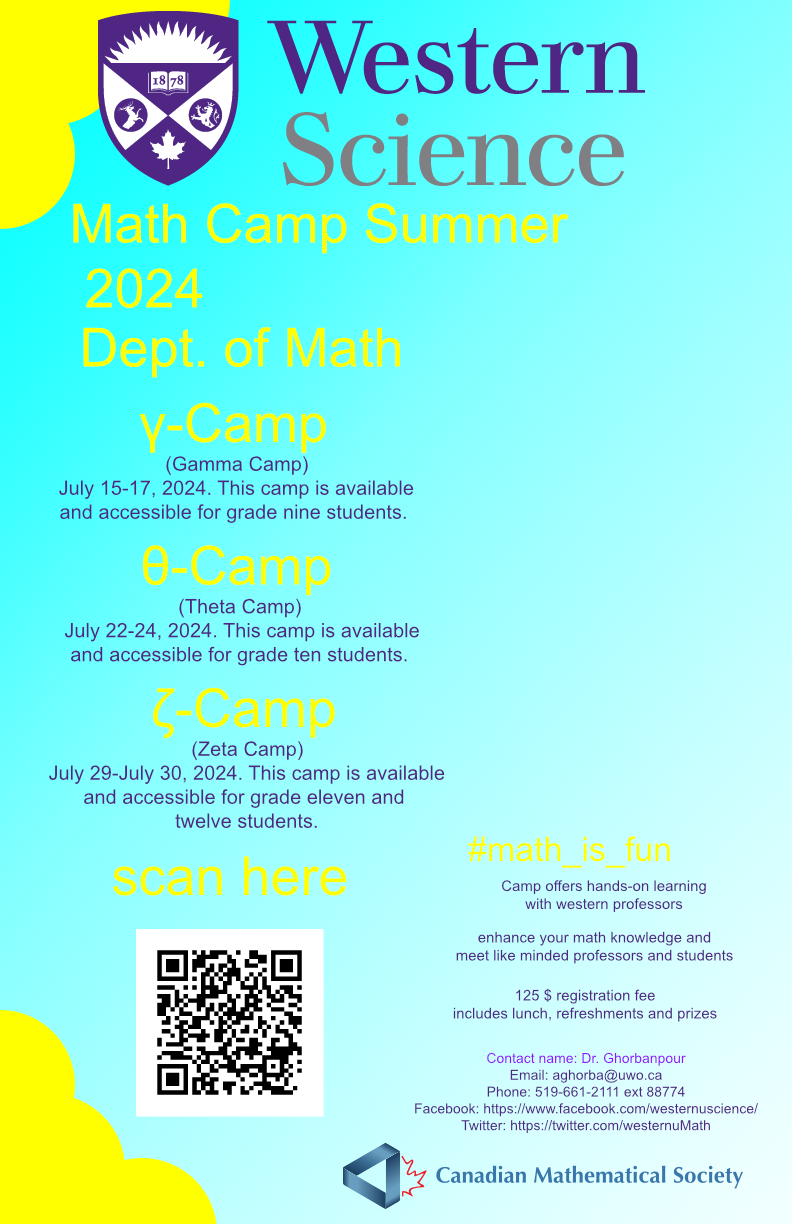 84/113
[Speaker Notes: dkraj_poster.jpg]
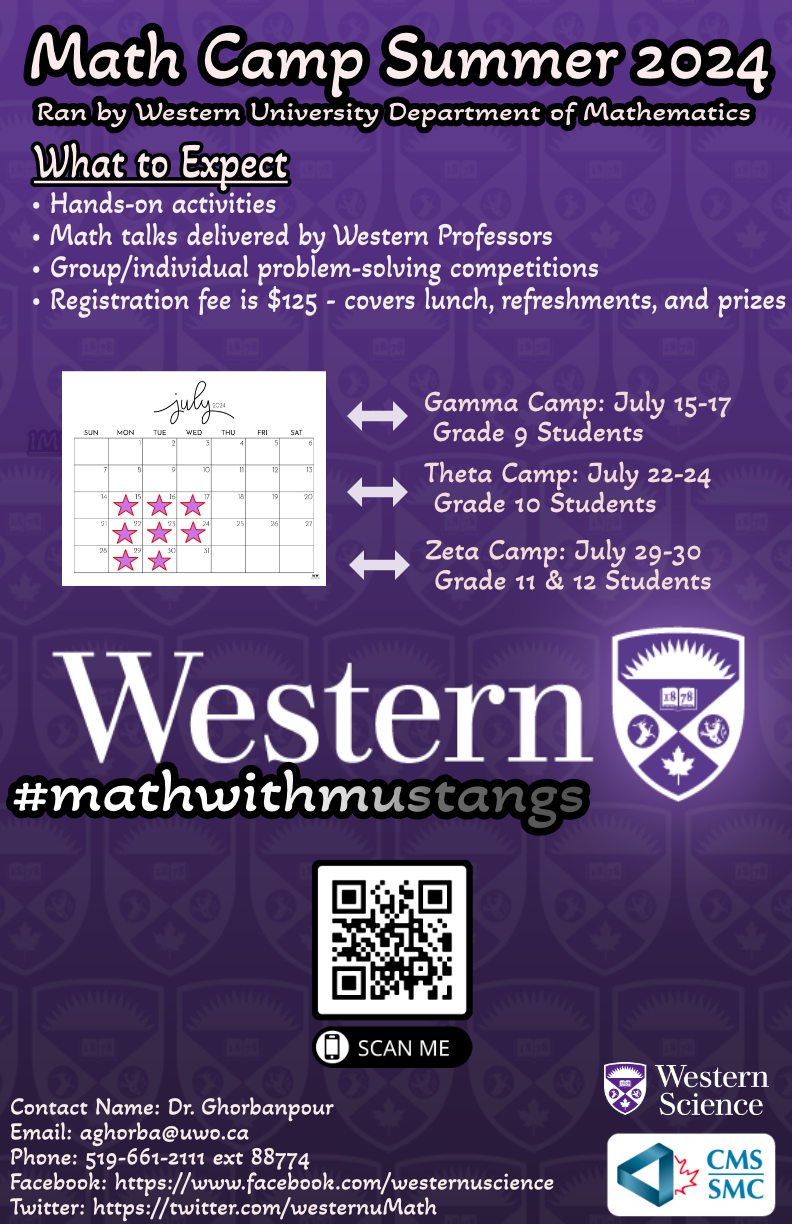 85/113
[Speaker Notes: dkloepfe_poster.jpg]
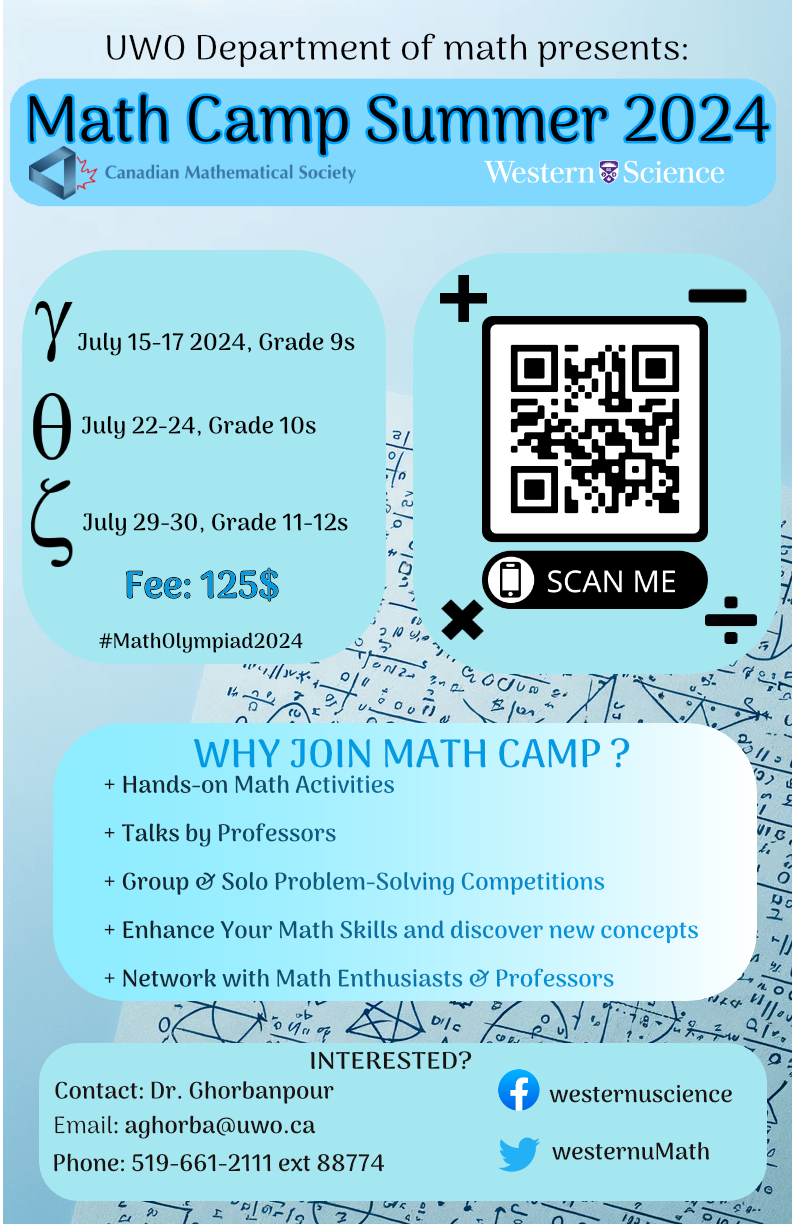 86/113
[Speaker Notes: dklapper_poster.jpg]
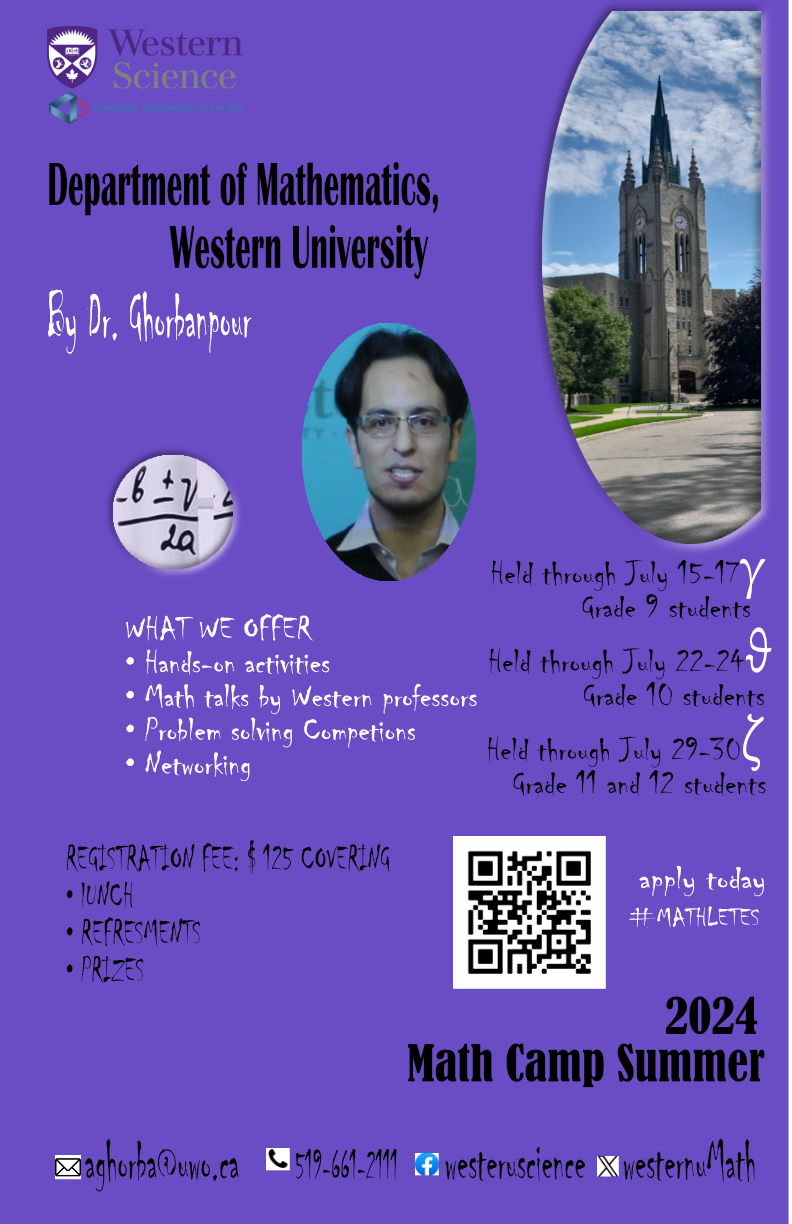 87/113
[Speaker Notes: diraduk_poster.jpg]
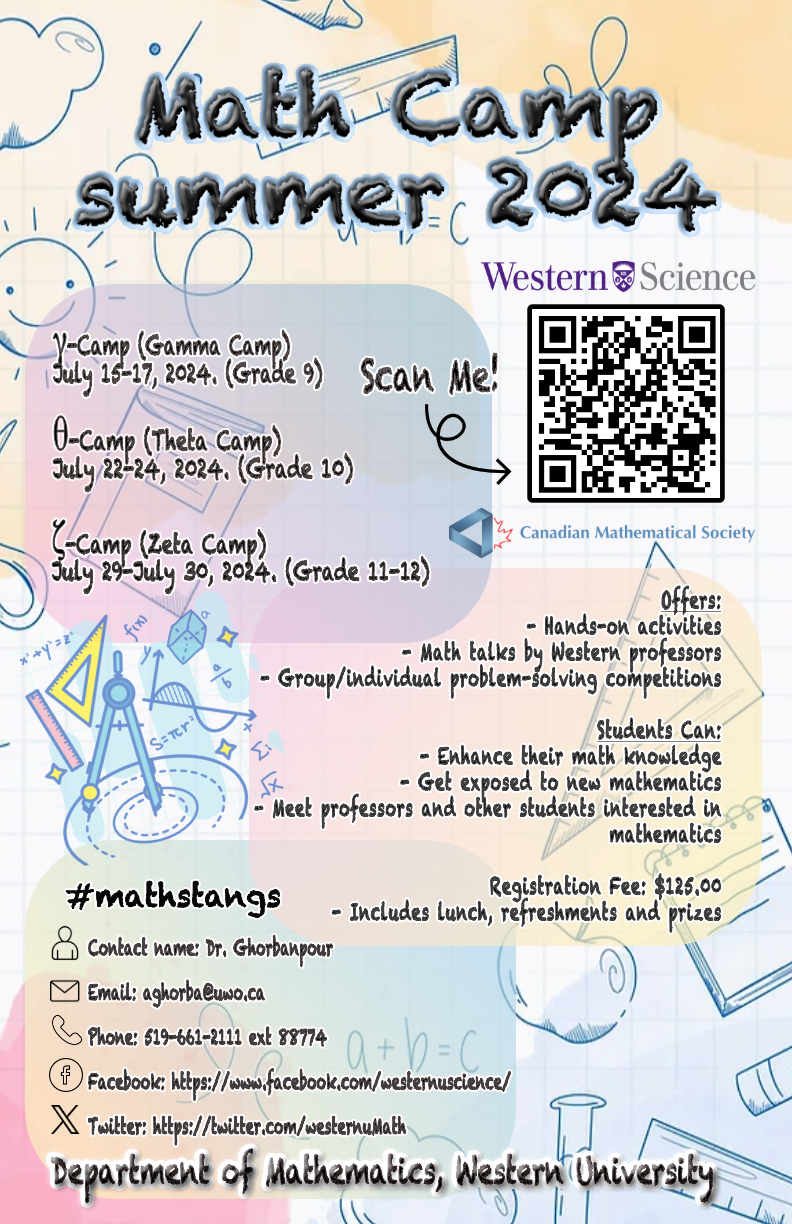 88/113
[Speaker Notes: dhuan7_poster.jpg]
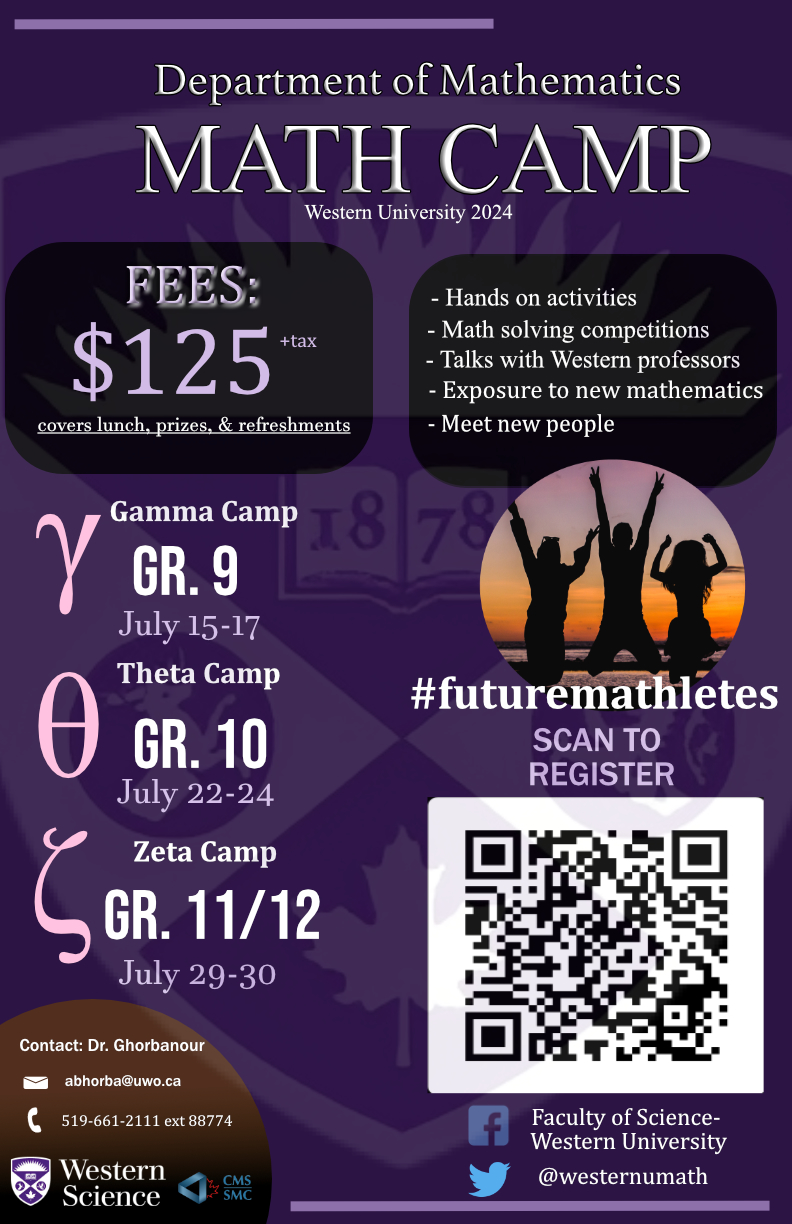 89/113
[Speaker Notes: cli2454_poster.jpg]
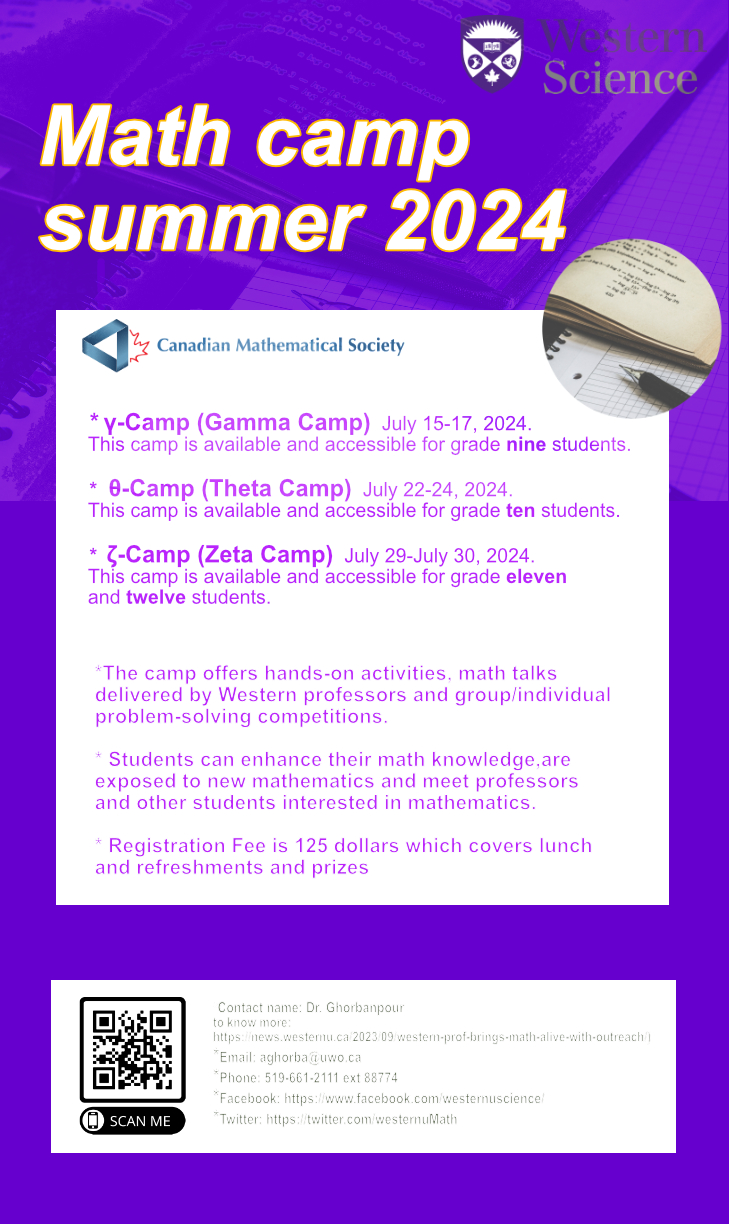 90/113
[Speaker Notes: cli2424_poster.jpg]
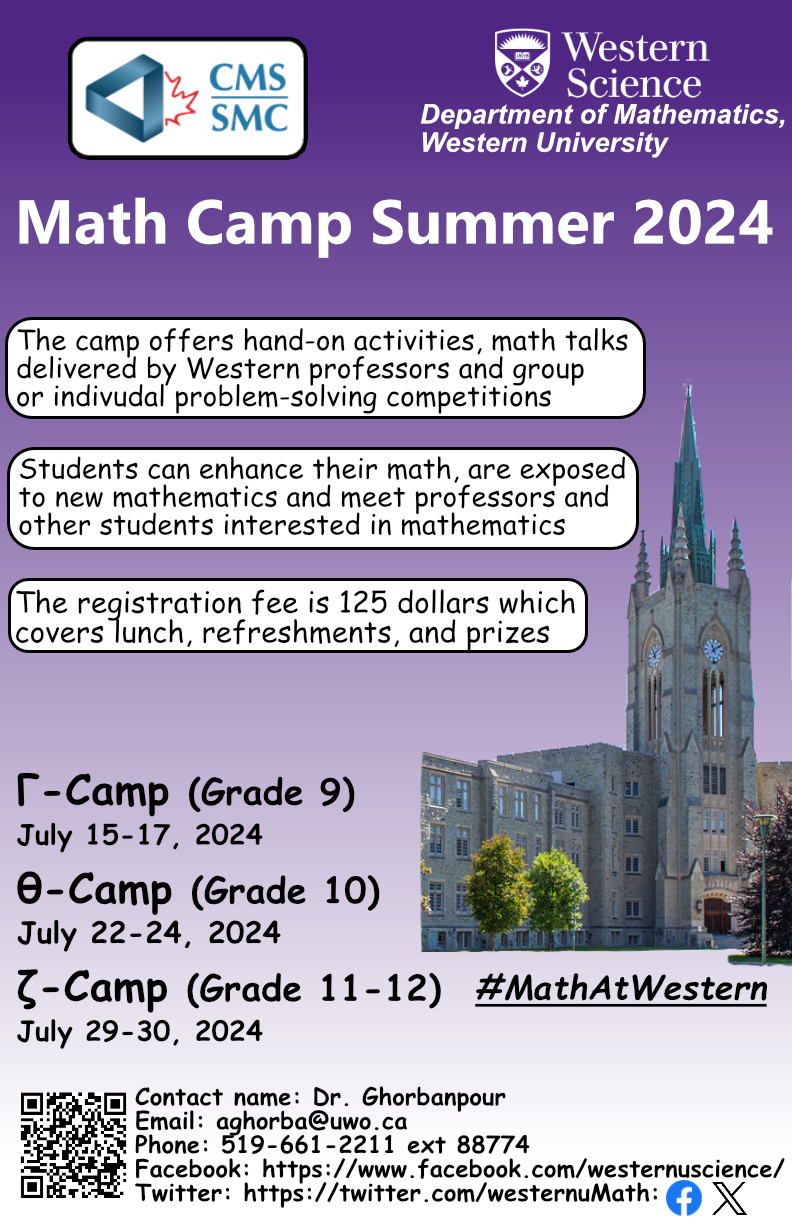 91/113
[Speaker Notes: clam426_poster.jpg]
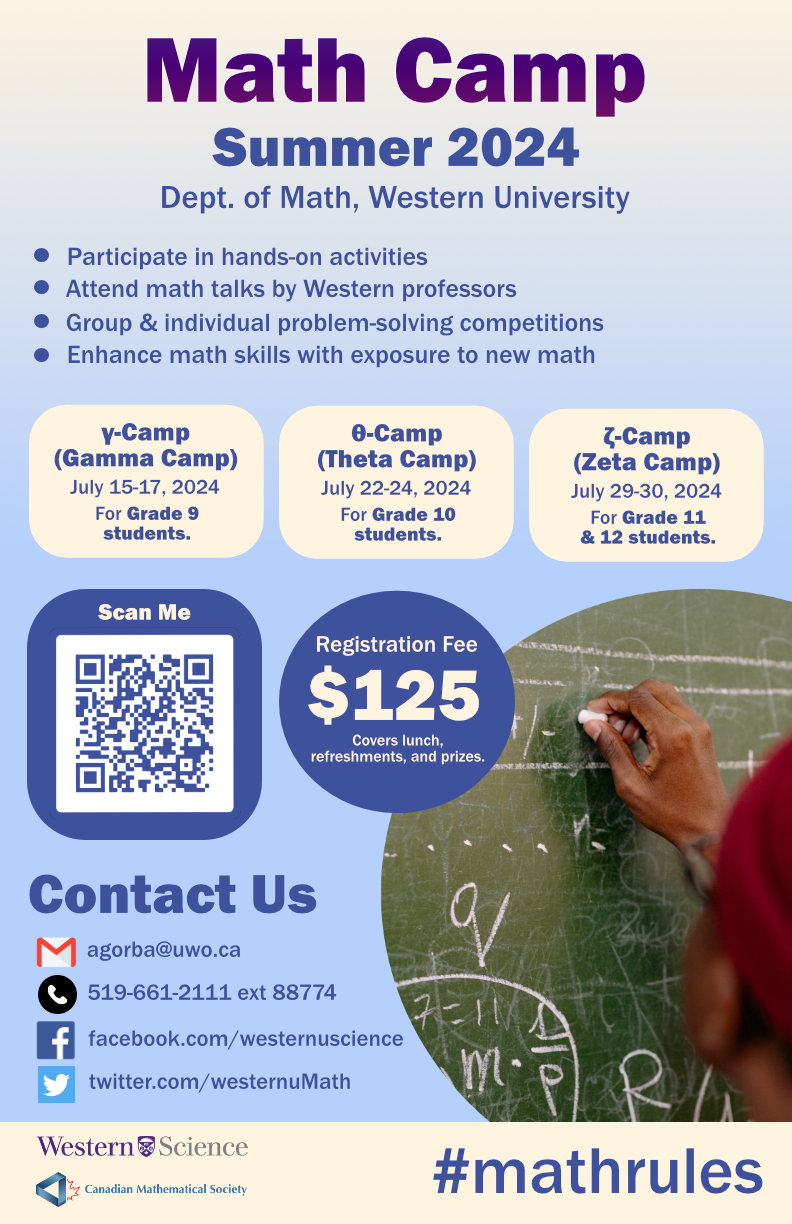 92/113
[Speaker Notes: ckuo42_poster.jpg]
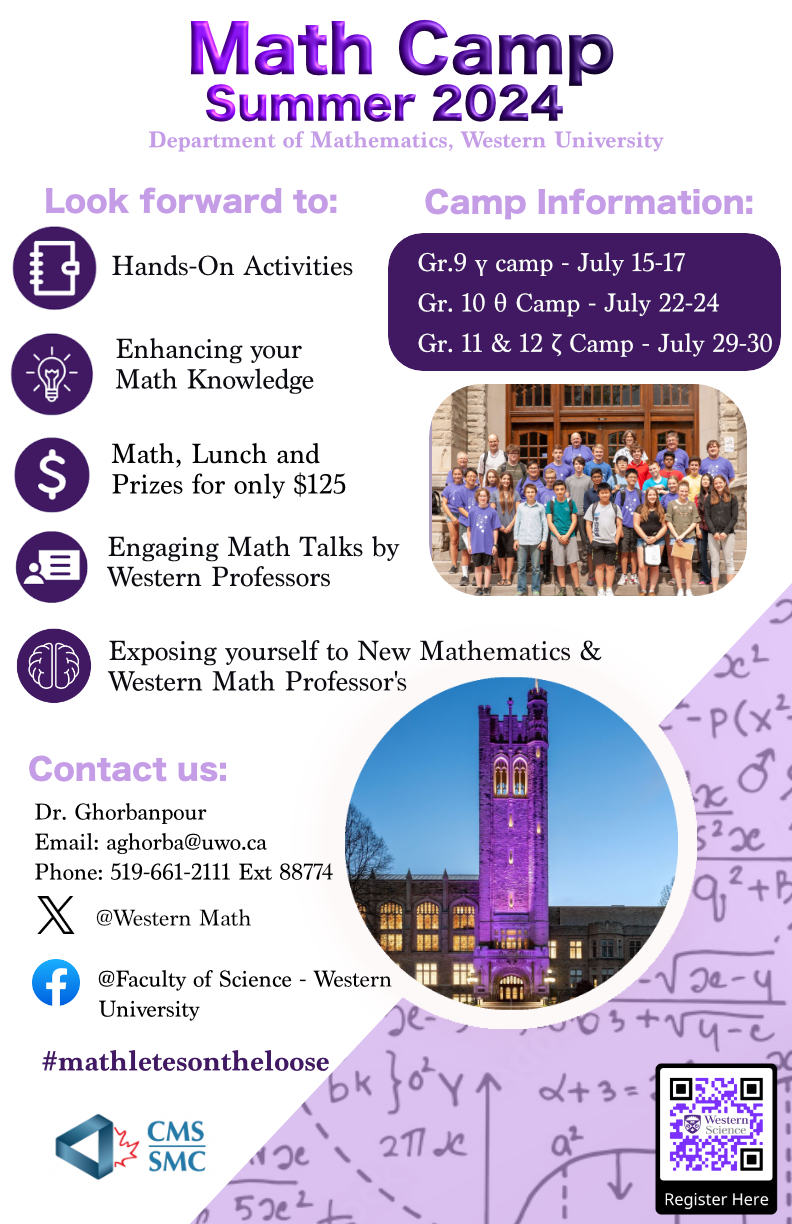 93/113
[Speaker Notes: ckumer_poster.jpg]
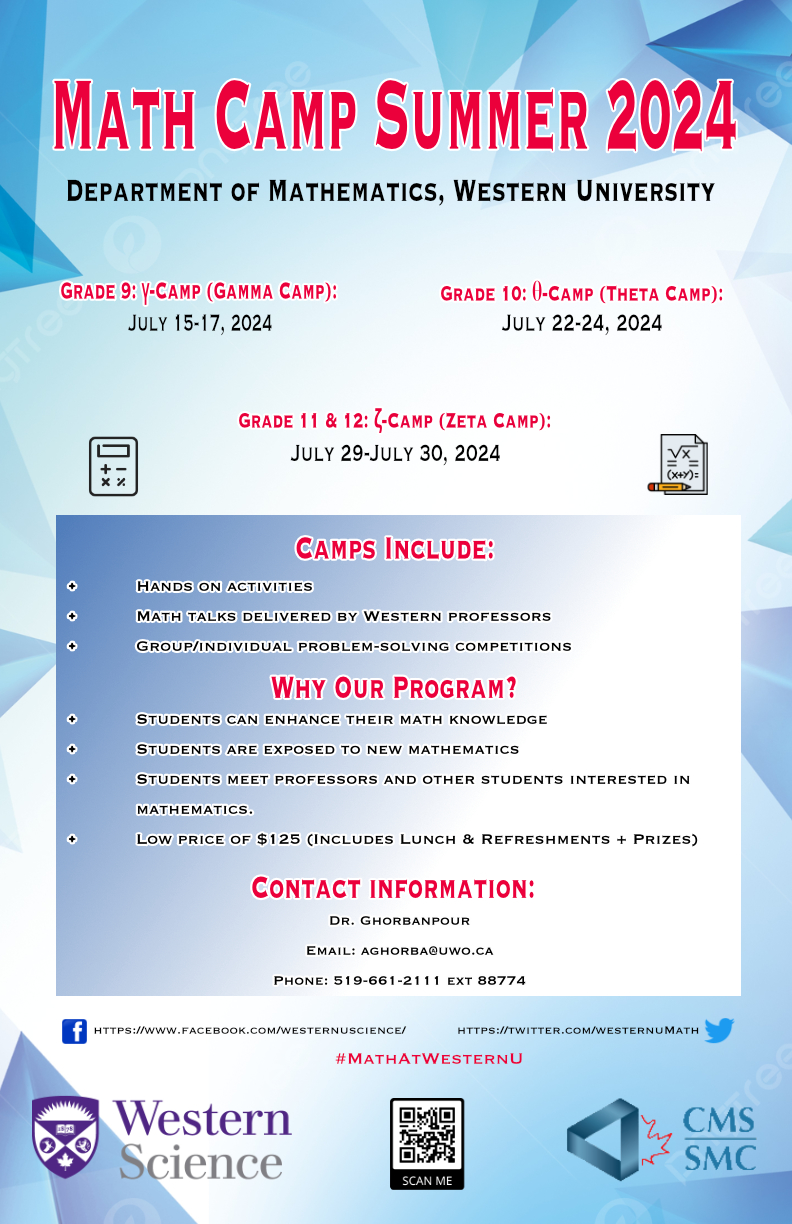 94/113
[Speaker Notes: ckorec_poster.jpg]
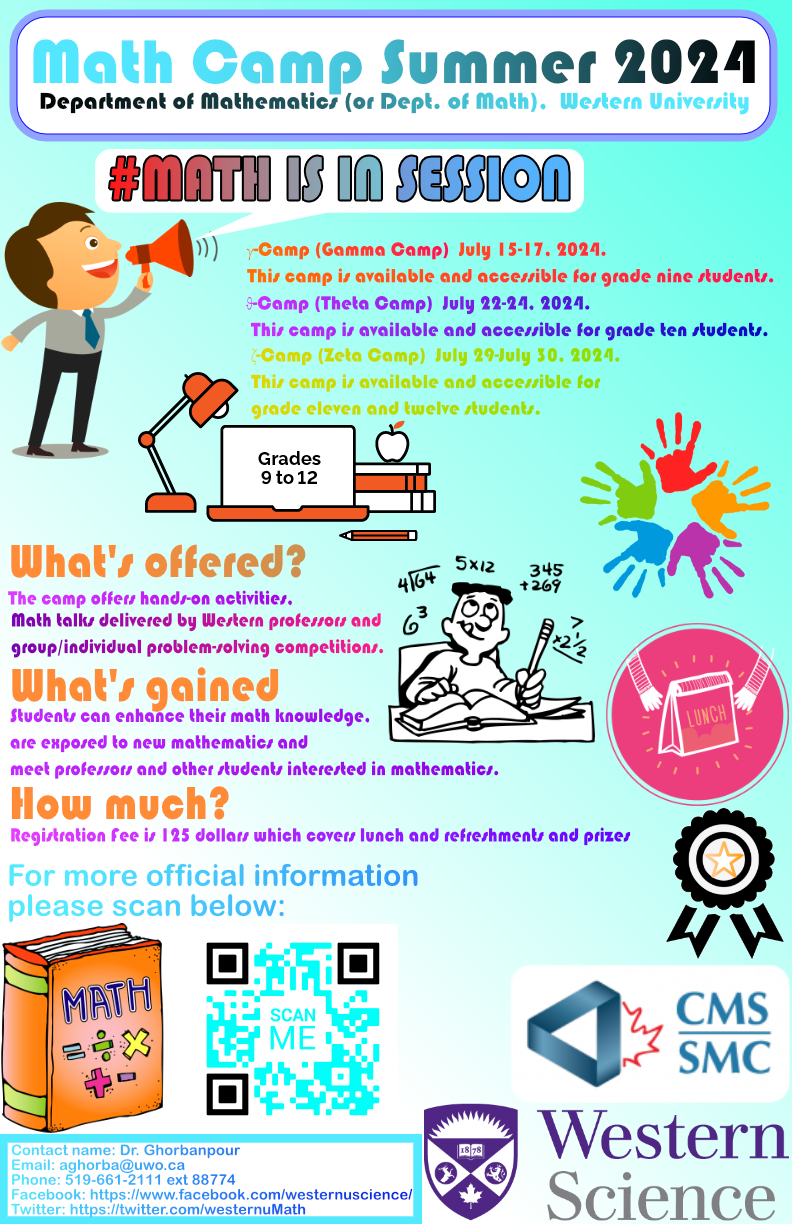 95/113
[Speaker Notes: ckenne96_poster.jpg]
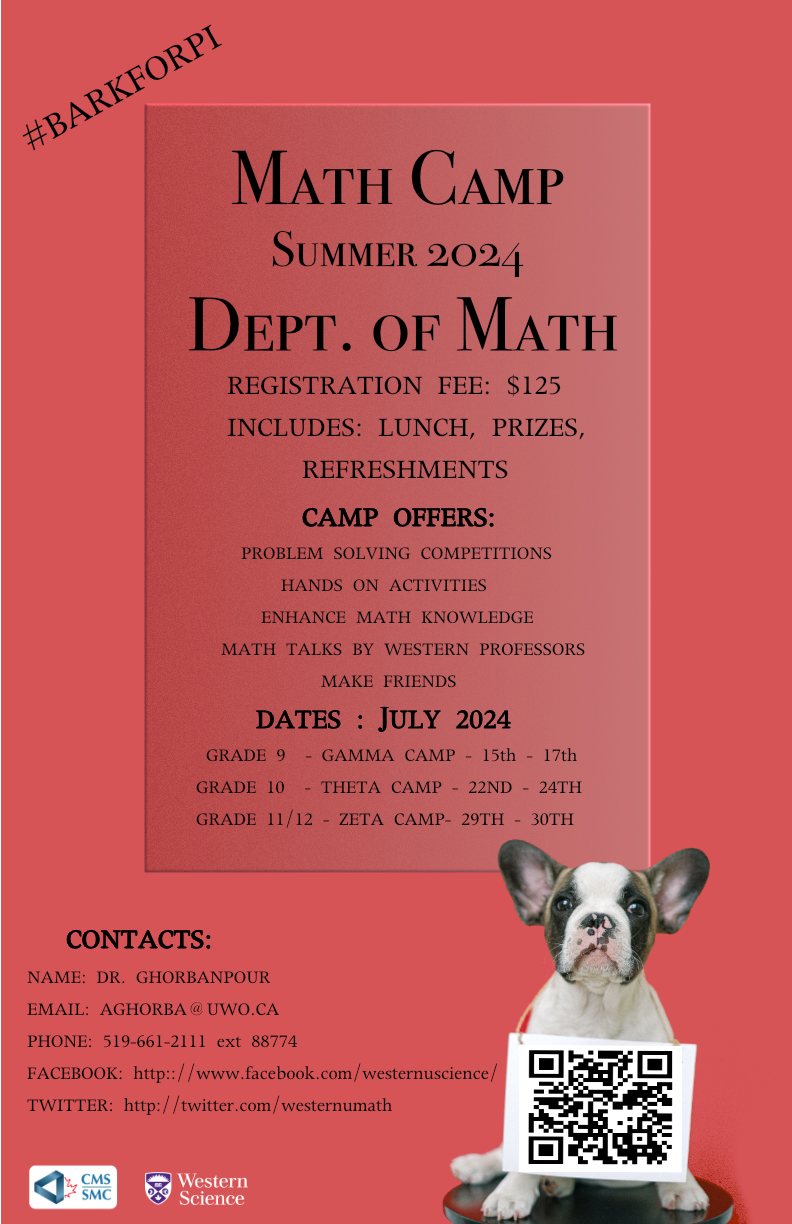 96/113
[Speaker Notes: ciorio4_poster.jpg]
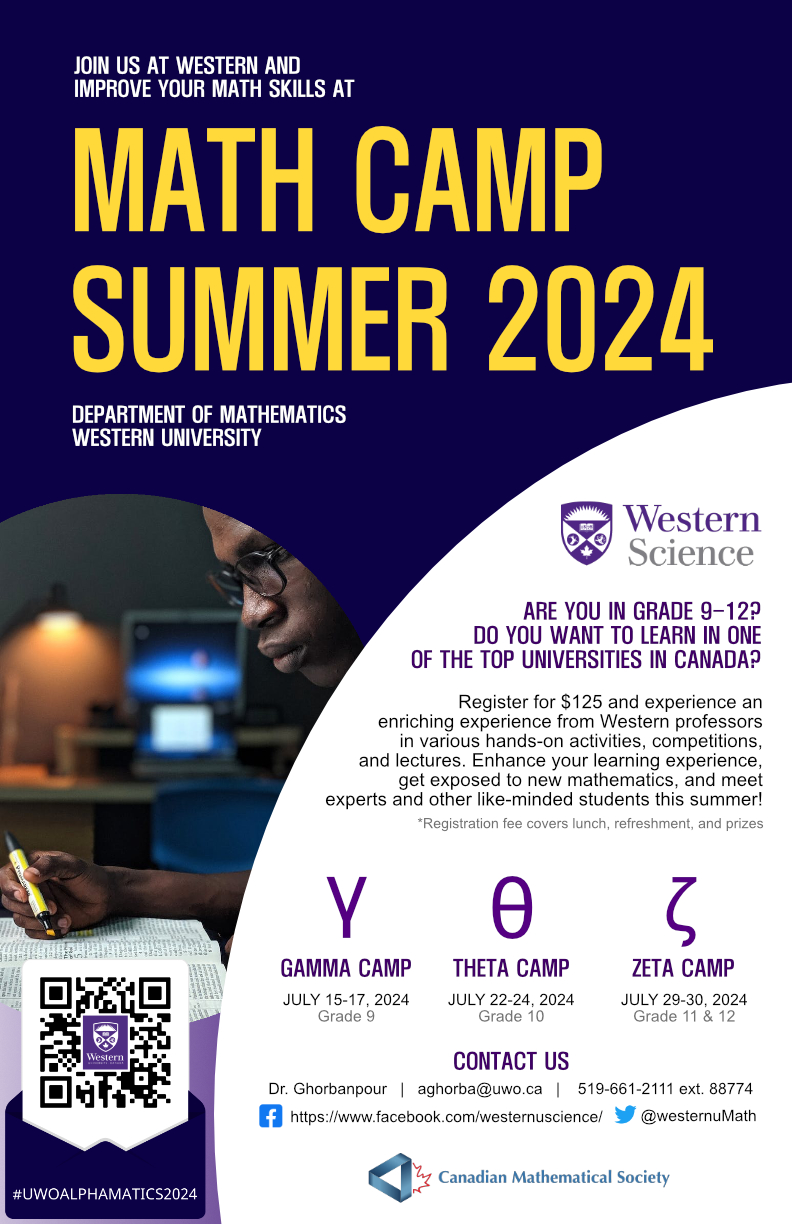 97/113
[Speaker Notes: chu289_poster.jpg]
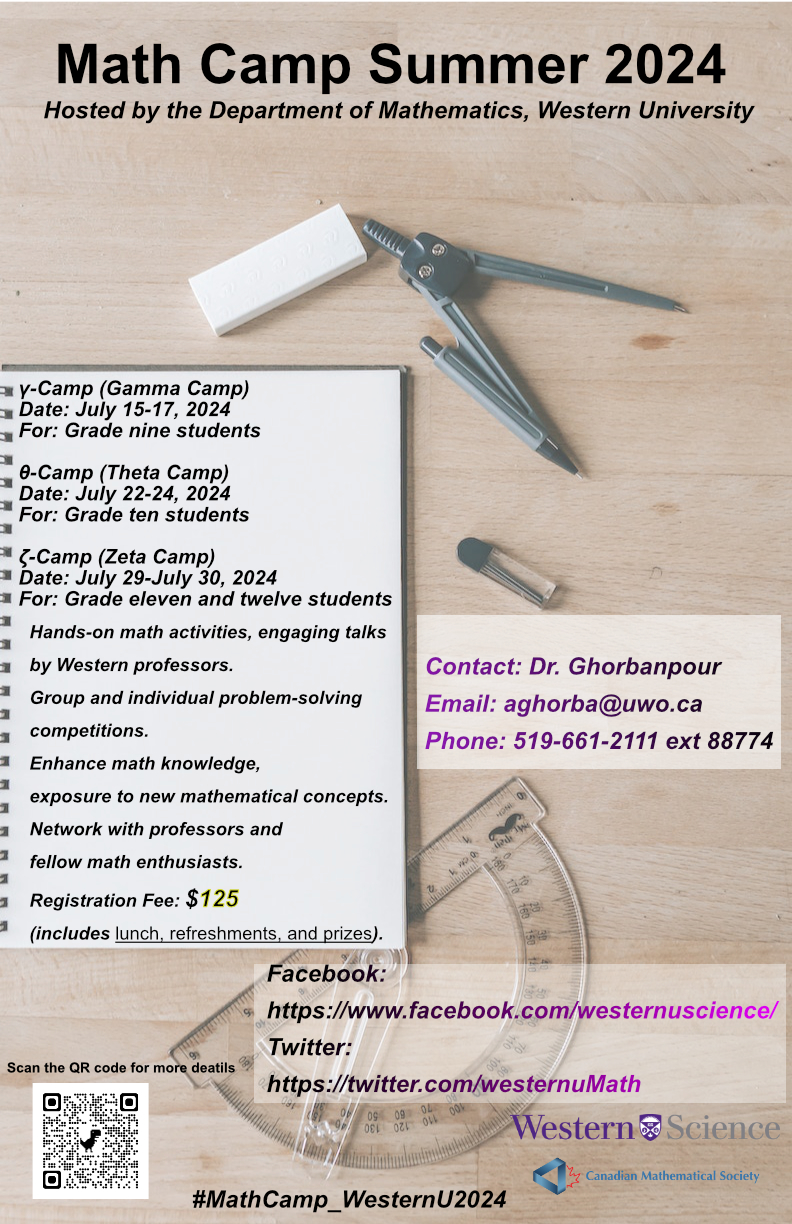 98/113
[Speaker Notes: bliu453_poster.jpg]
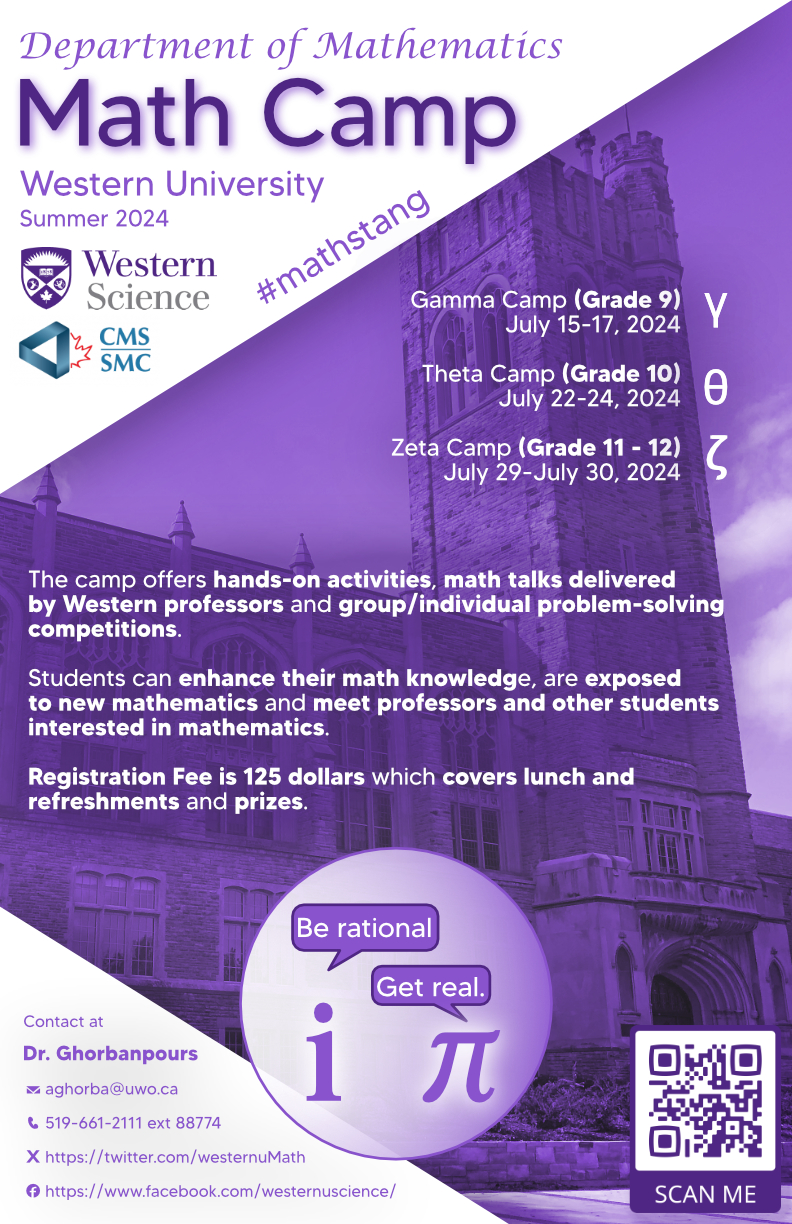 99/113
[Speaker Notes: blin232_poster.jpg]
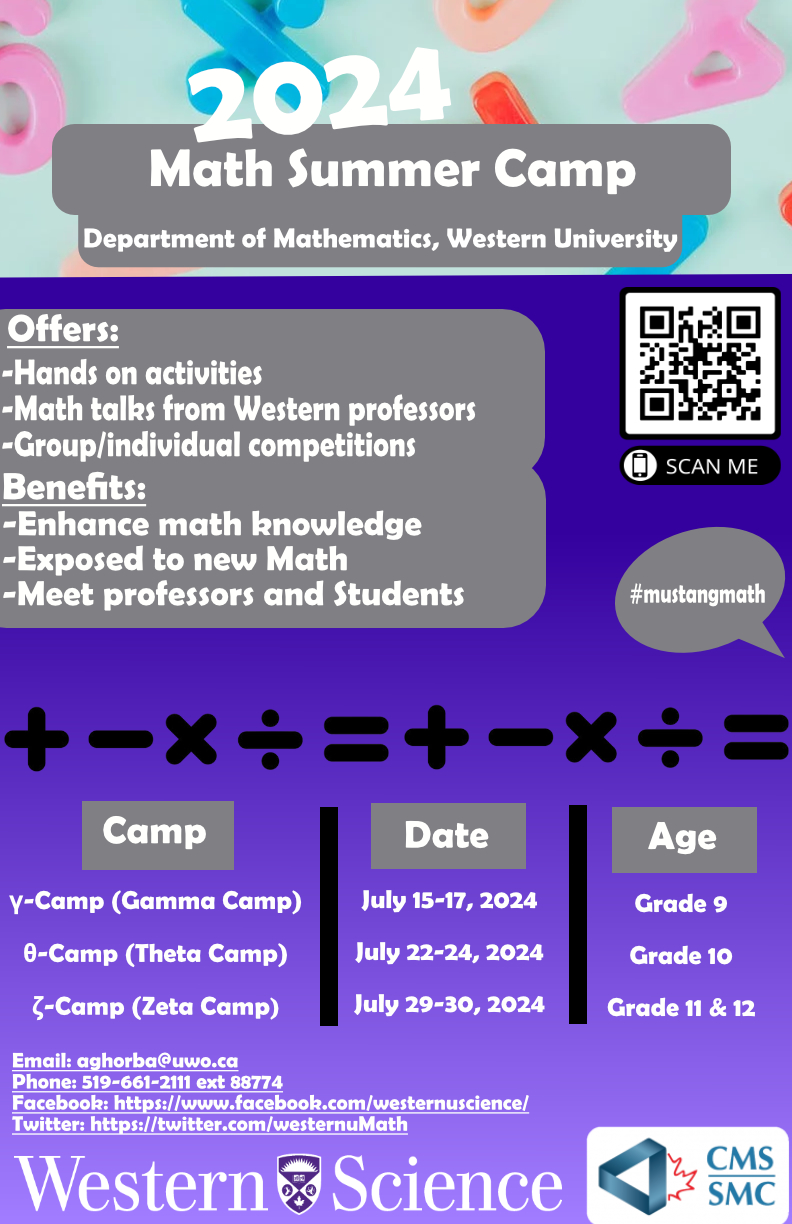 100/113
[Speaker Notes: blesaux2_poster.jpg]
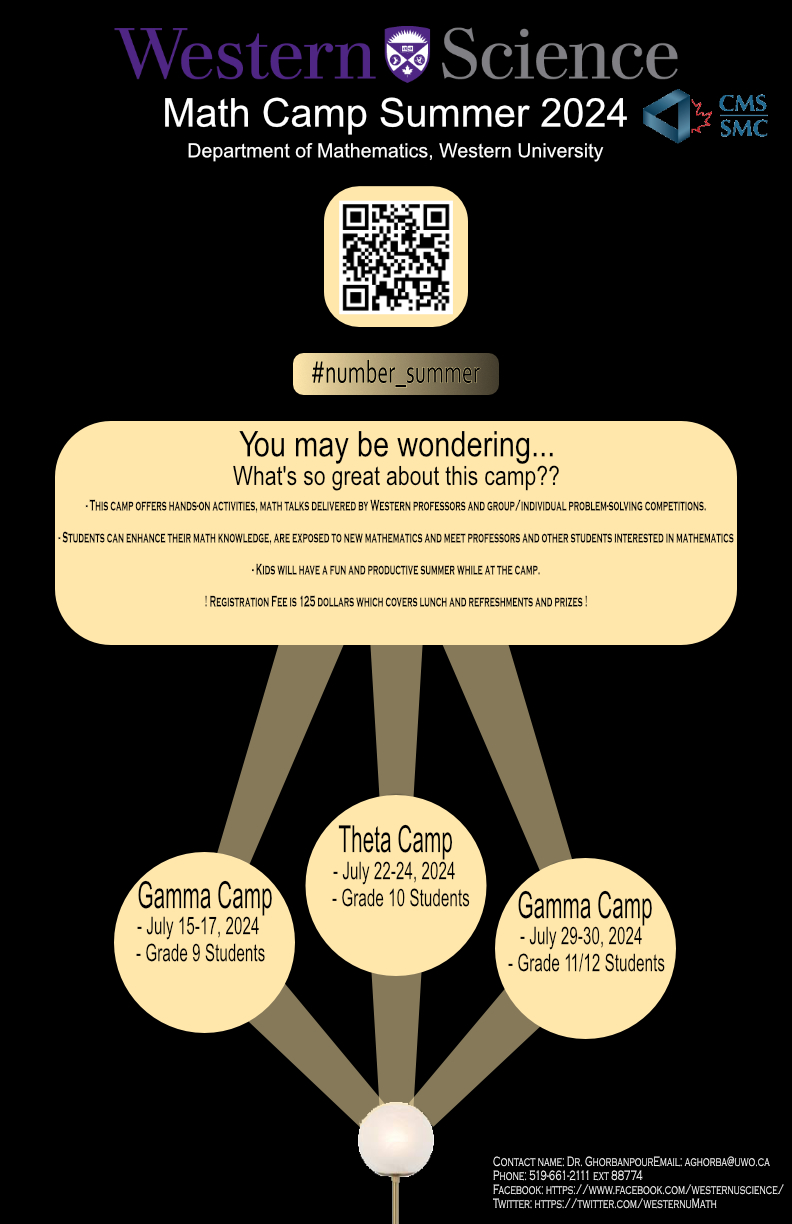 101/113
[Speaker Notes: bkuzmaro_poster.jpg]
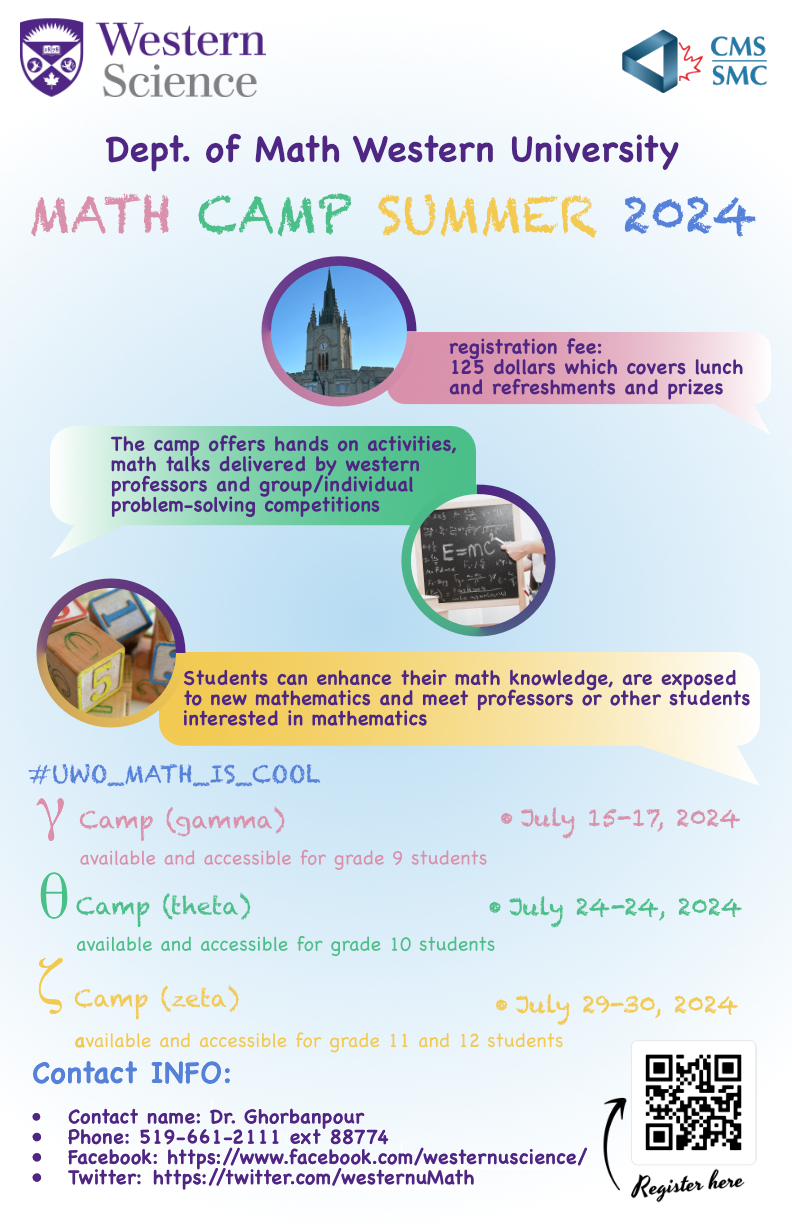 102/113
[Speaker Notes: ali692_poster.jpg]
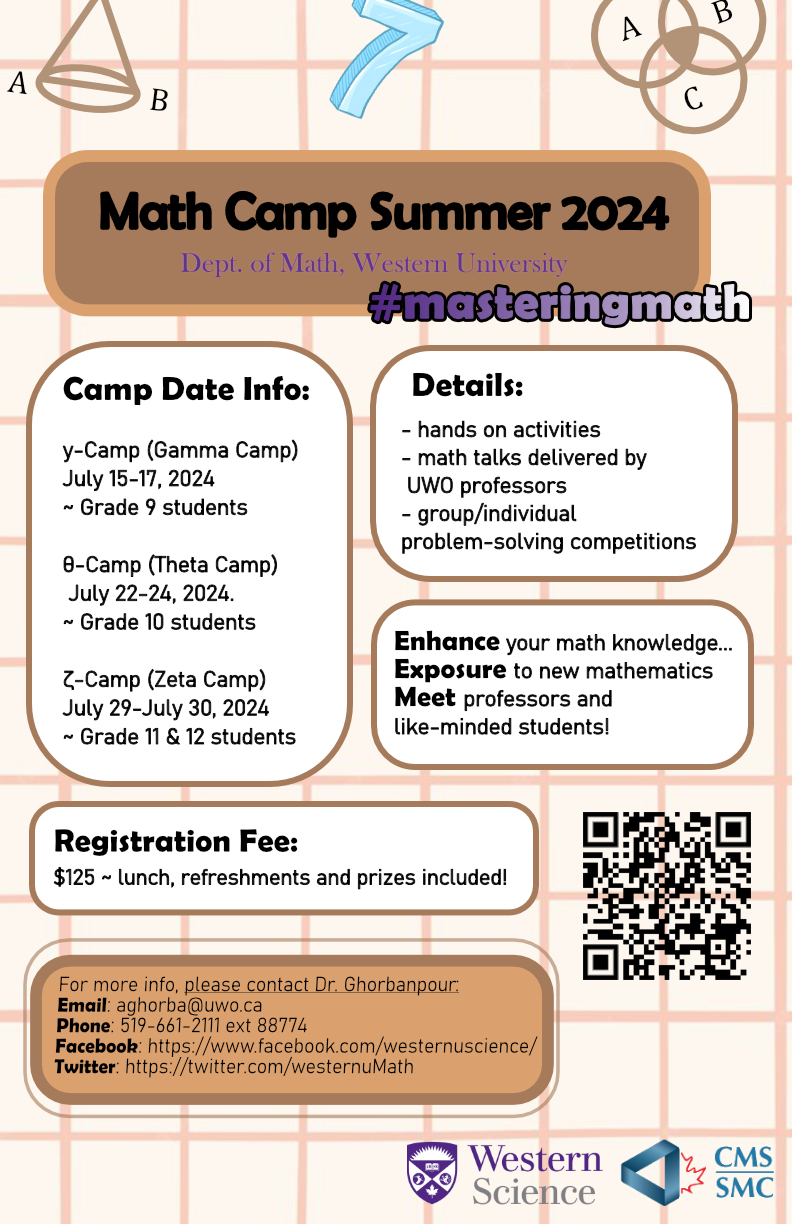 103/113
[Speaker Notes: alei4_poster.jpg]
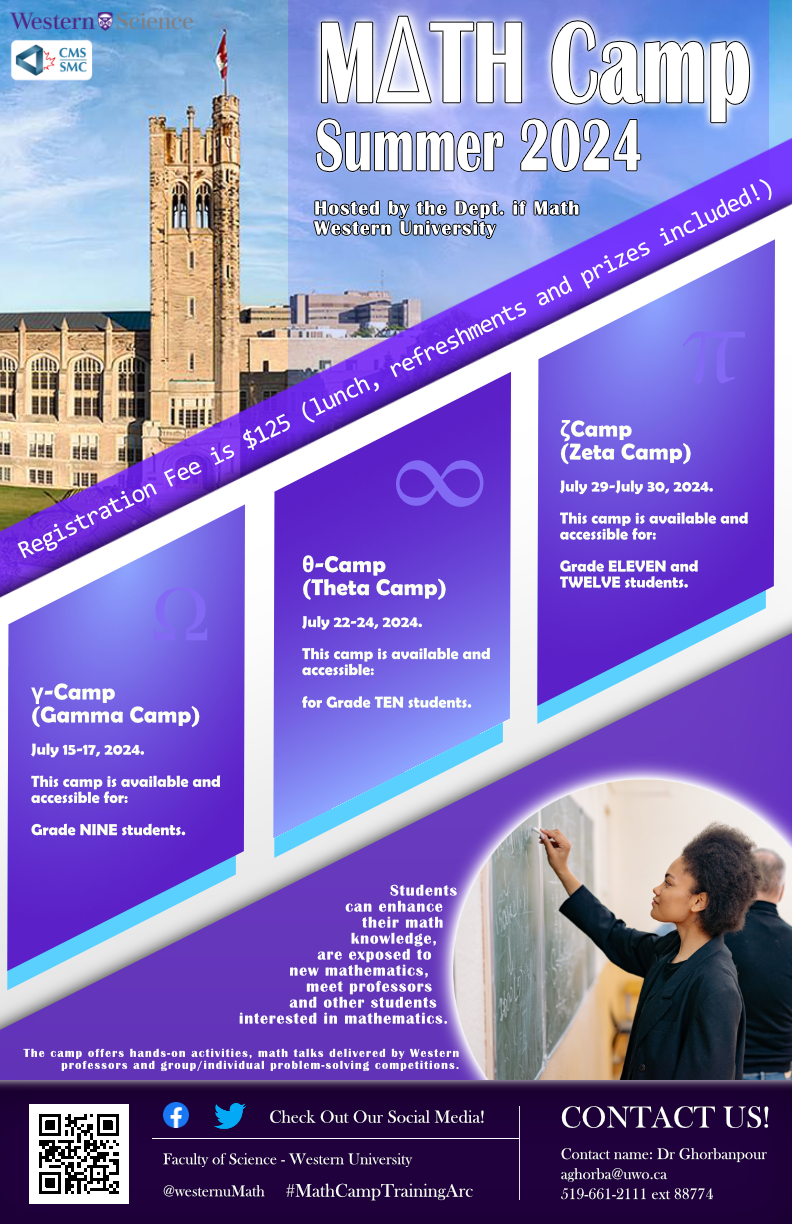 104/113
[Speaker Notes: alam427_poster.jpg]
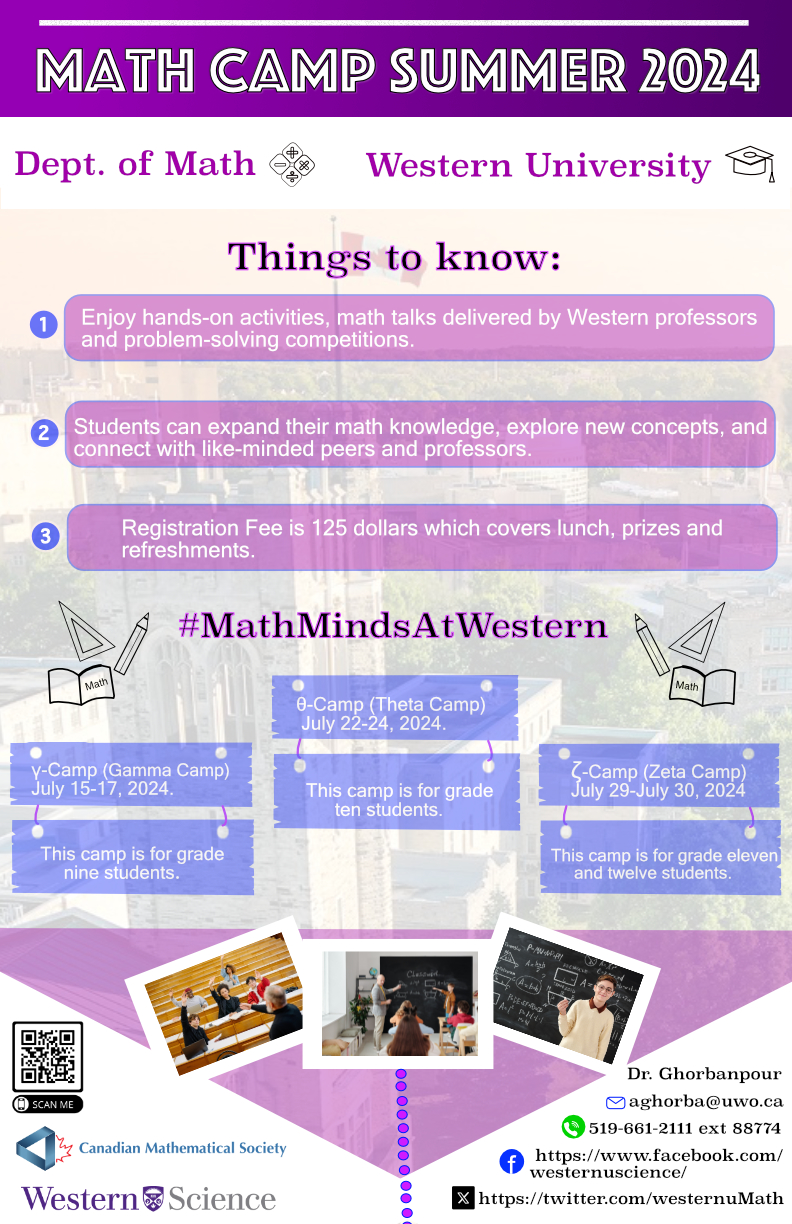 105/113
[Speaker Notes: alakha49_poster.jpg]
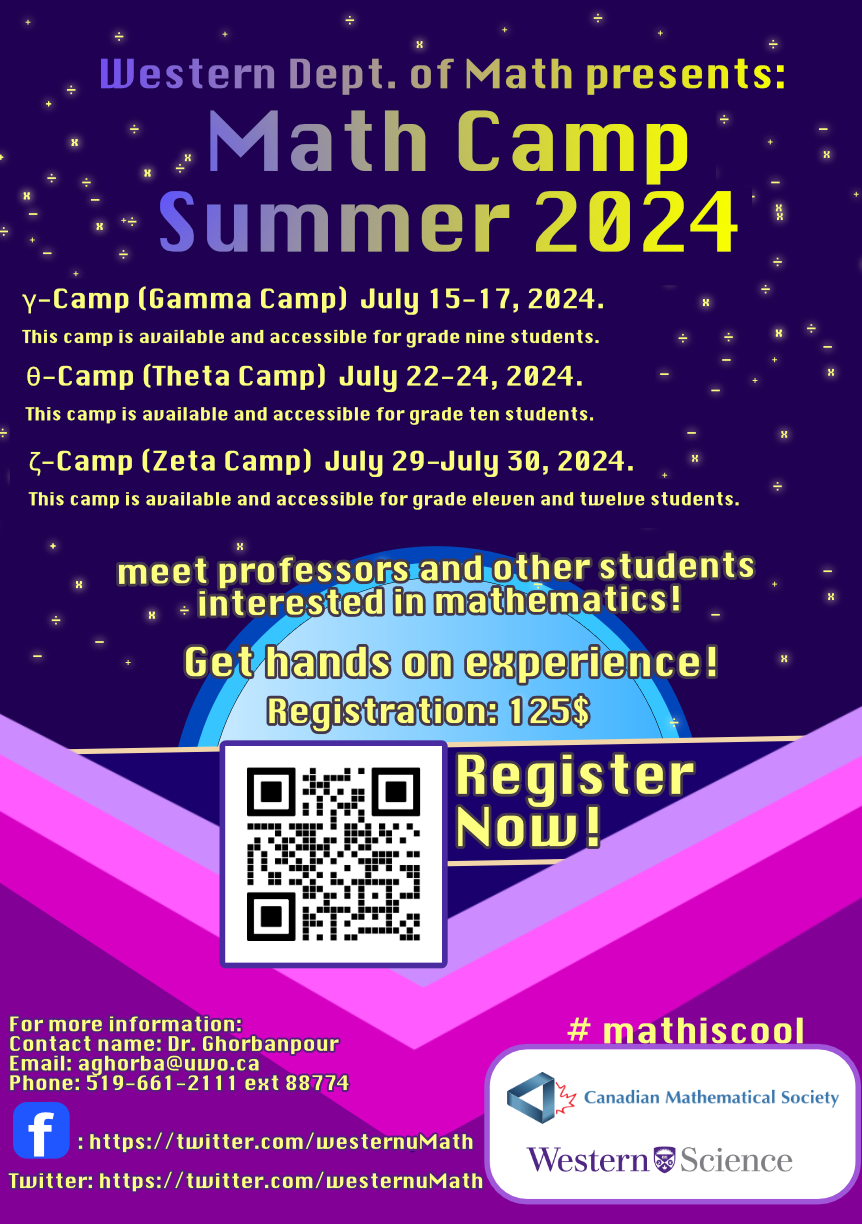 106/113
[Speaker Notes: akrish73_poster.jpg]
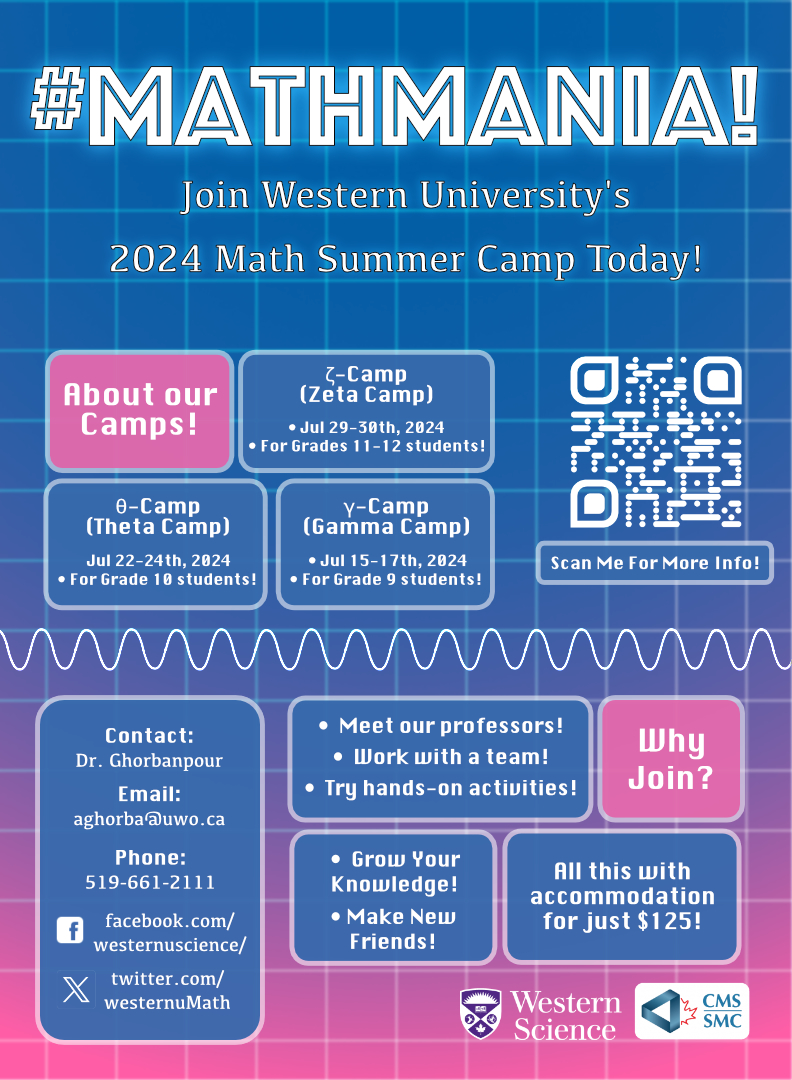 107/113
[Speaker Notes: akosamia_poster.jpg]
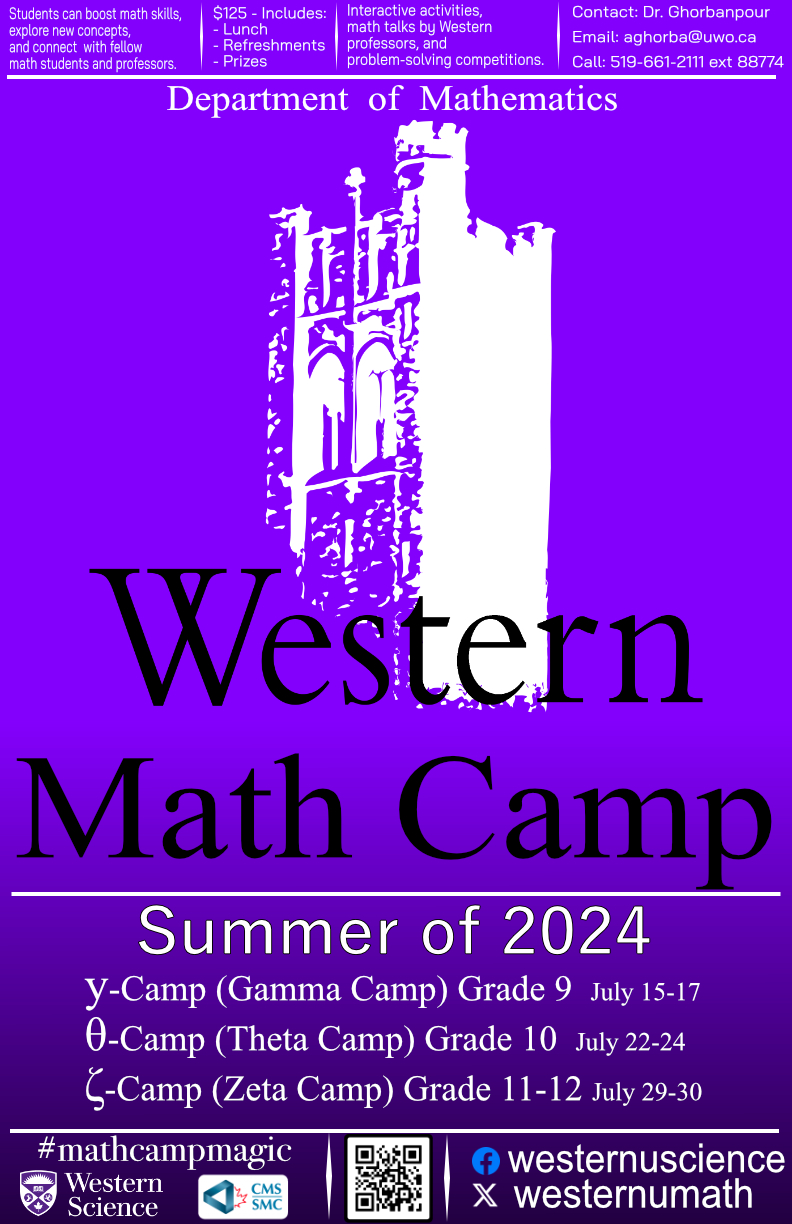 108/113
[Speaker Notes: aking284_poster.jpg]
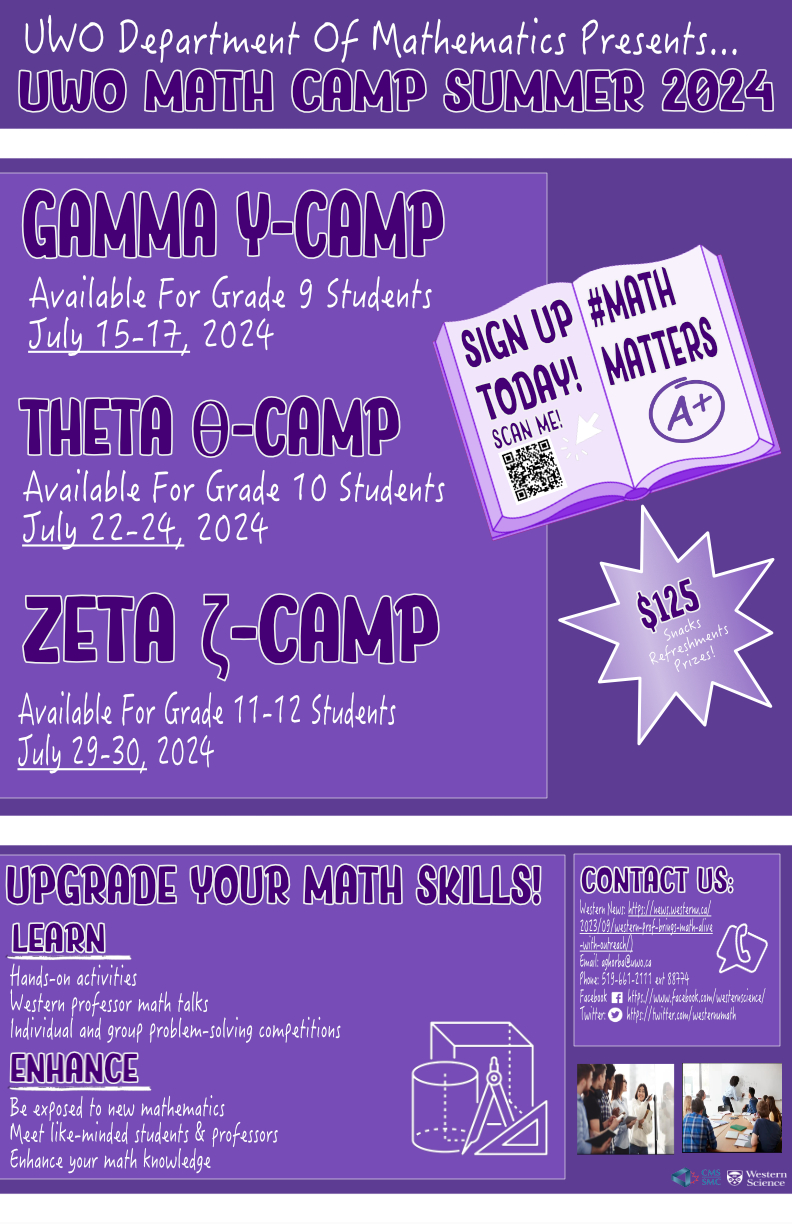 109/113
[Speaker Notes: akimelm_poster.jpg]
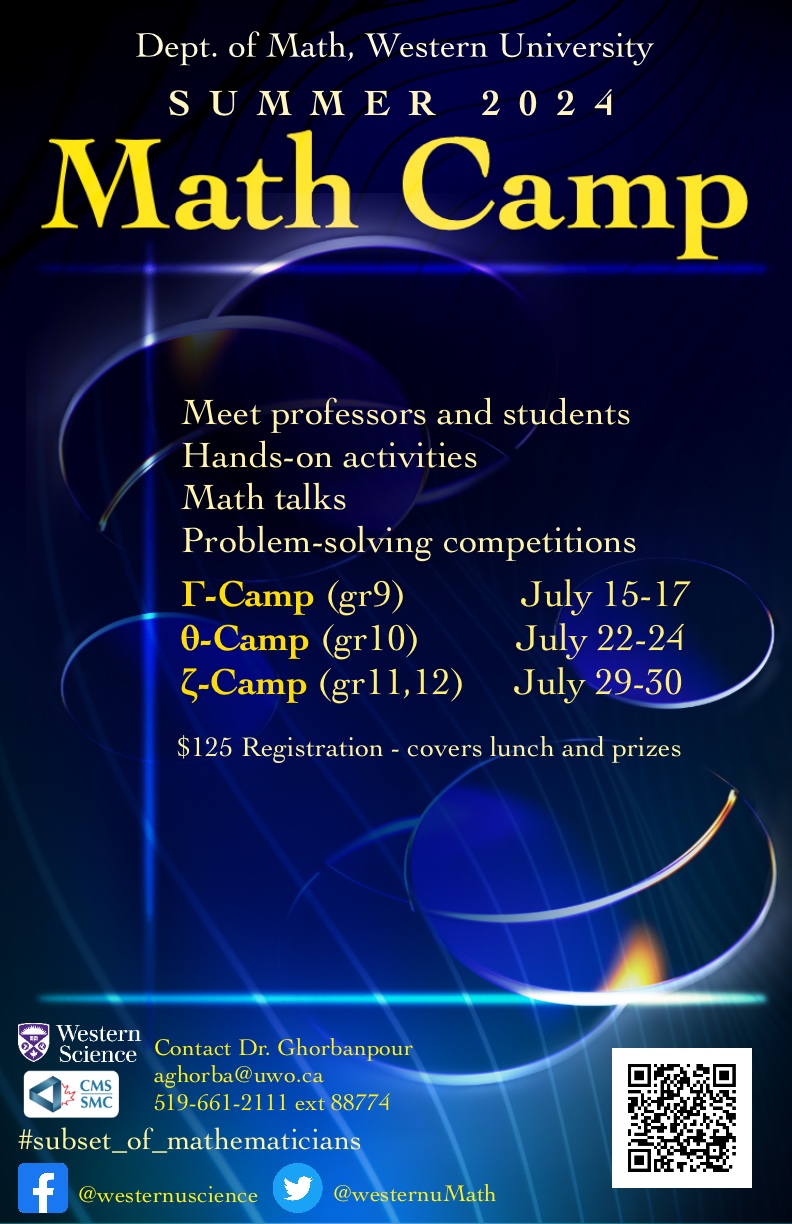 110/113
[Speaker Notes: akaushi9_poster.jpg]
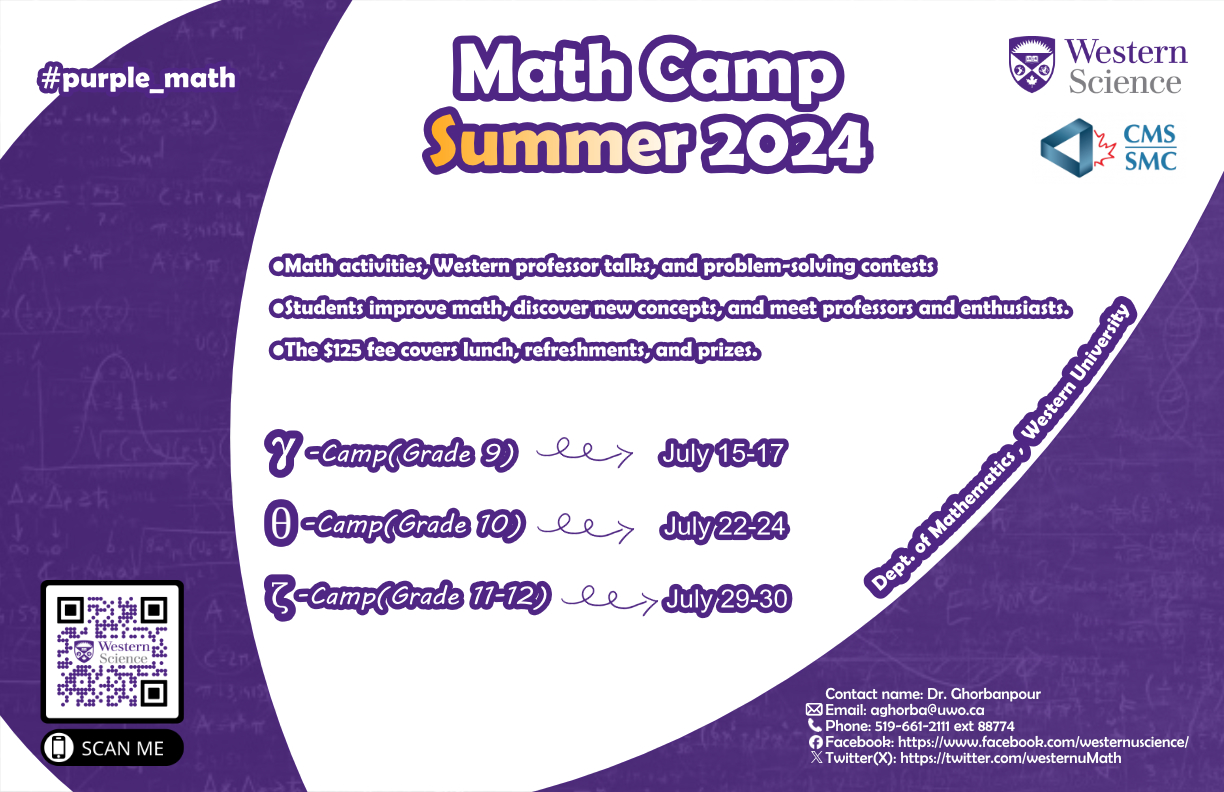 111/113
[Speaker Notes: akamra5_poster.jpg]
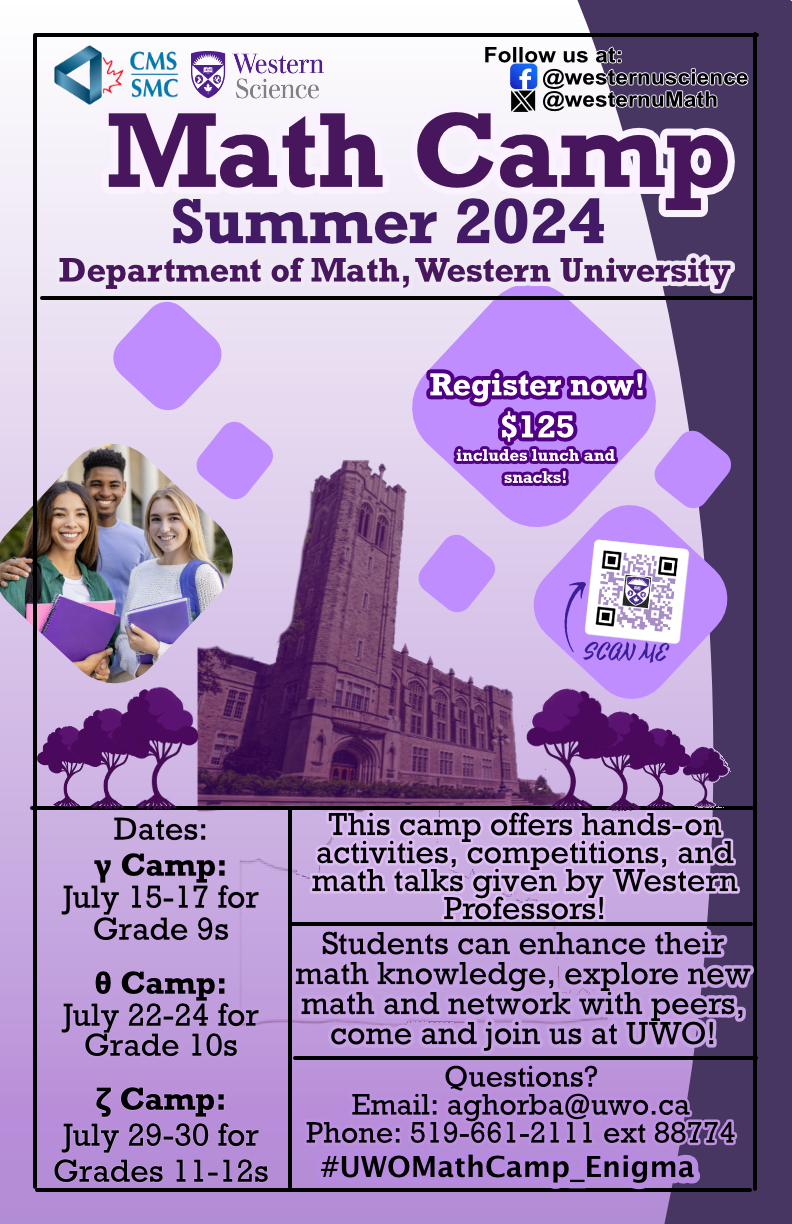 112/113
[Speaker Notes: akalra22_poster.jpg]
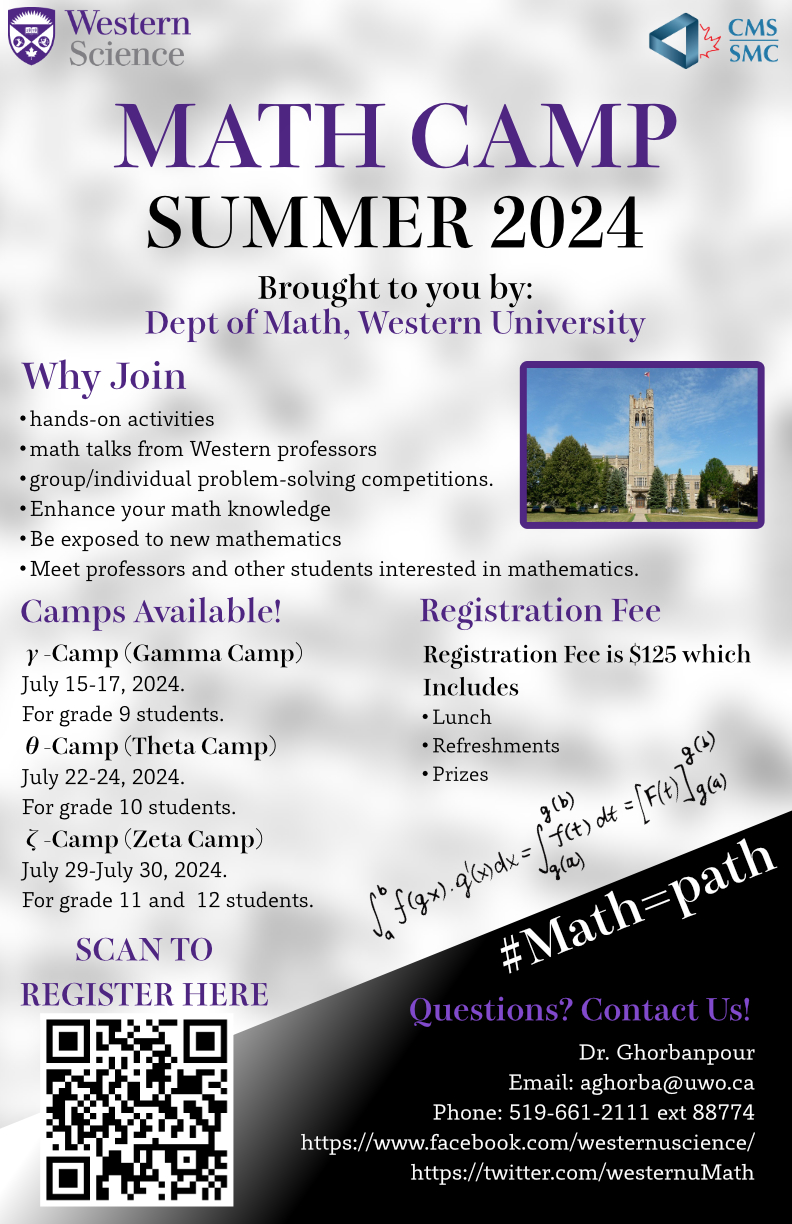 113/113
[Speaker Notes: ajohal42_poster.jpg]
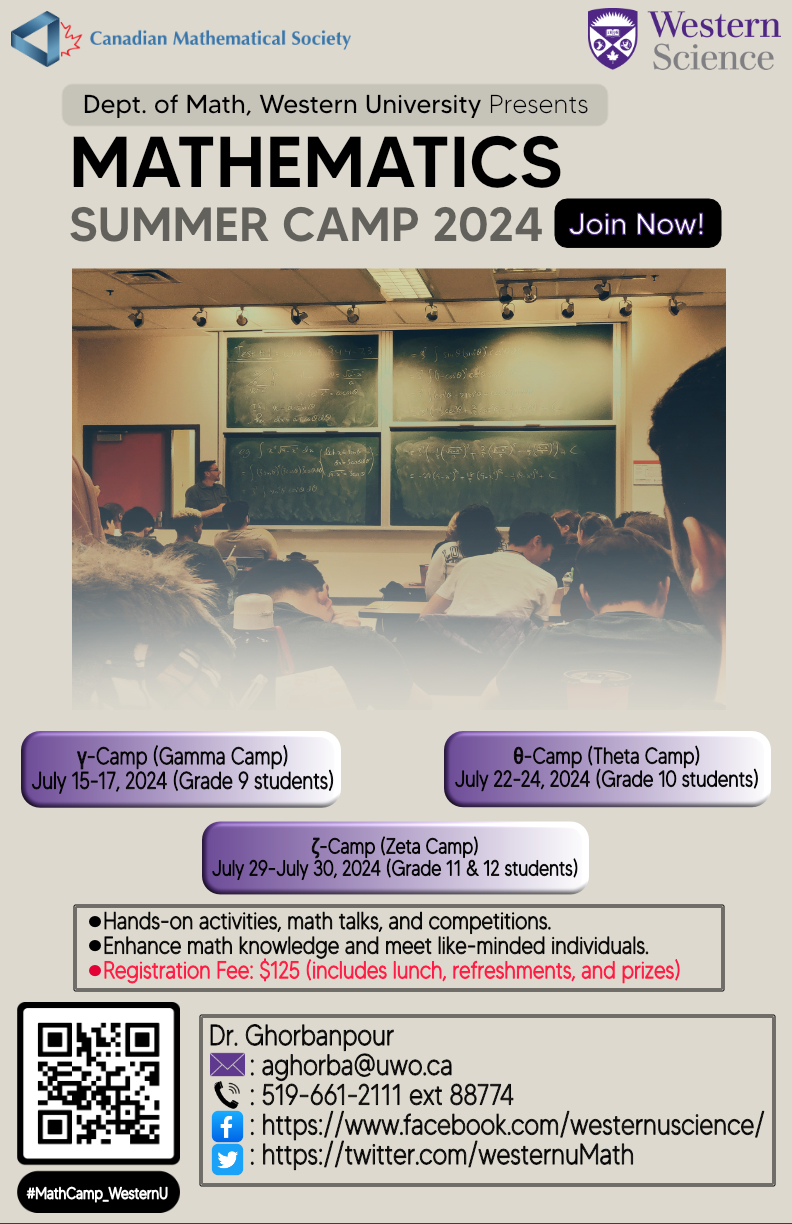 114/113
[Speaker Notes: ajame8_poster.jpg]